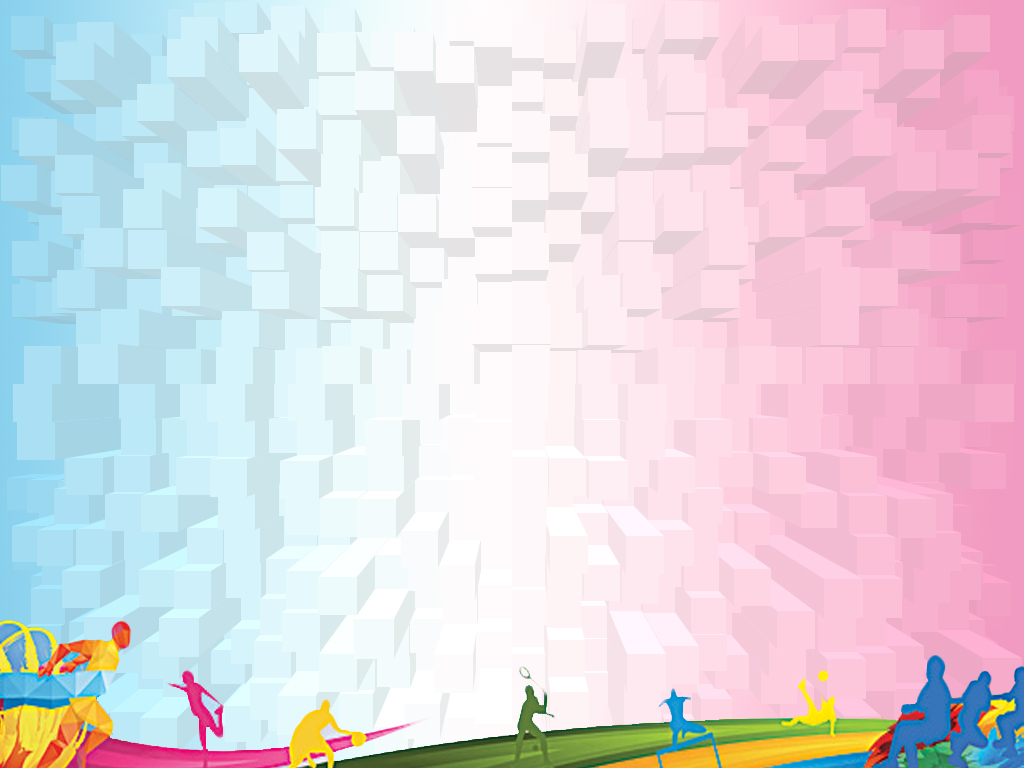 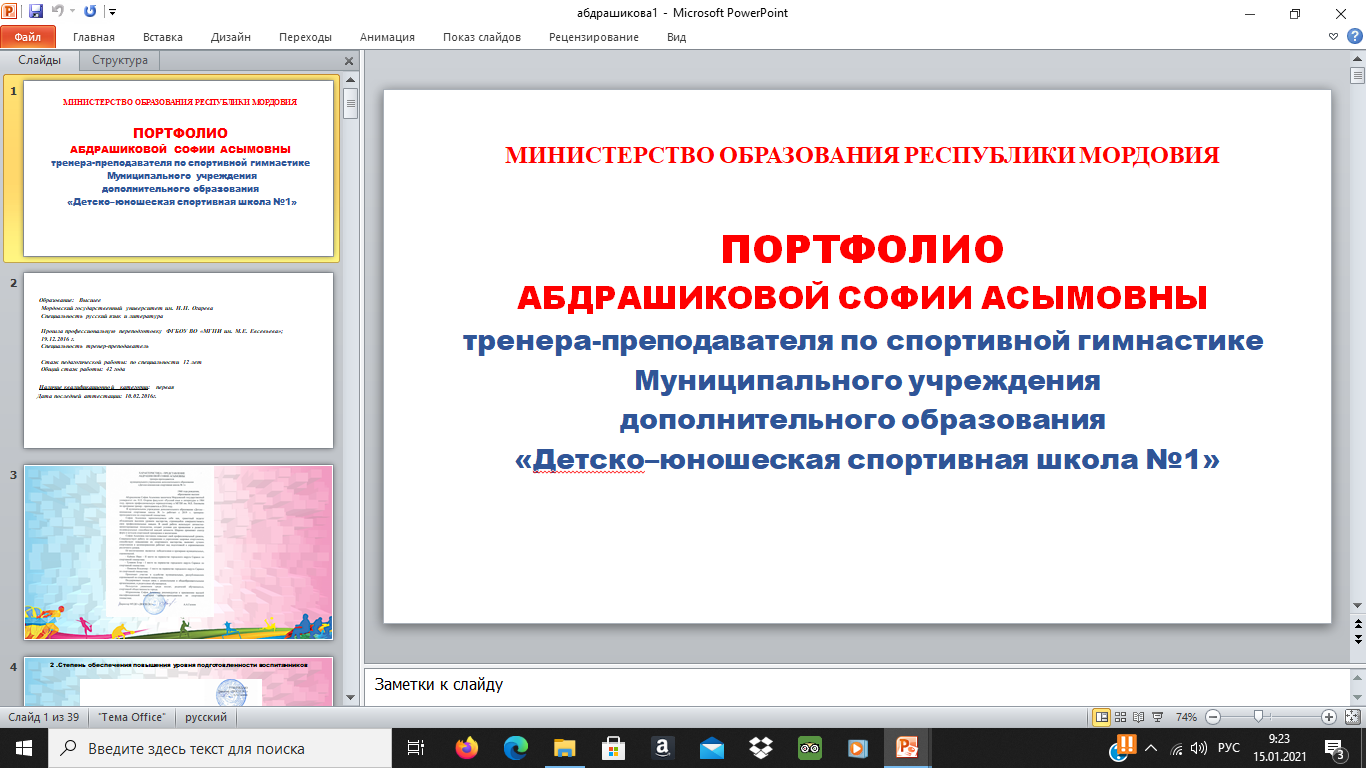 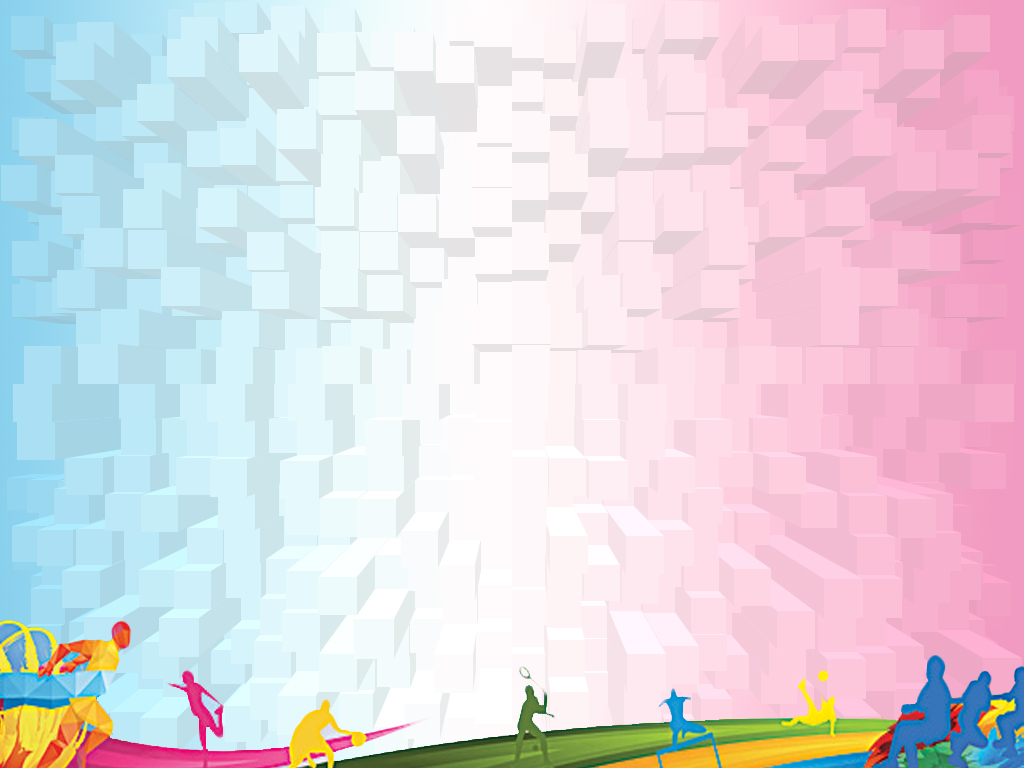 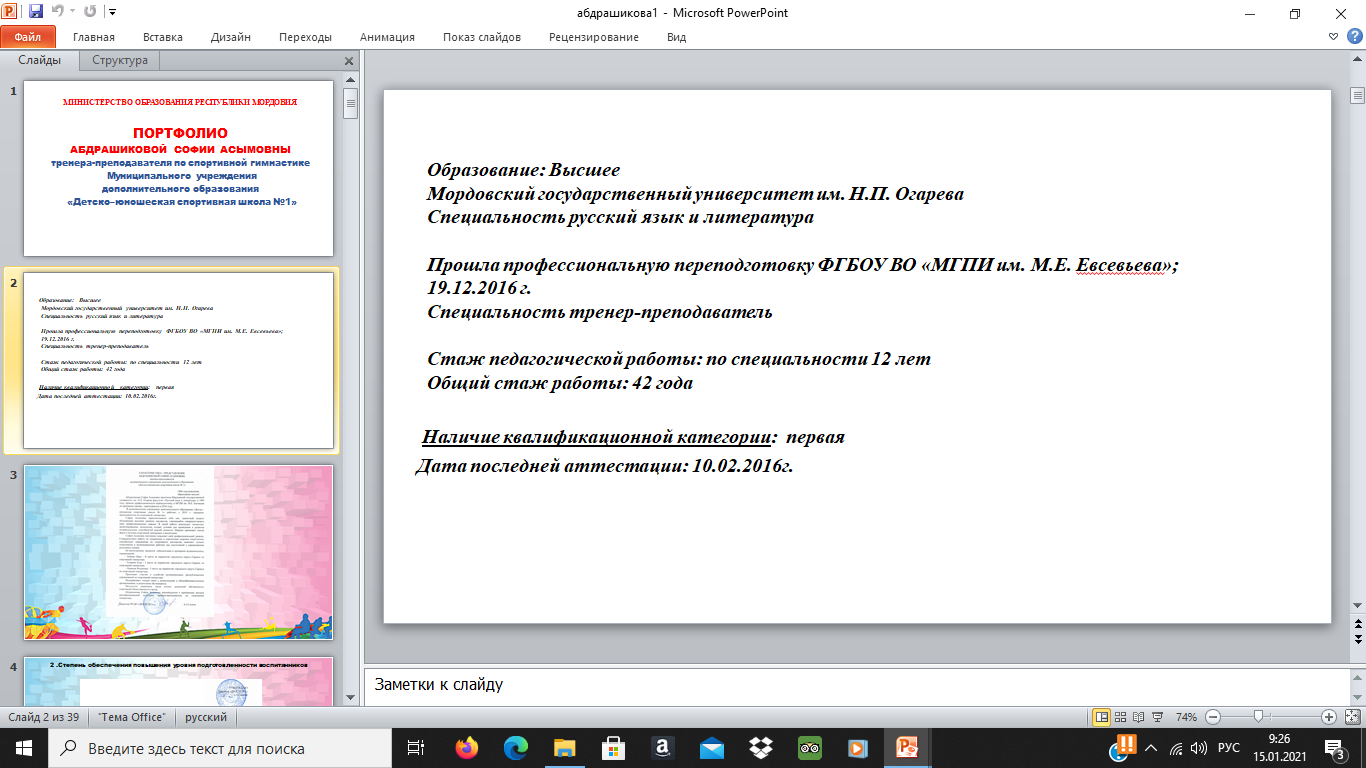 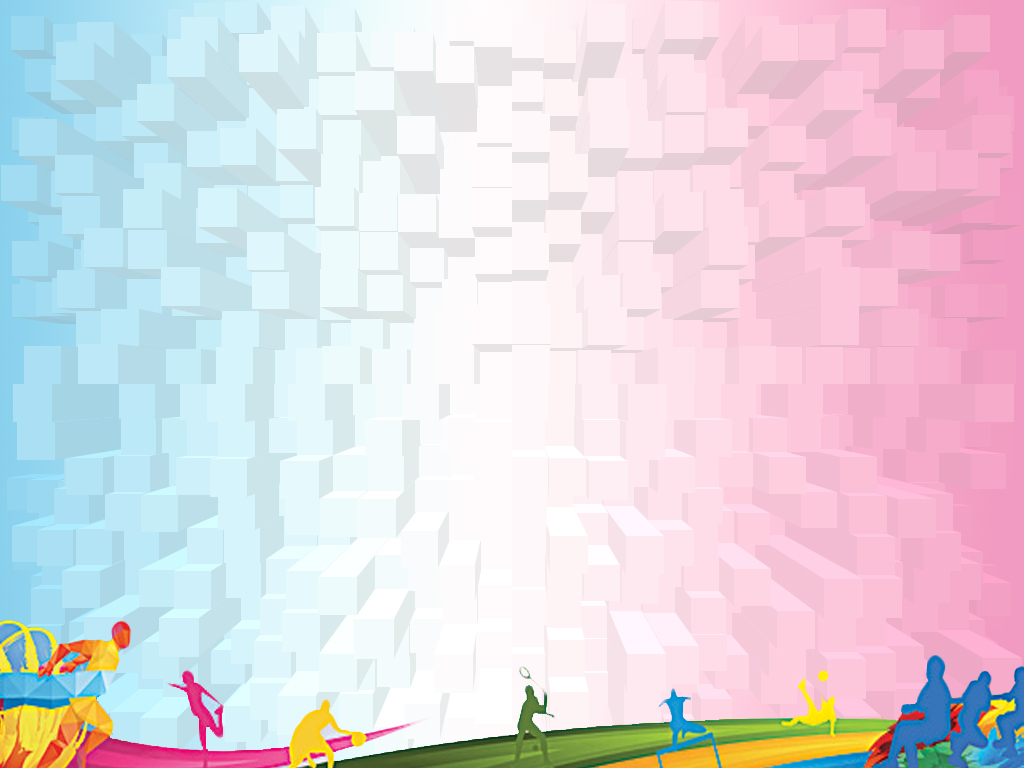 Трудовой стаж
                      и характеристика
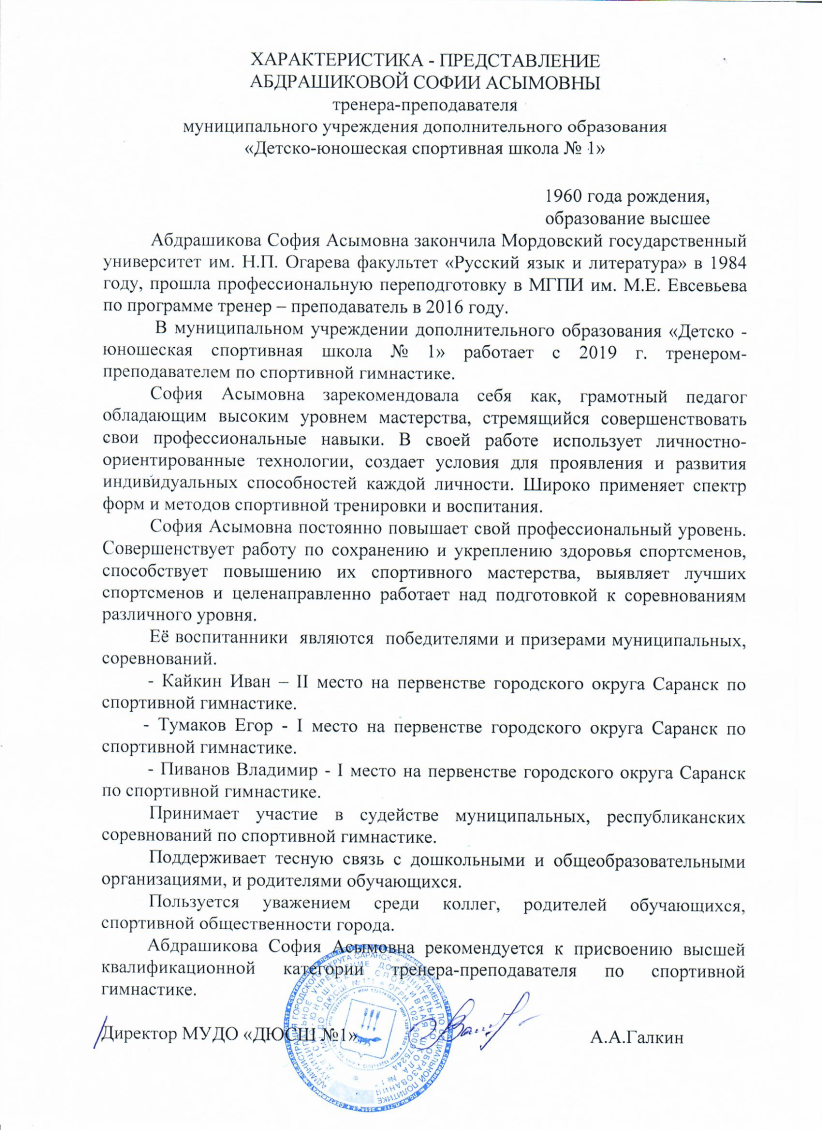 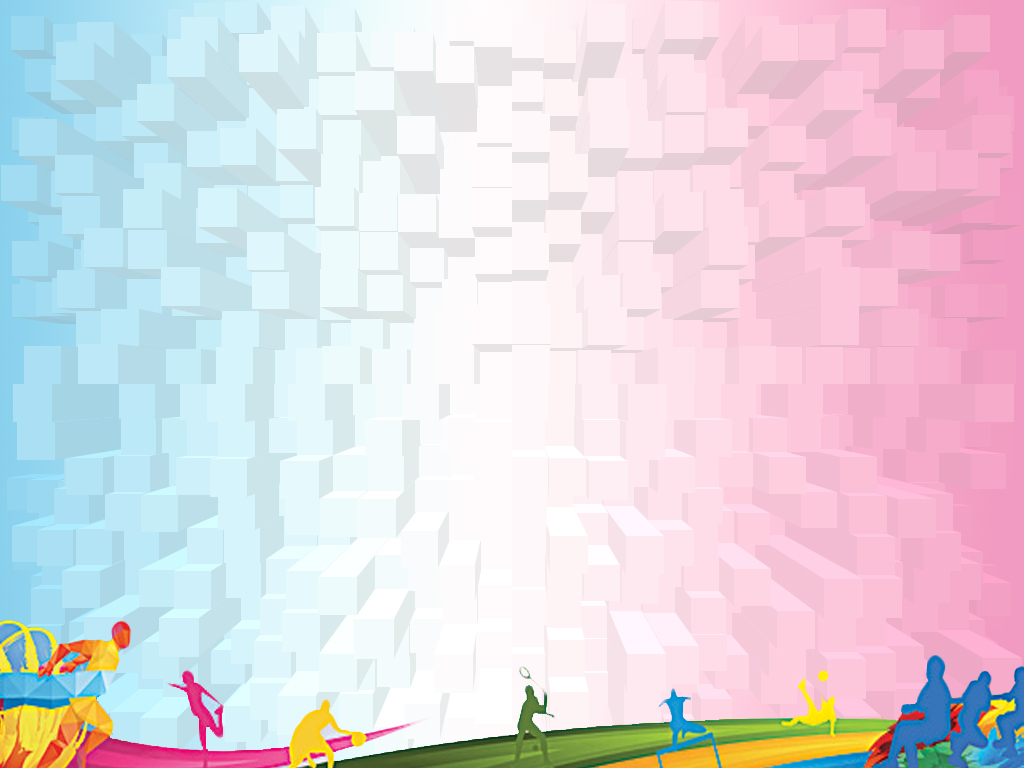 2 .Степень обеспечения повышения уровня подготовленности воспитанников                                                          ГНП-3Г.
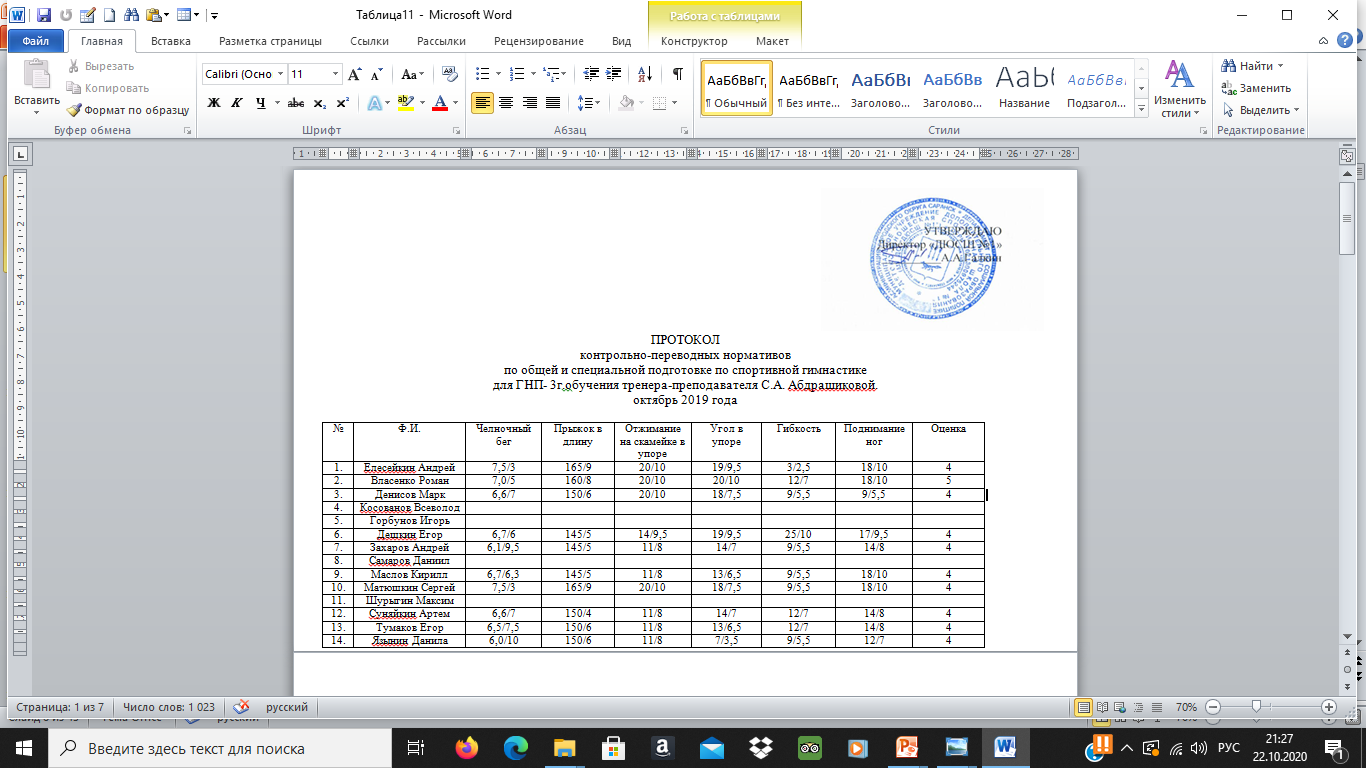 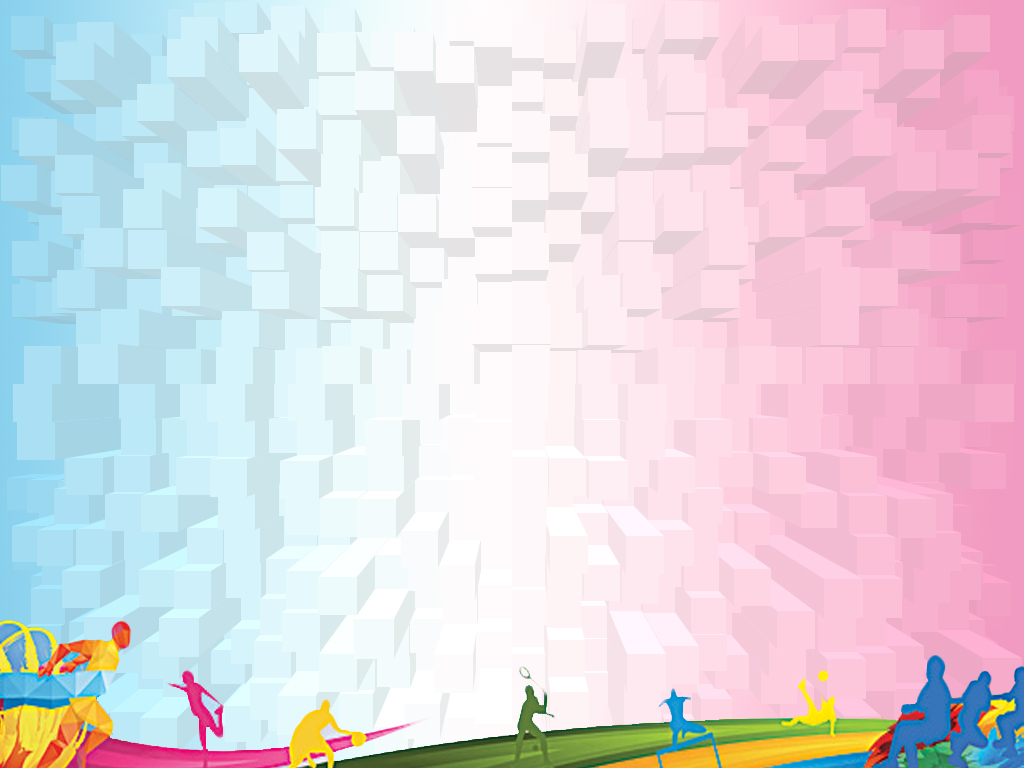 СТЕПЕНЬ обеспечения повышения уровня  подготовленности 
                                    воспитанников  утг-1г.
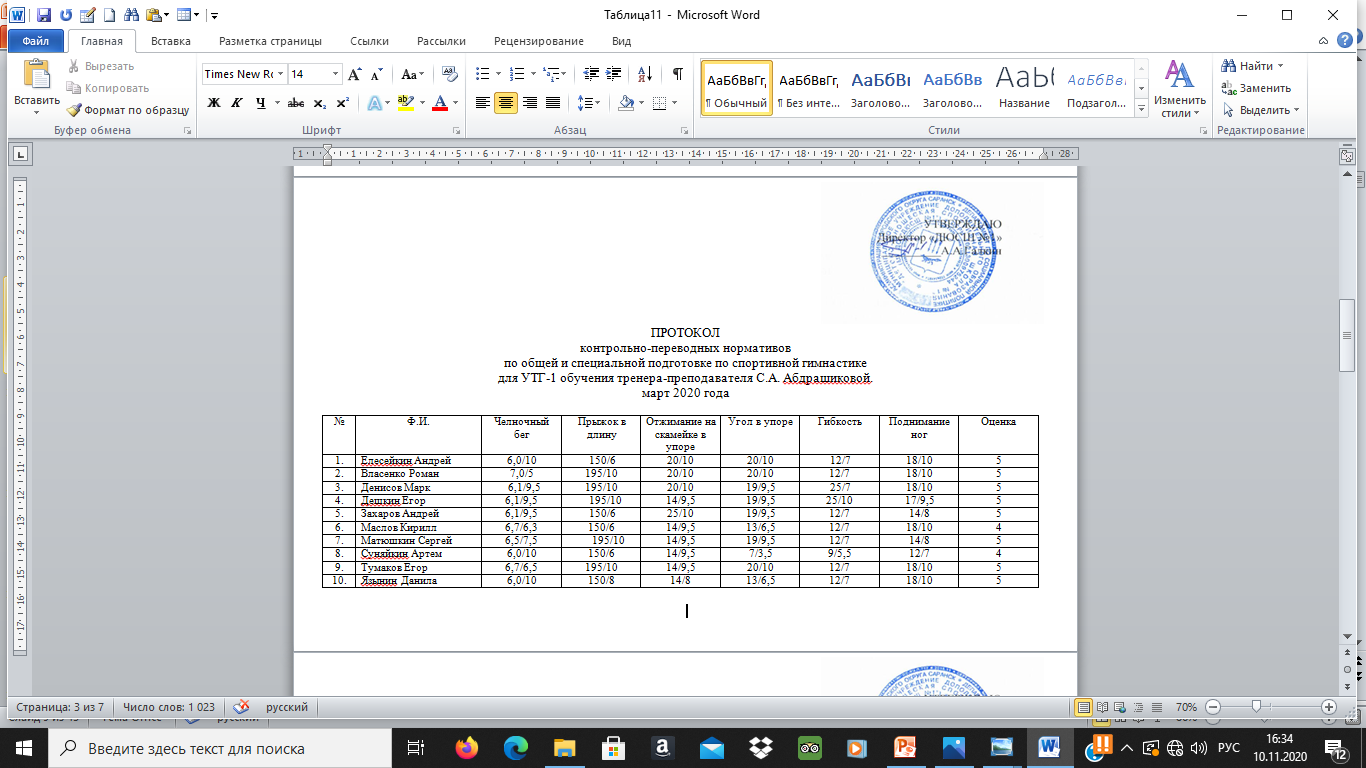 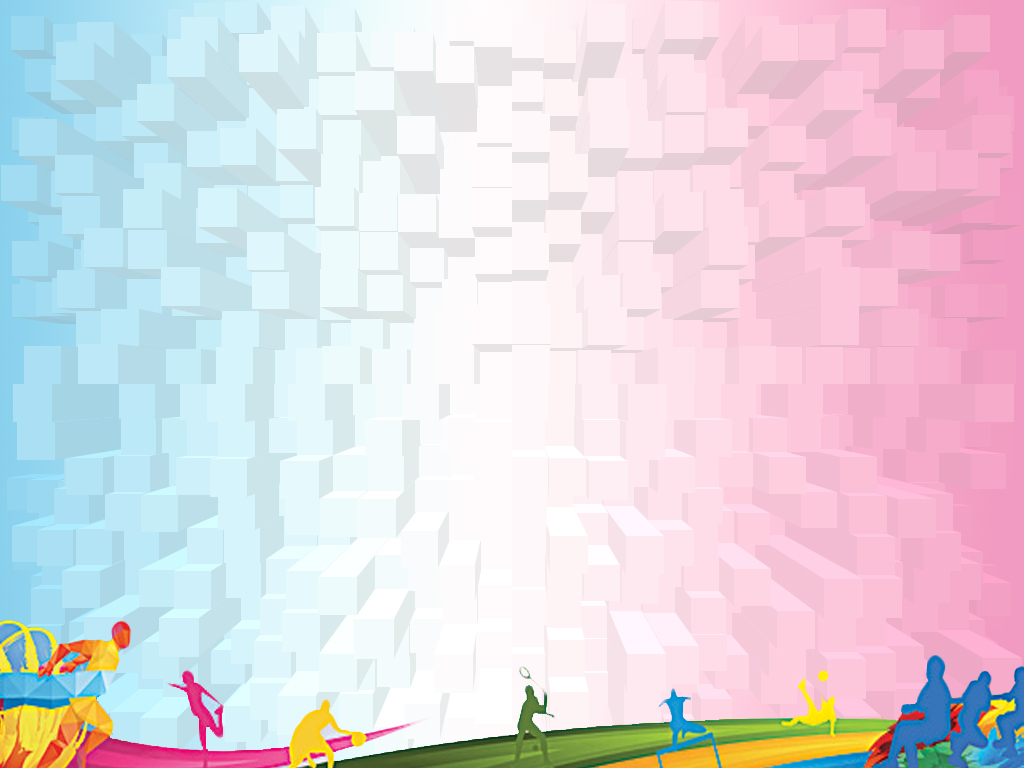 СТЕПЕНЬ обеспечения повышения уровня                 
         подготовленности воспитанников                                  гнп-2 года.
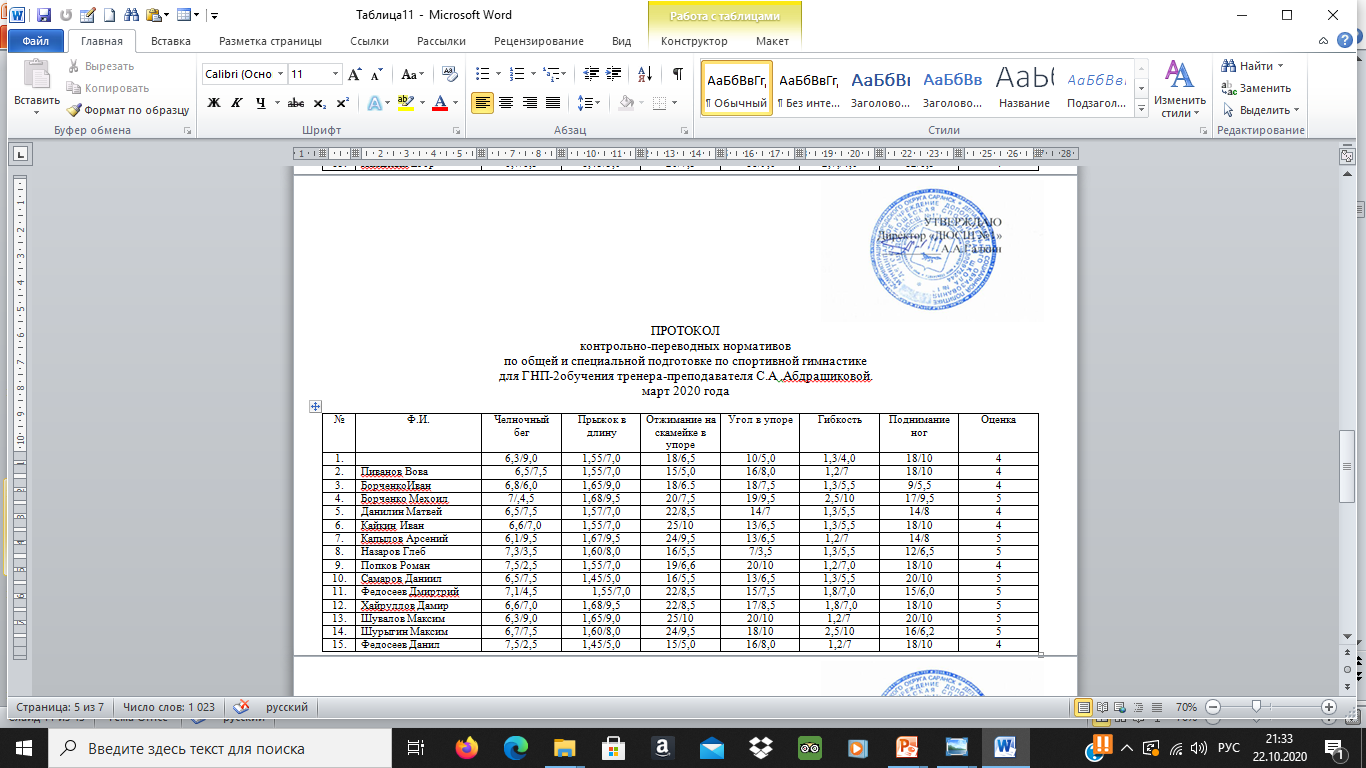 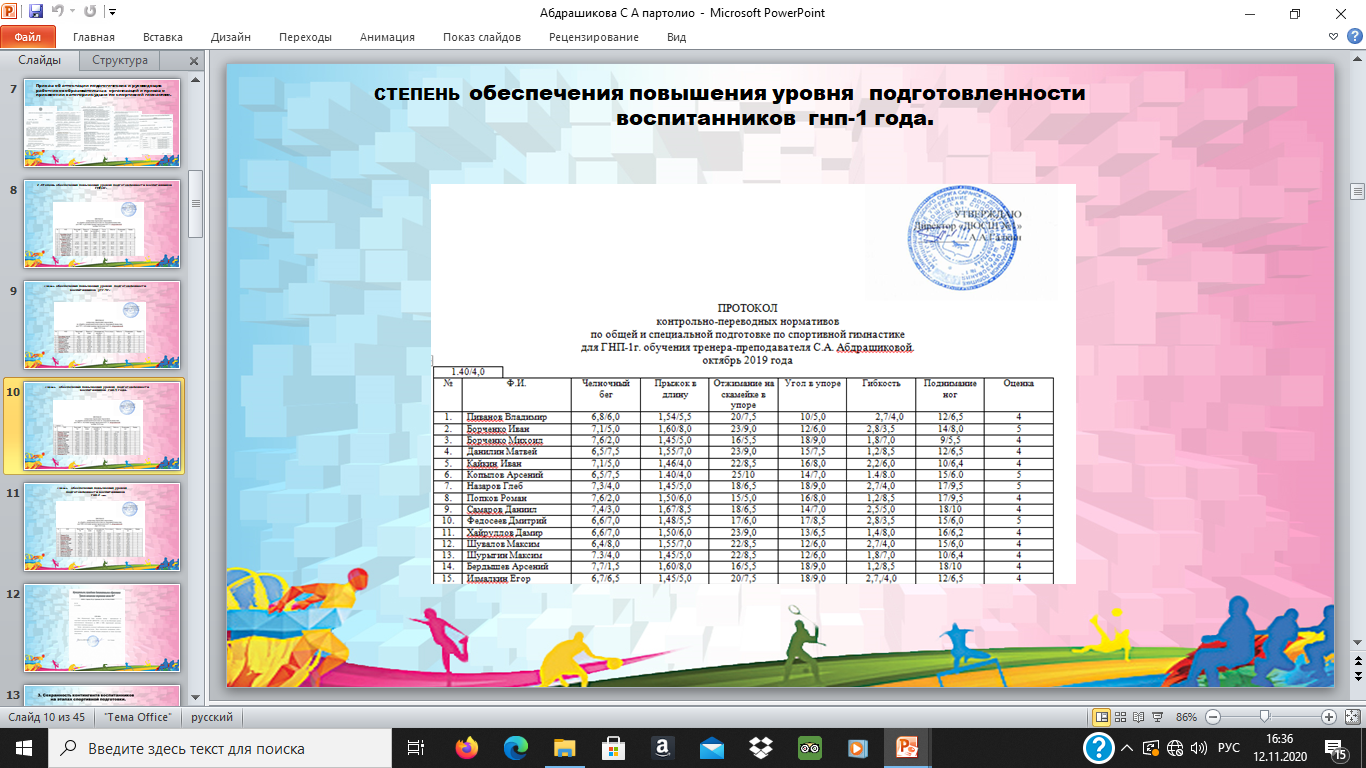 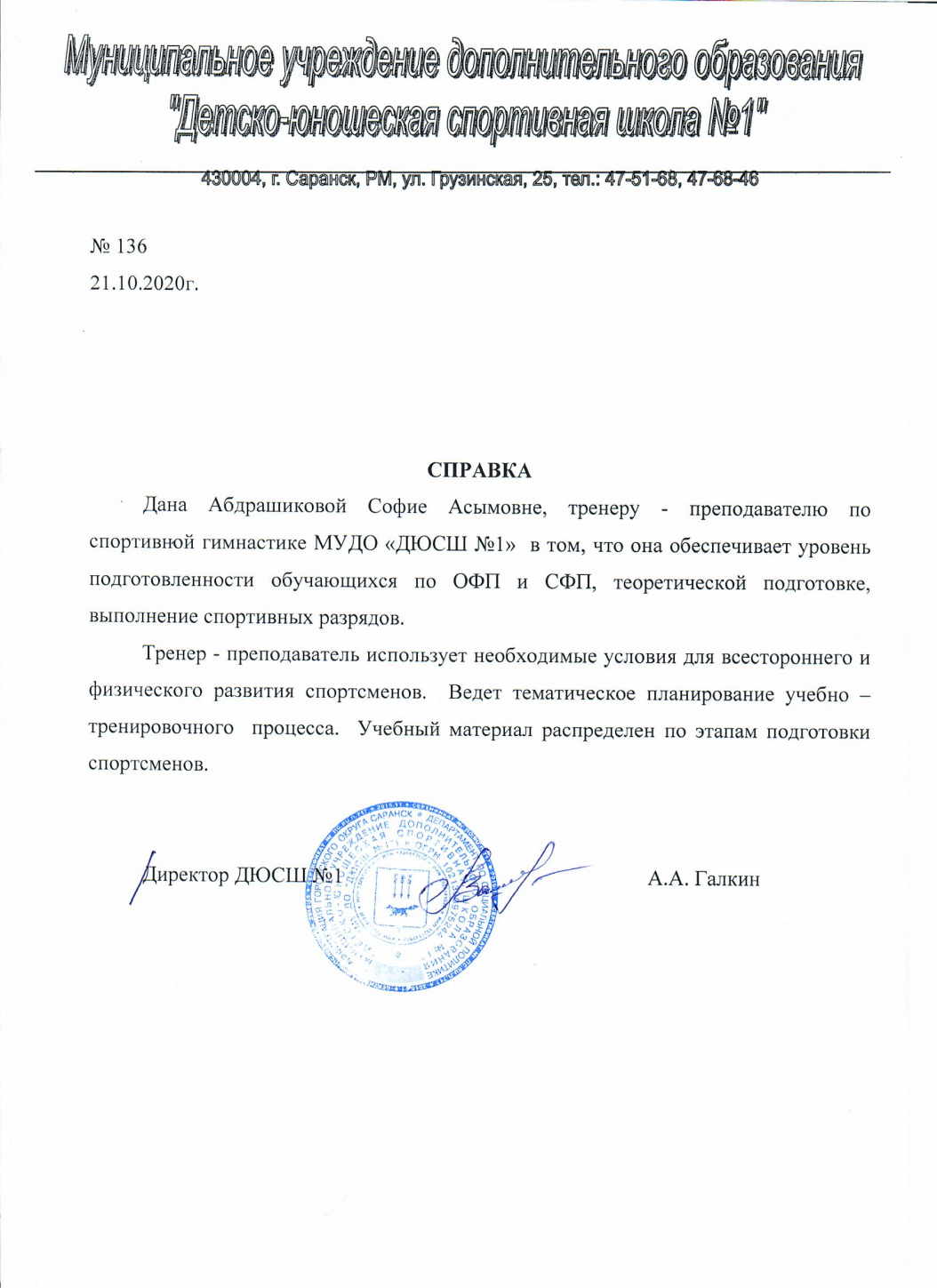 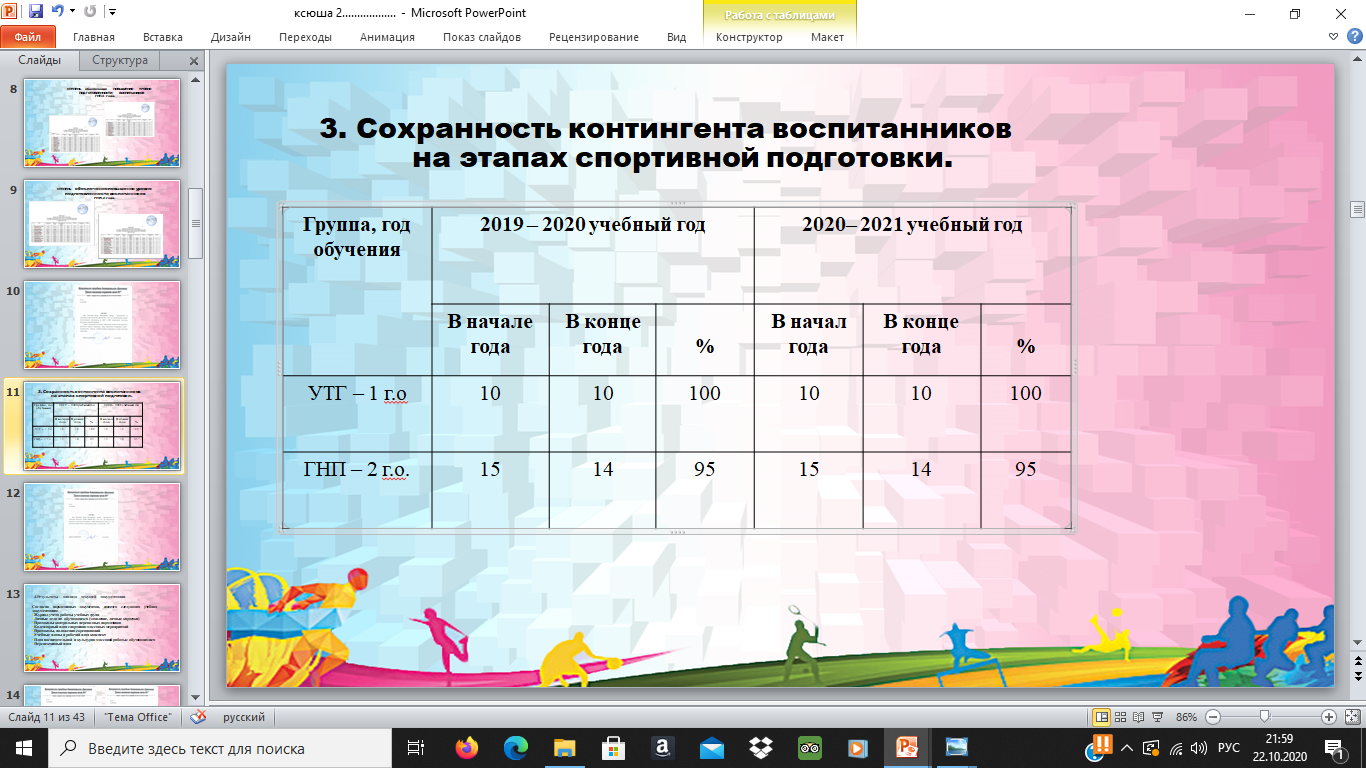 процентовка
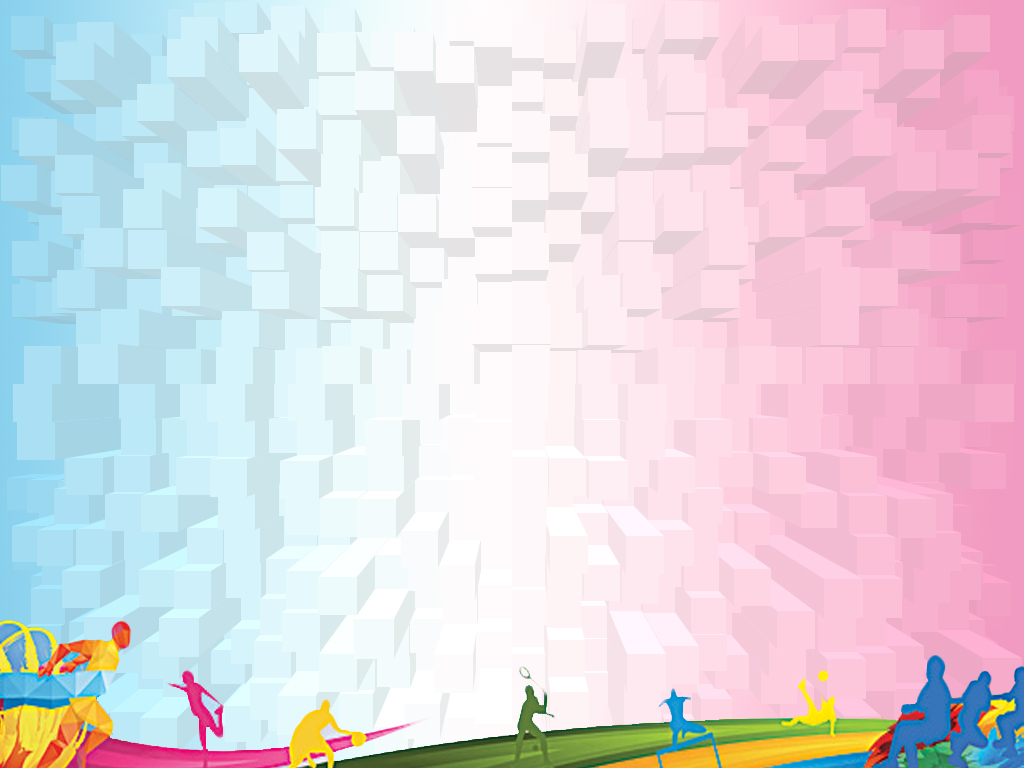 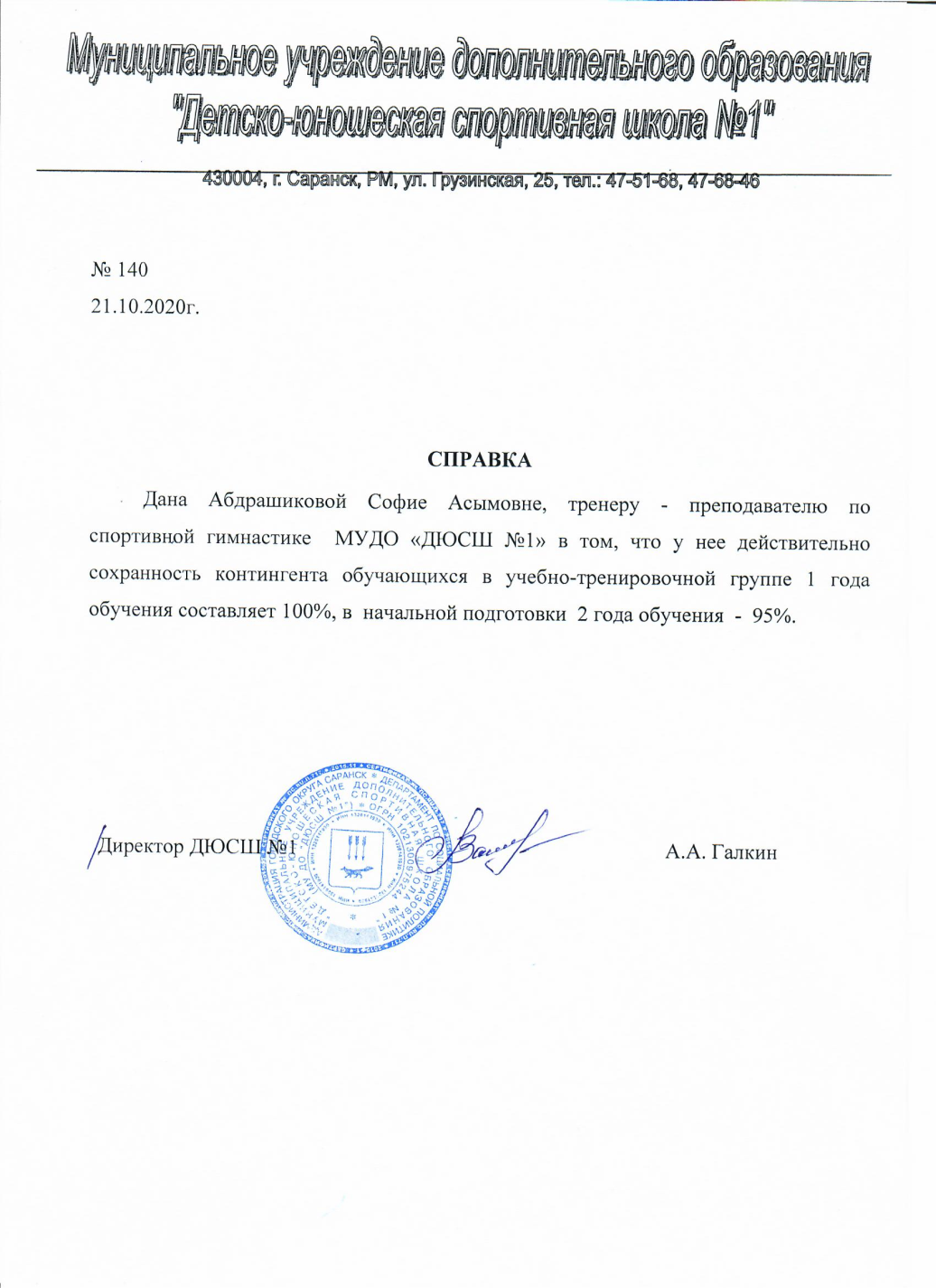 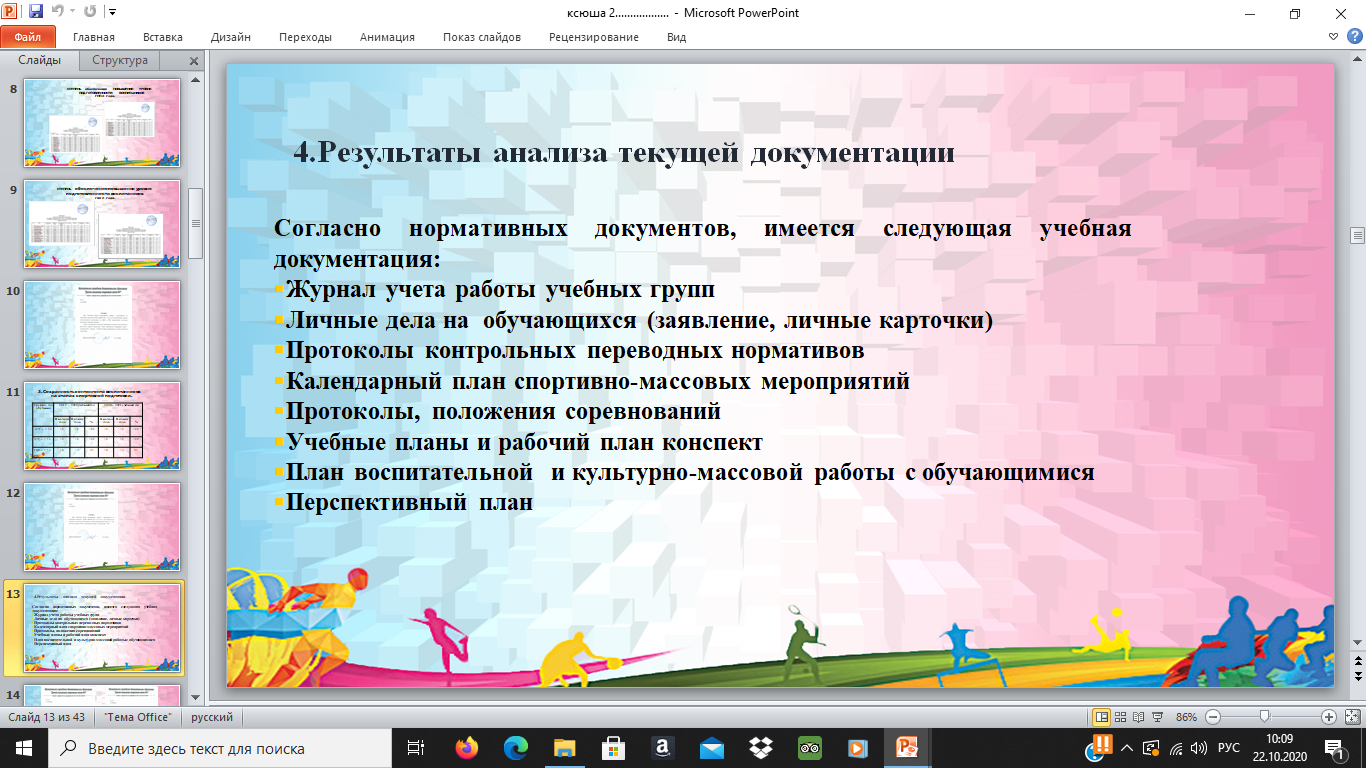 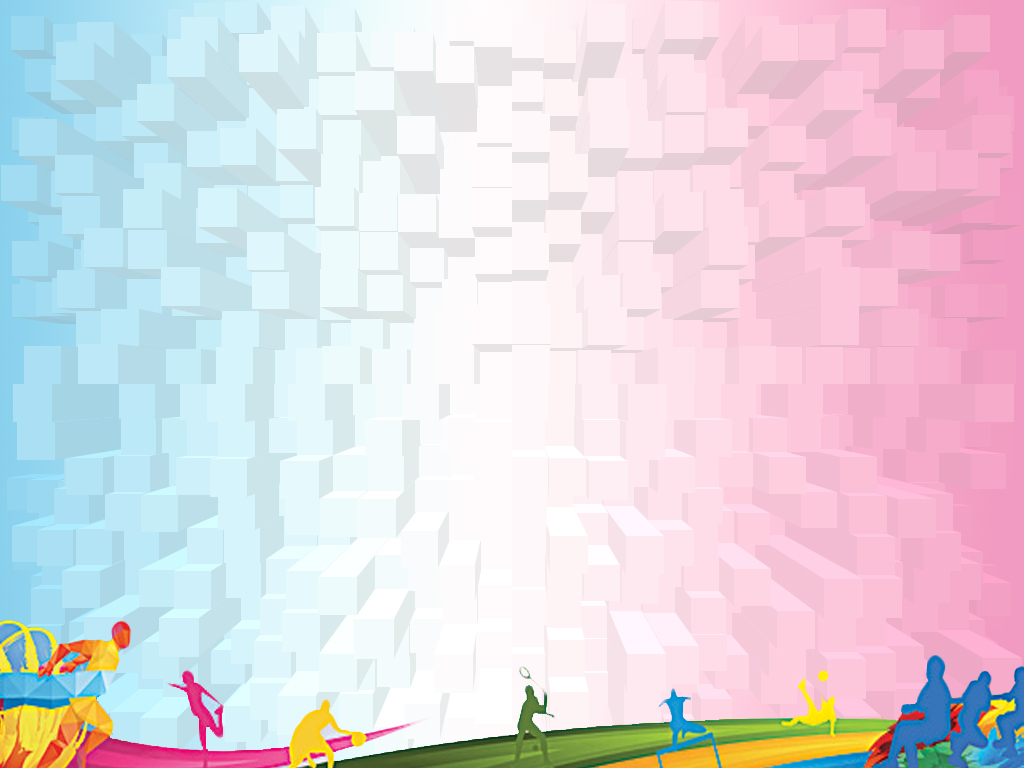 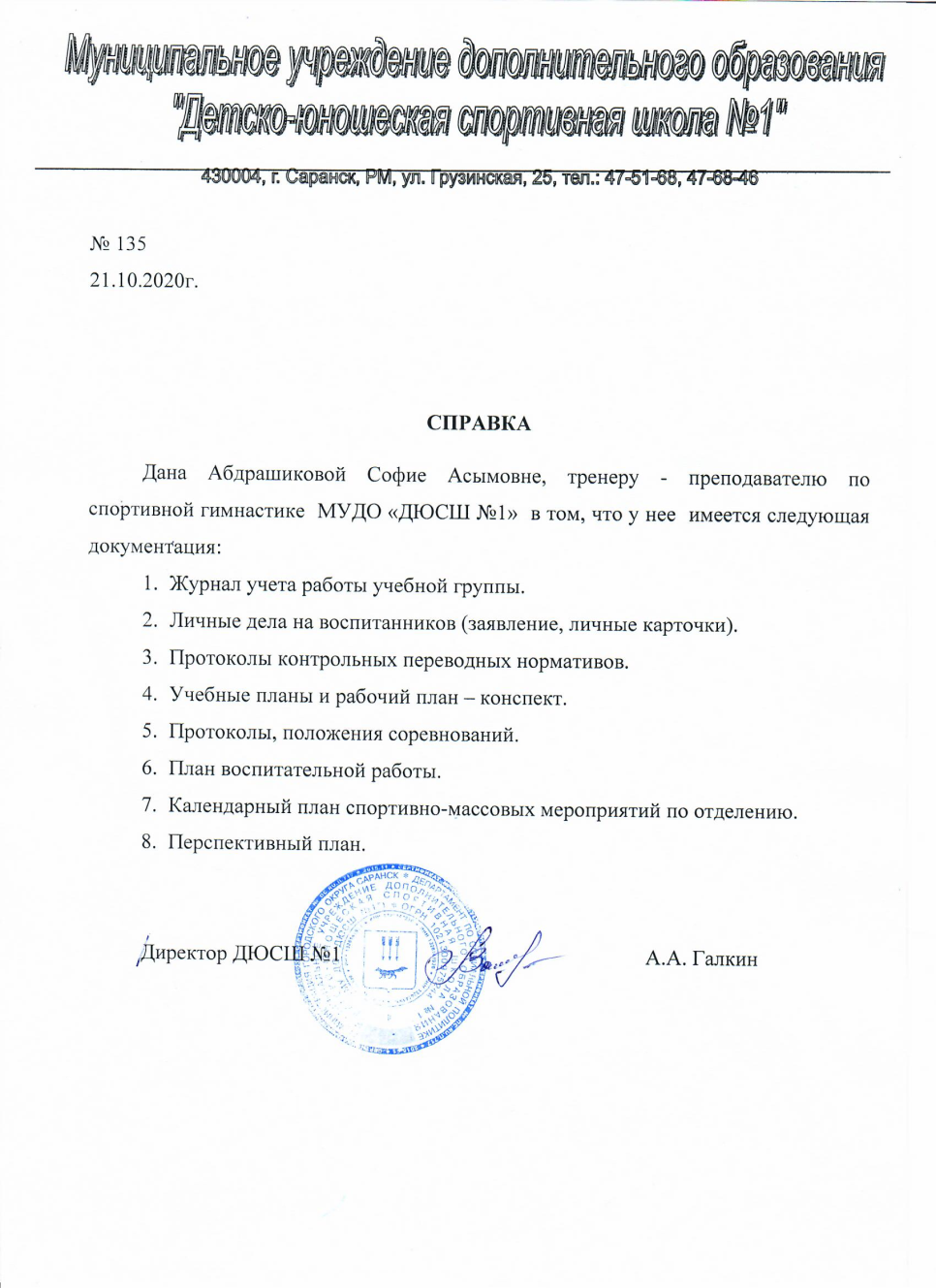 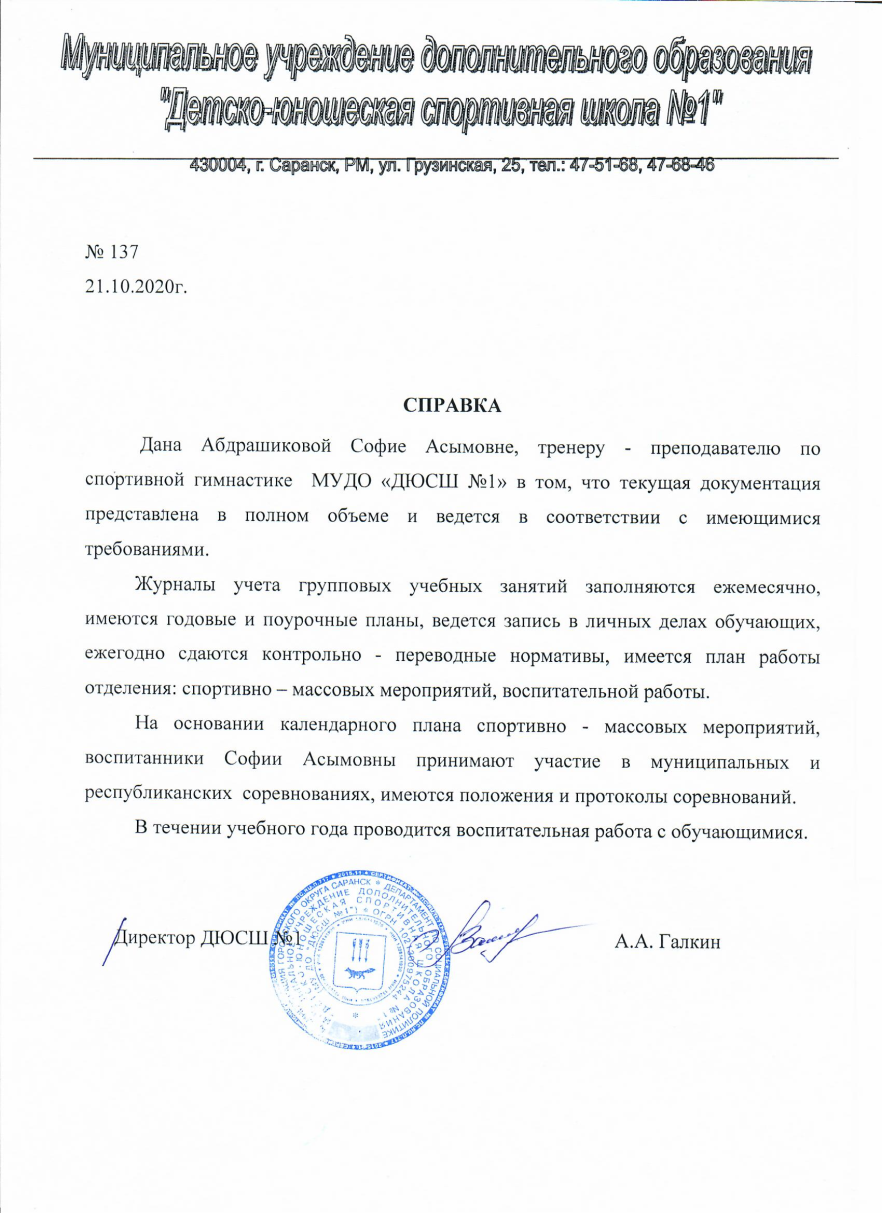 спр
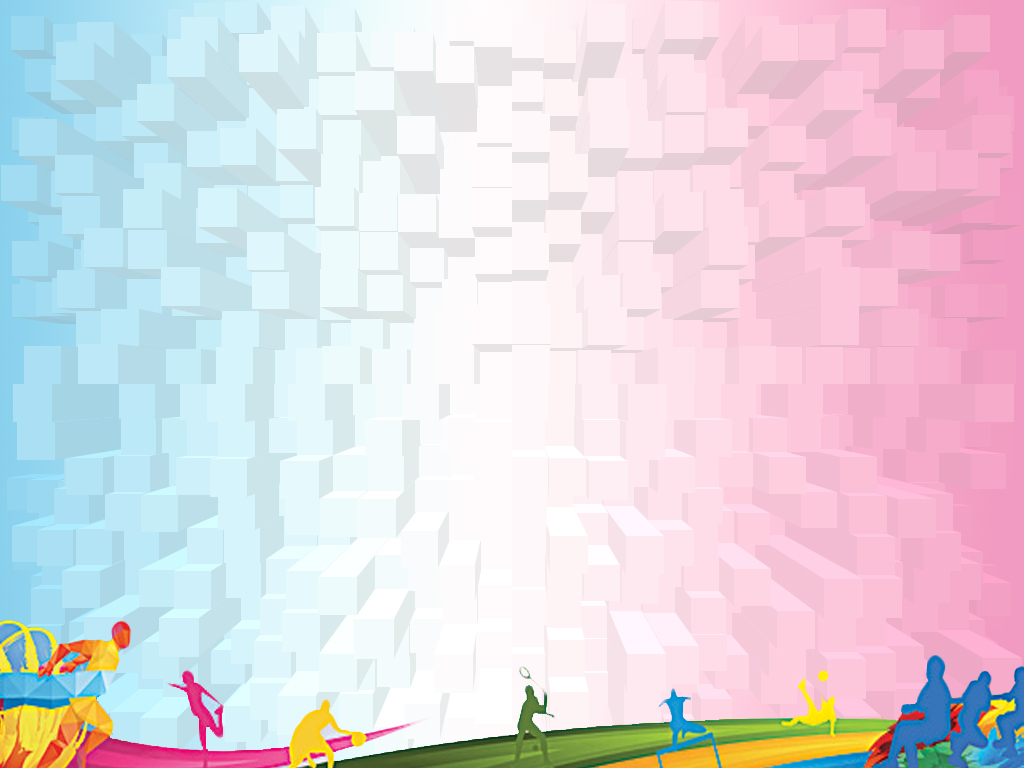 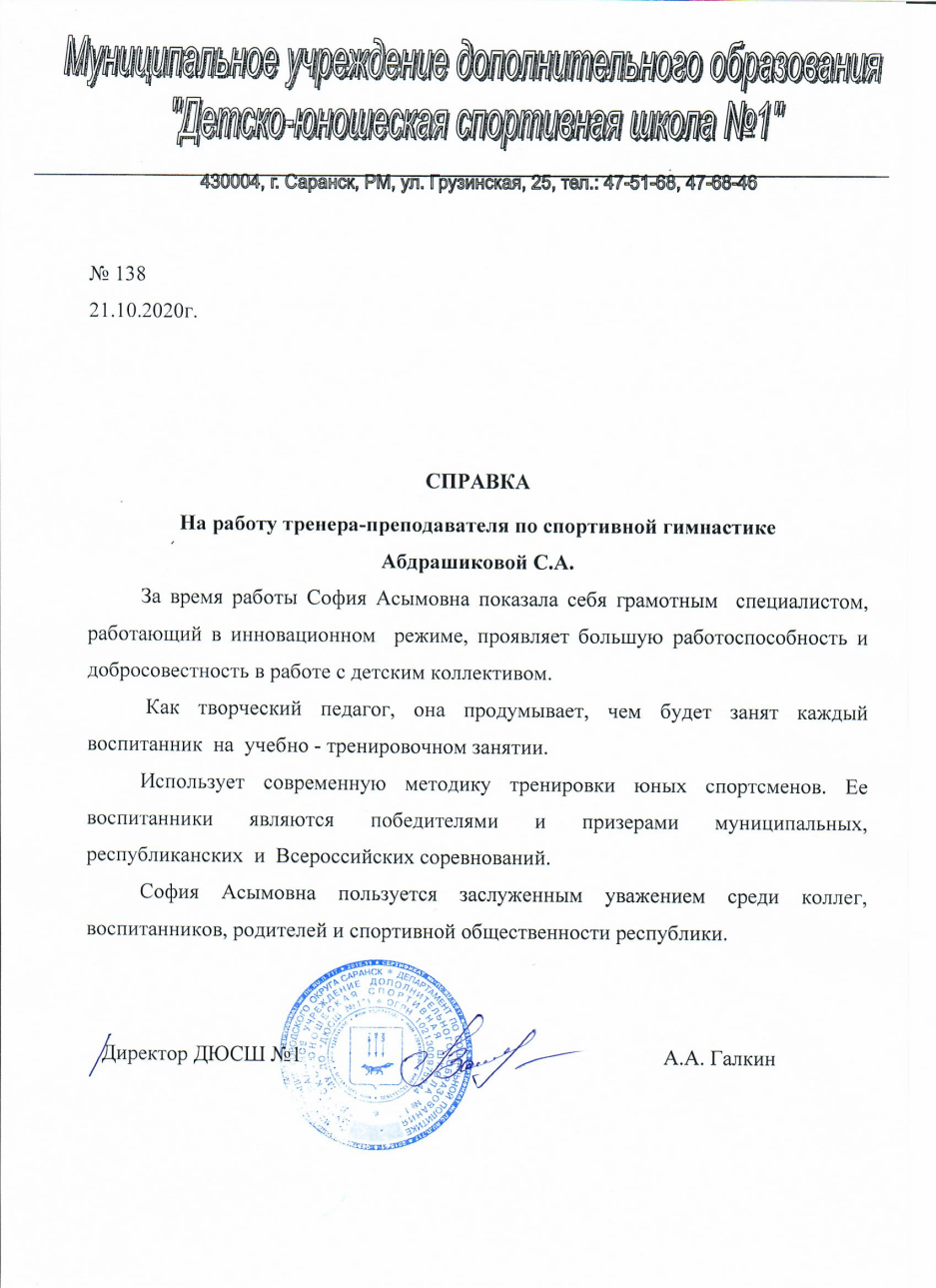 спр
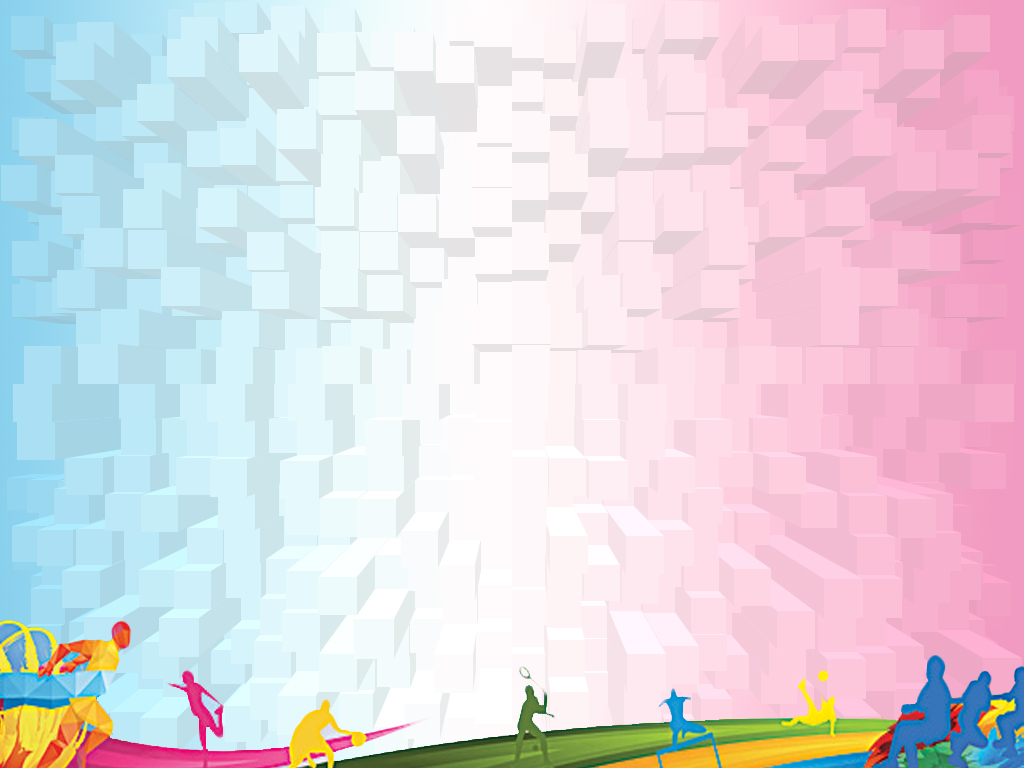 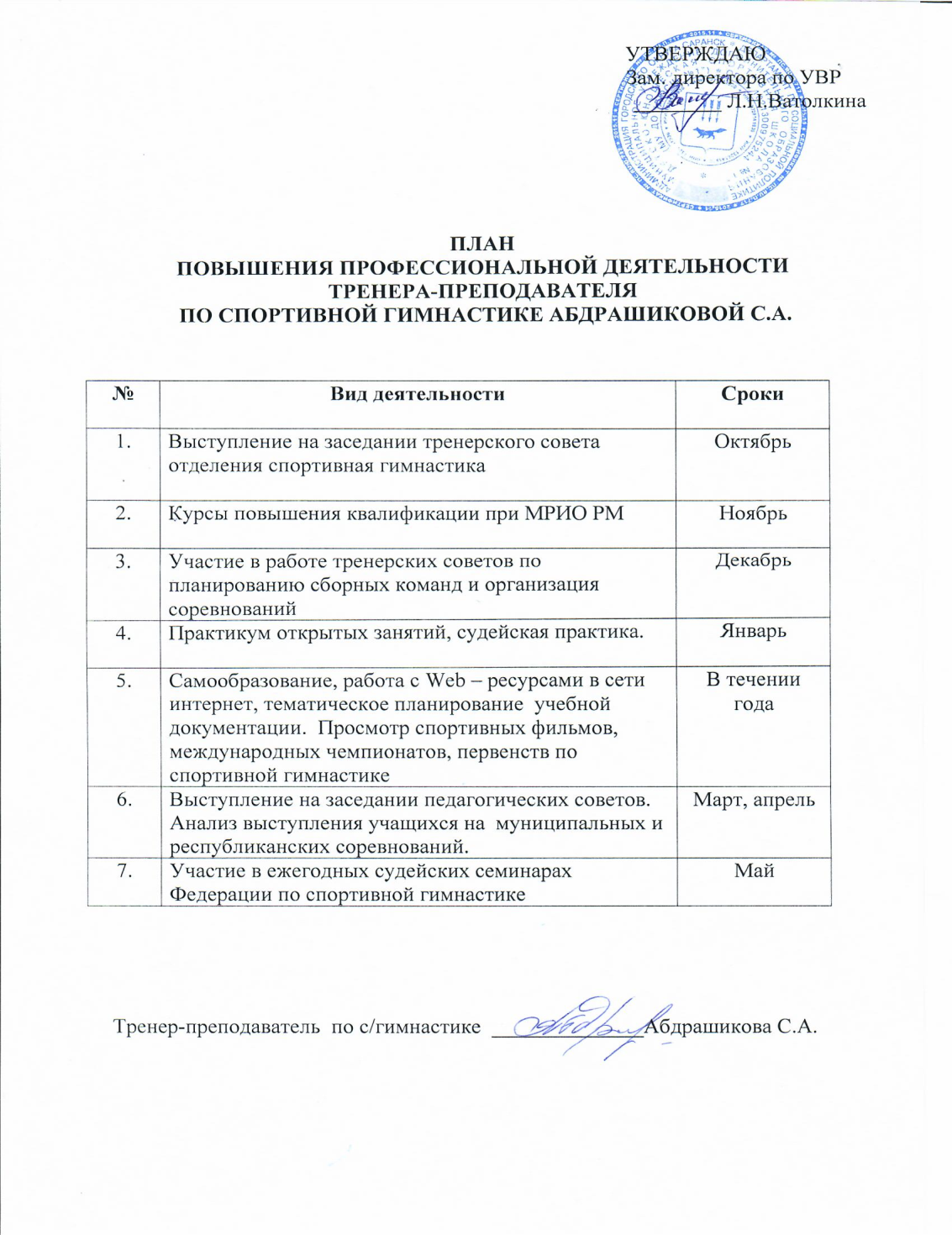 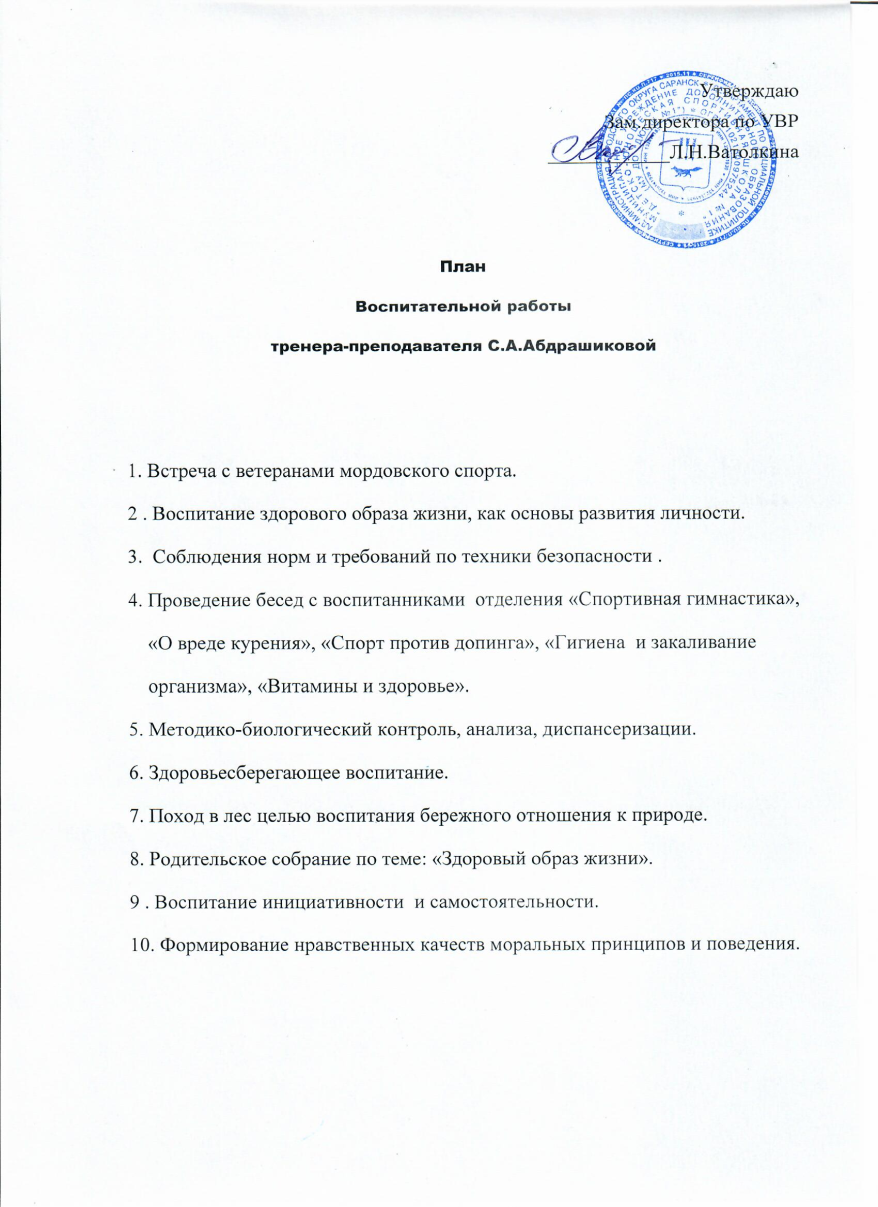 спр
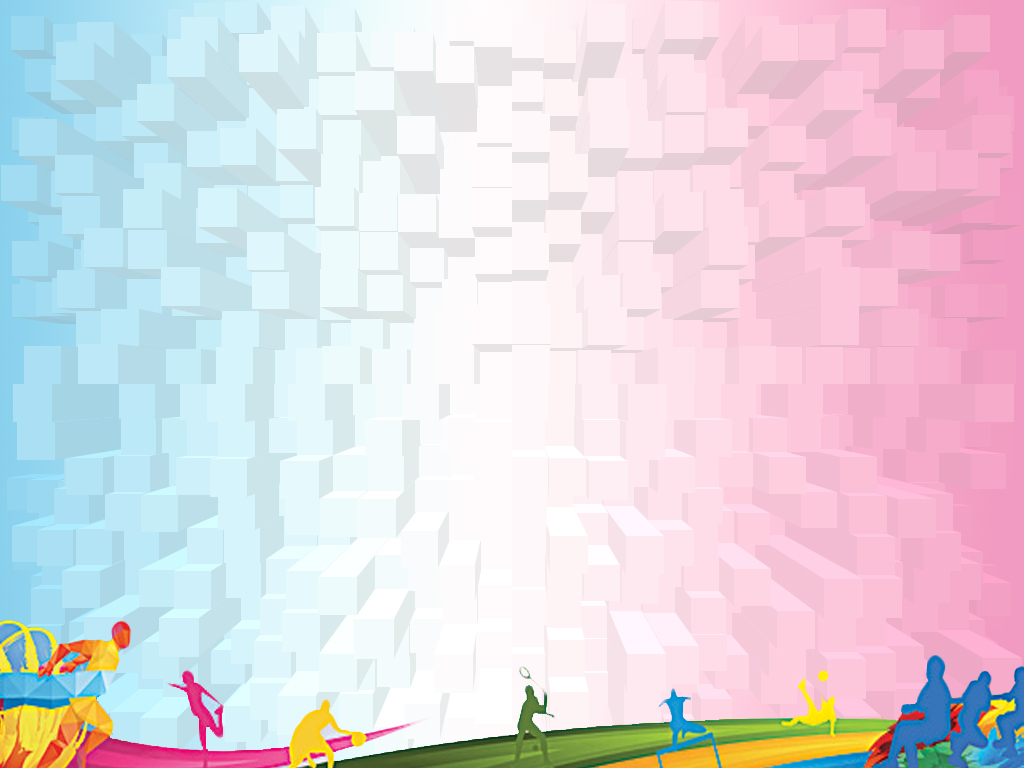 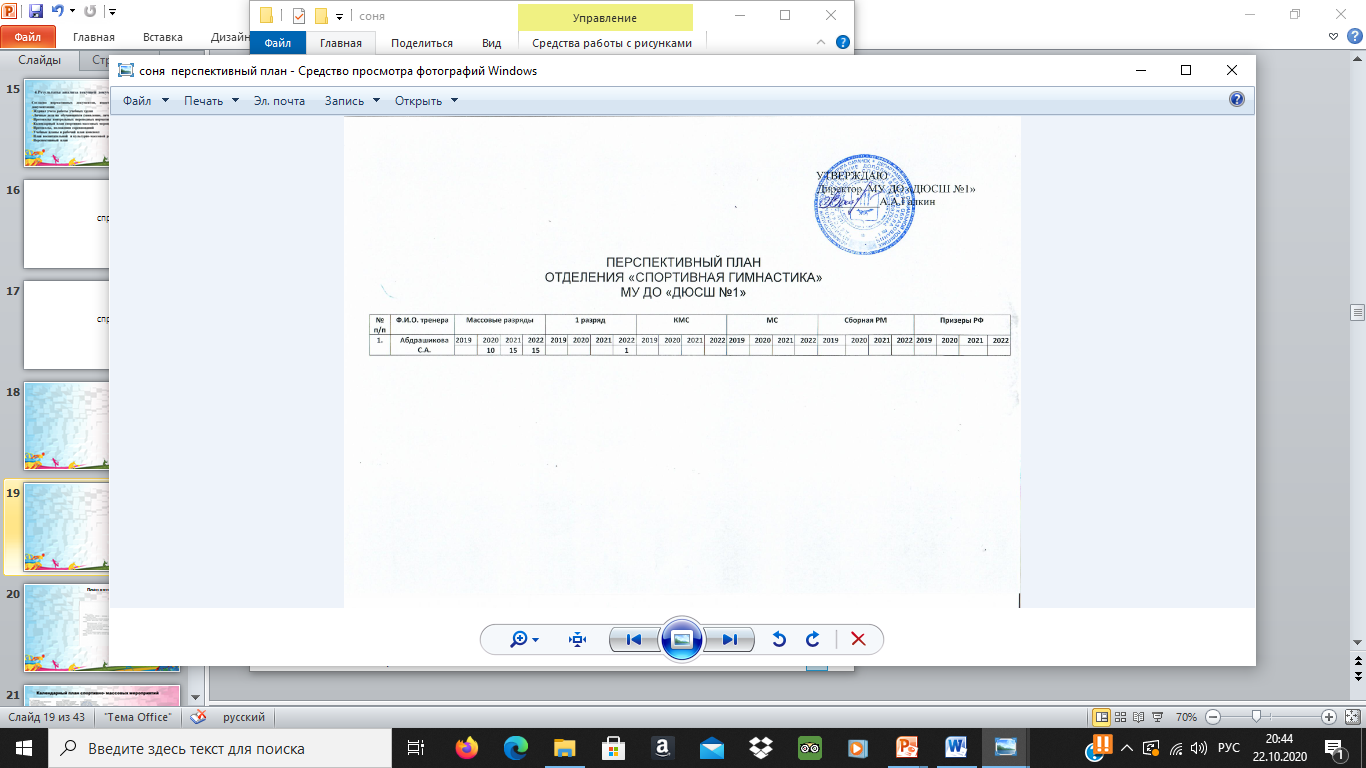 Перспективный план
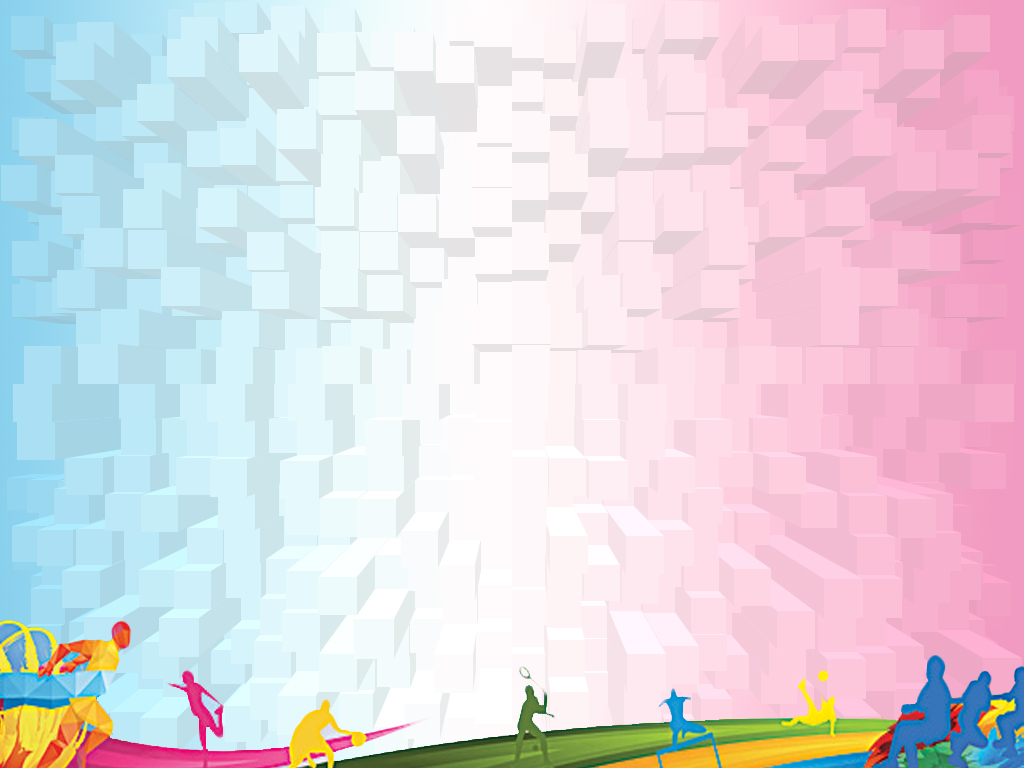 План конспект
План конспект
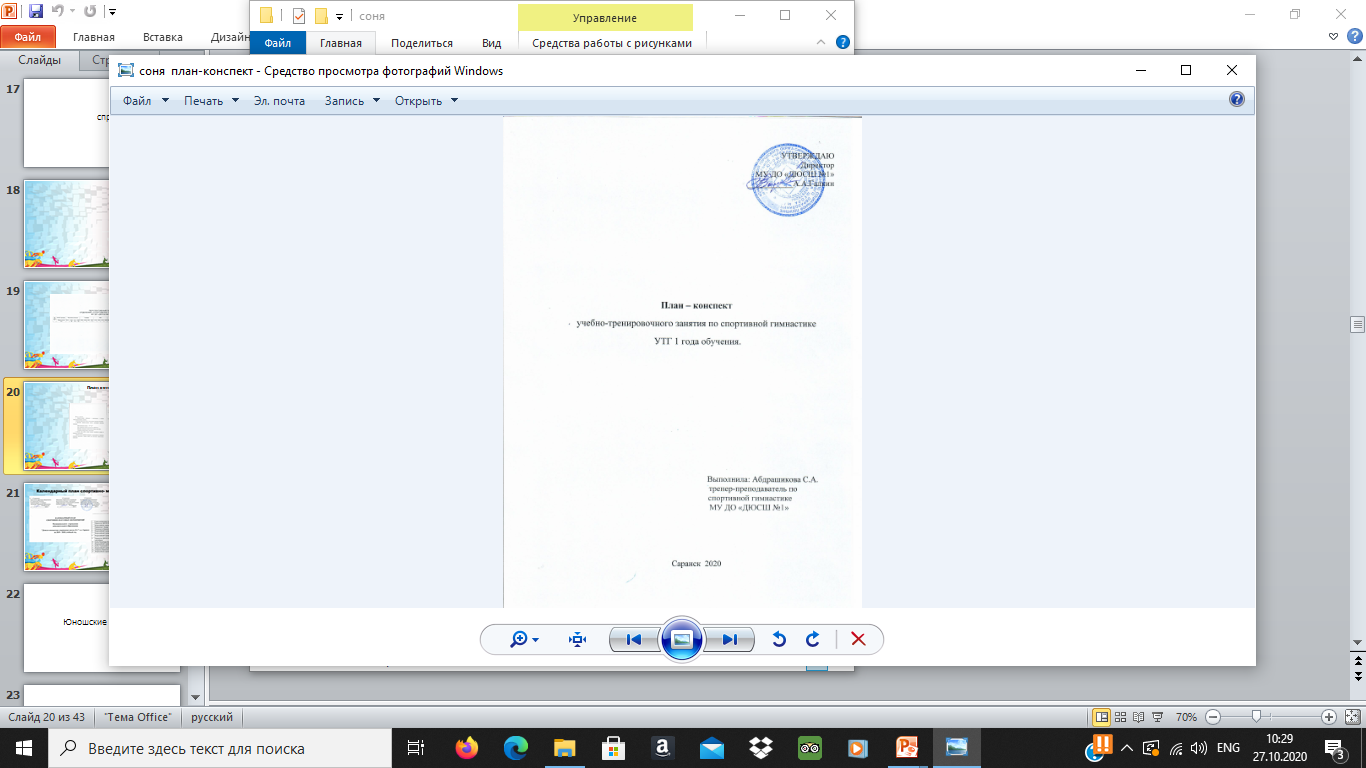 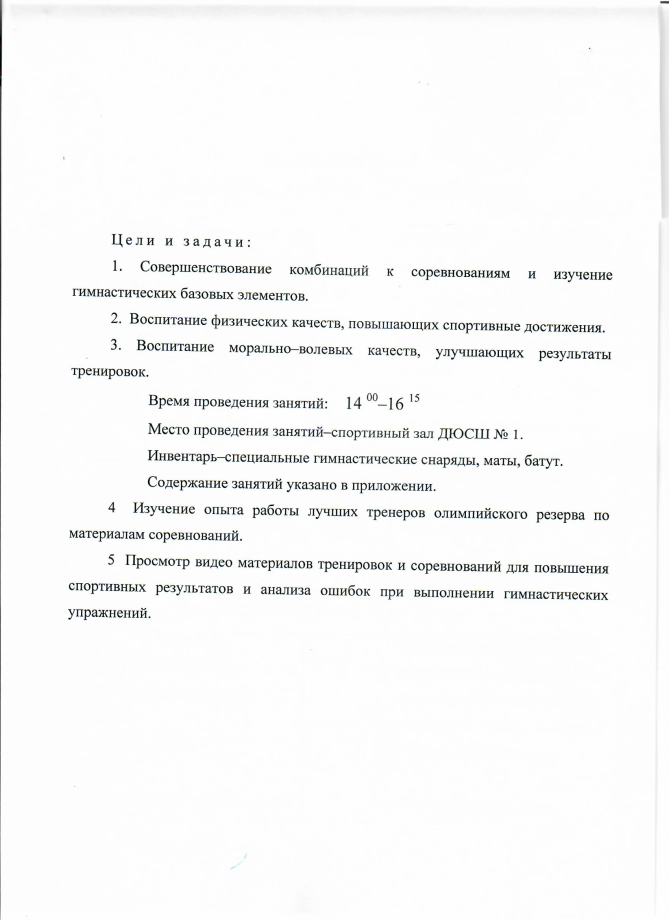 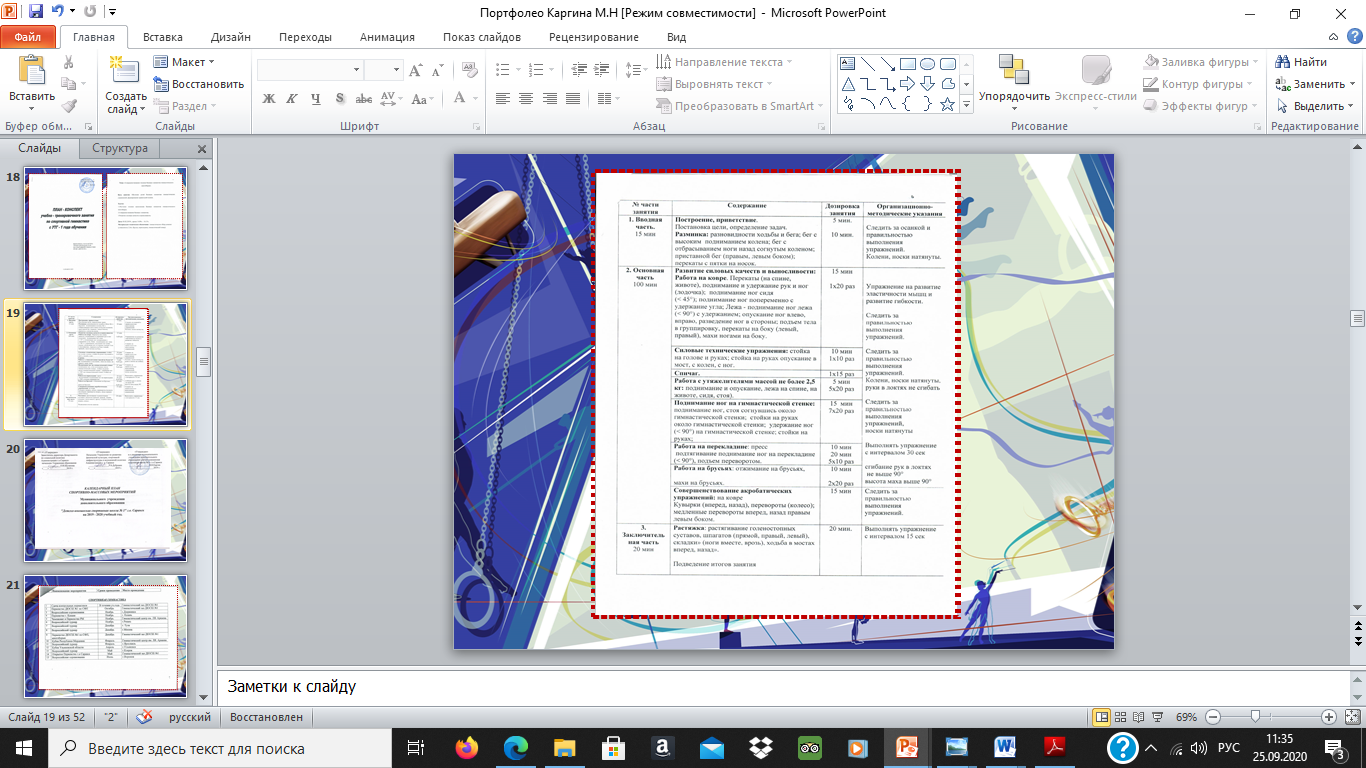 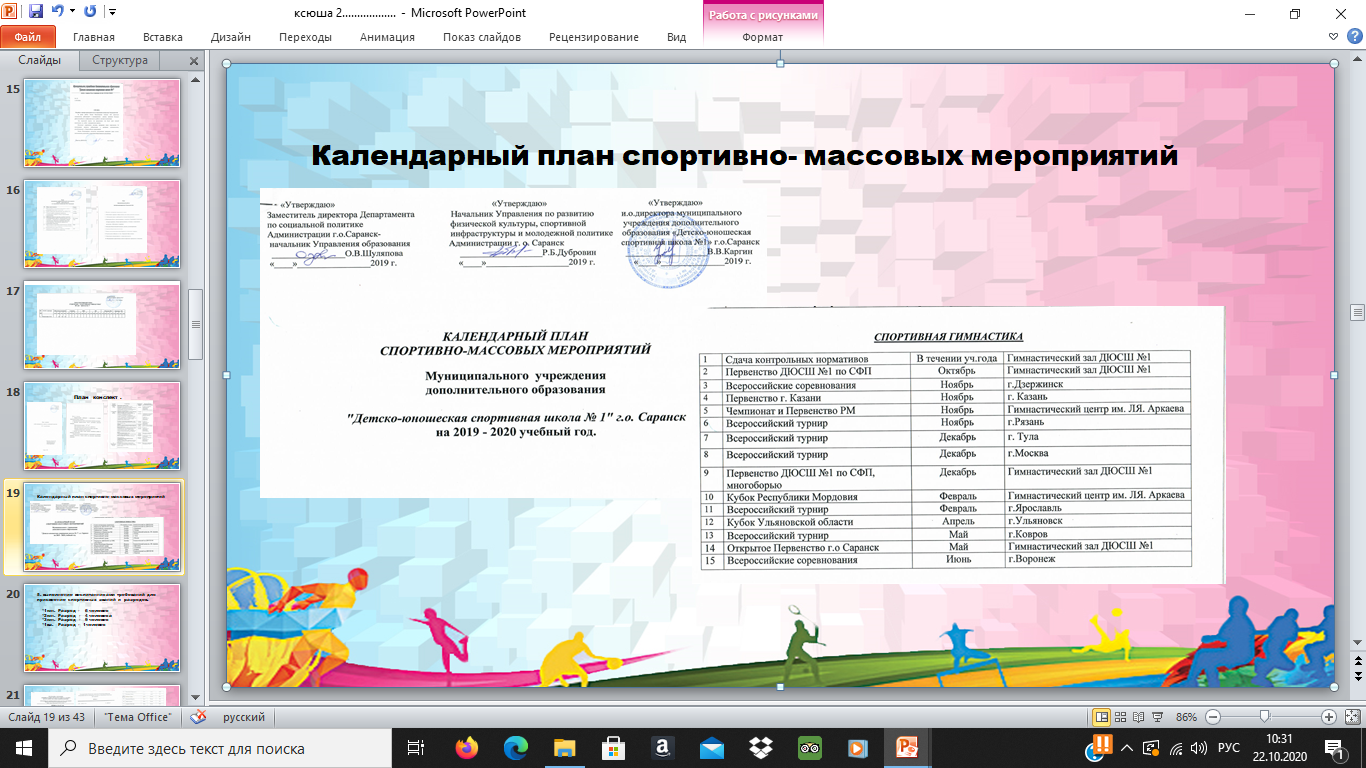 Календарный план спортивно массовых мероприятий
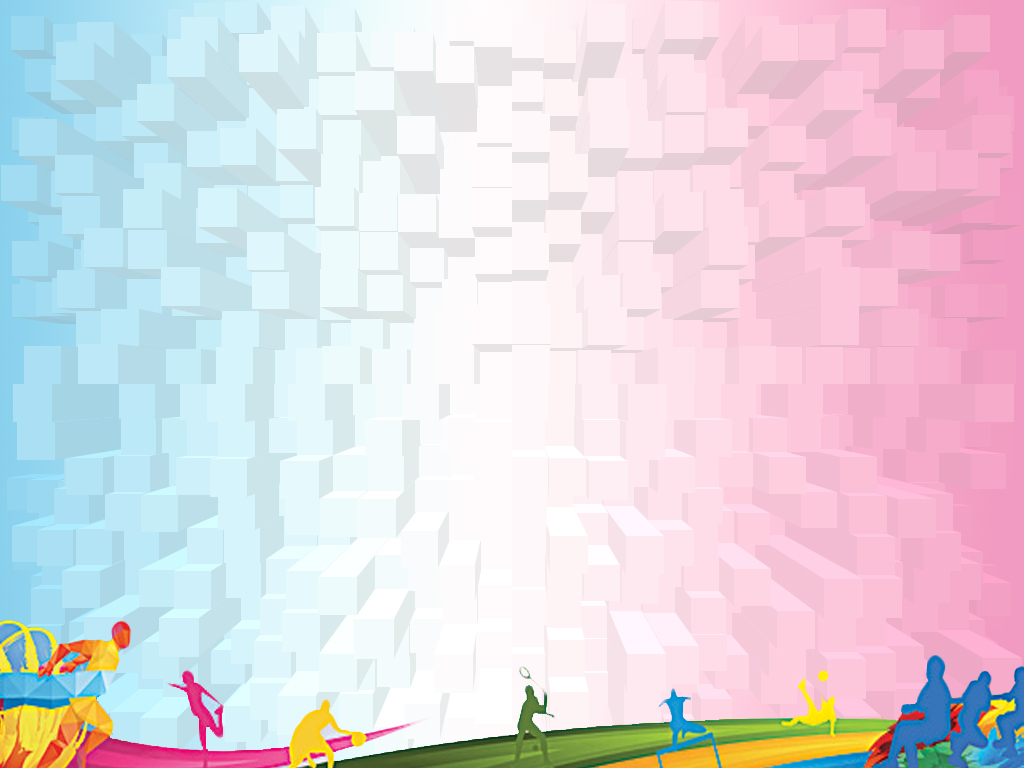 5. Выполнение воспитанниками  требований для присвоение спортивных званий и разрядов
I юн. разряд – 5 человек.
II юн. разряд - 9 человек.
  III юн.разряд - 4 человека.
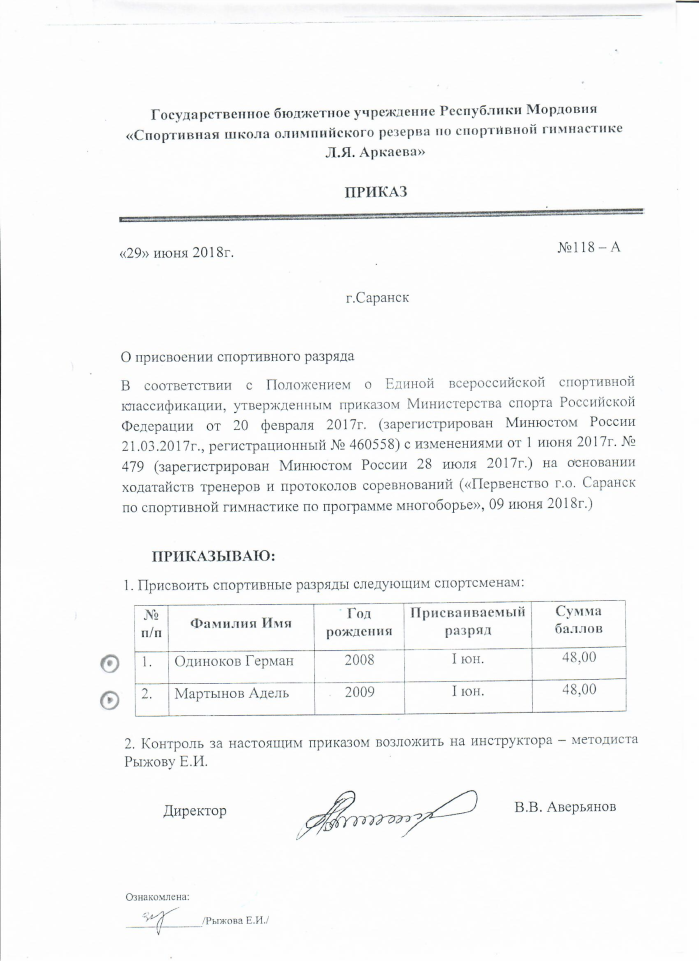 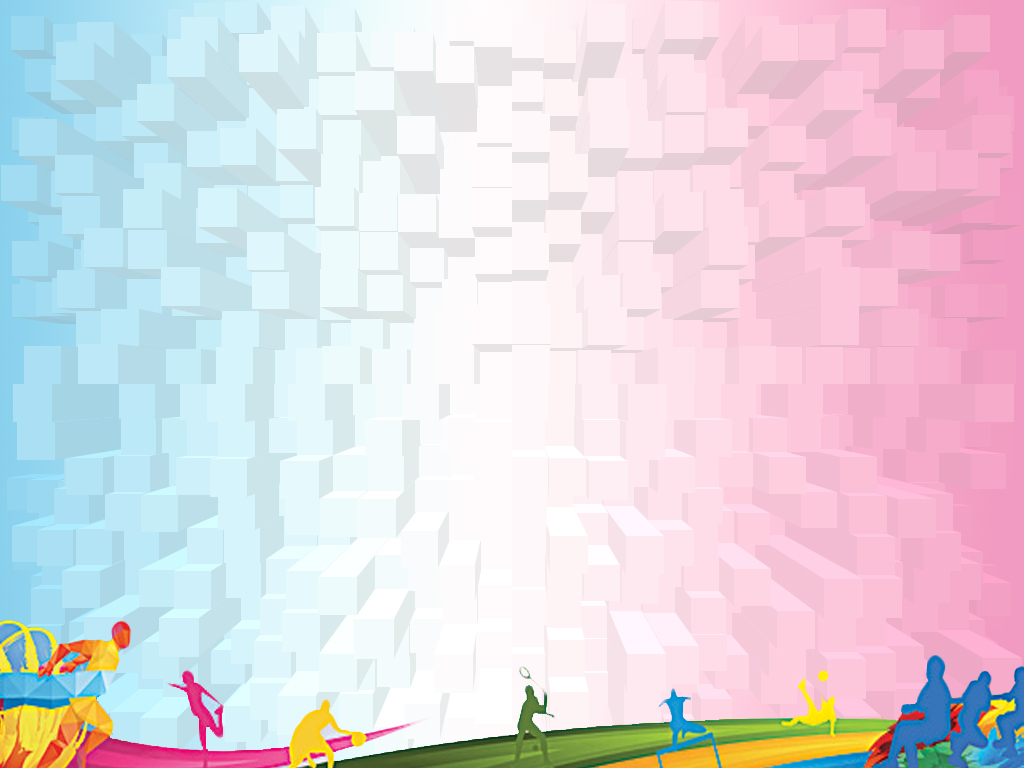 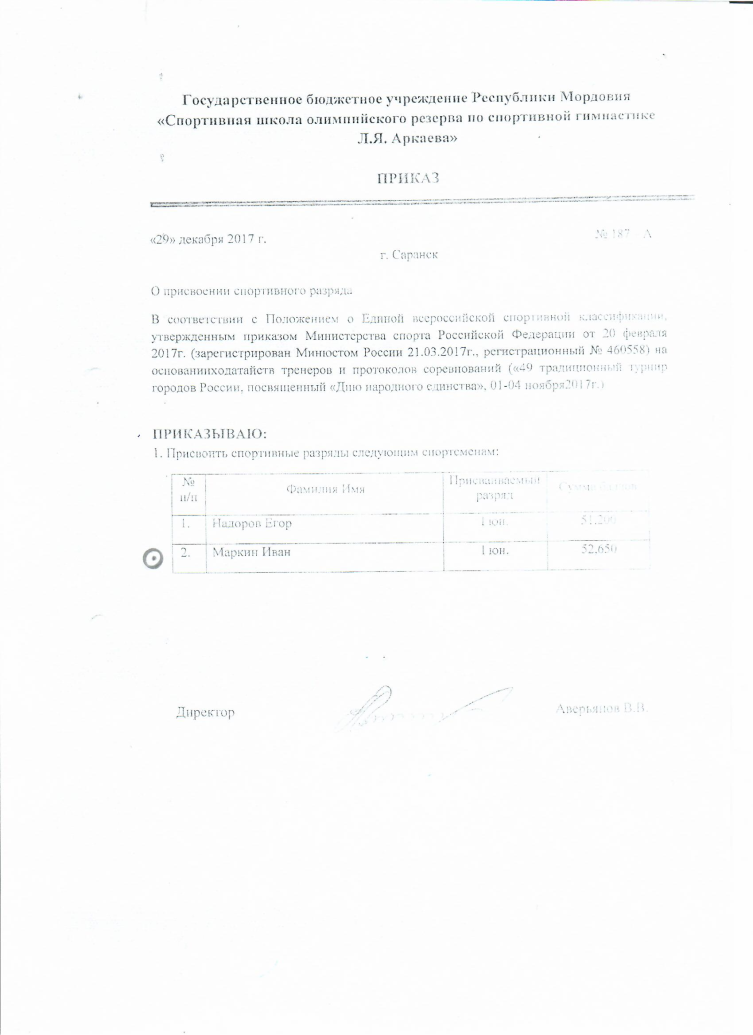 Роиказы с аркаеа подтверждение
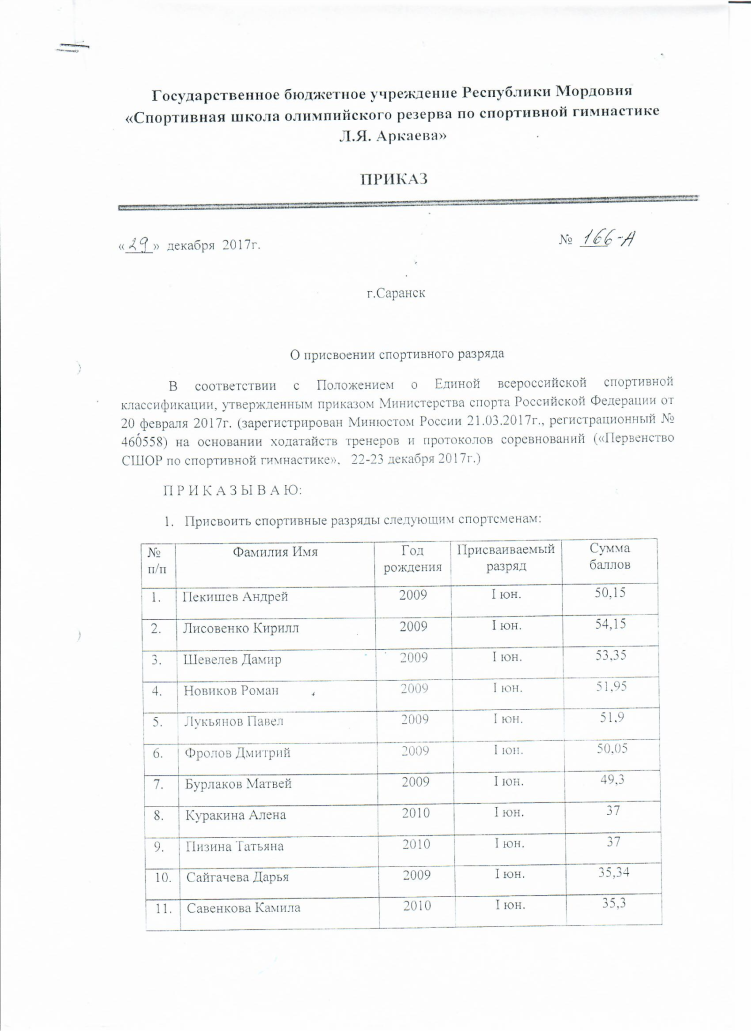 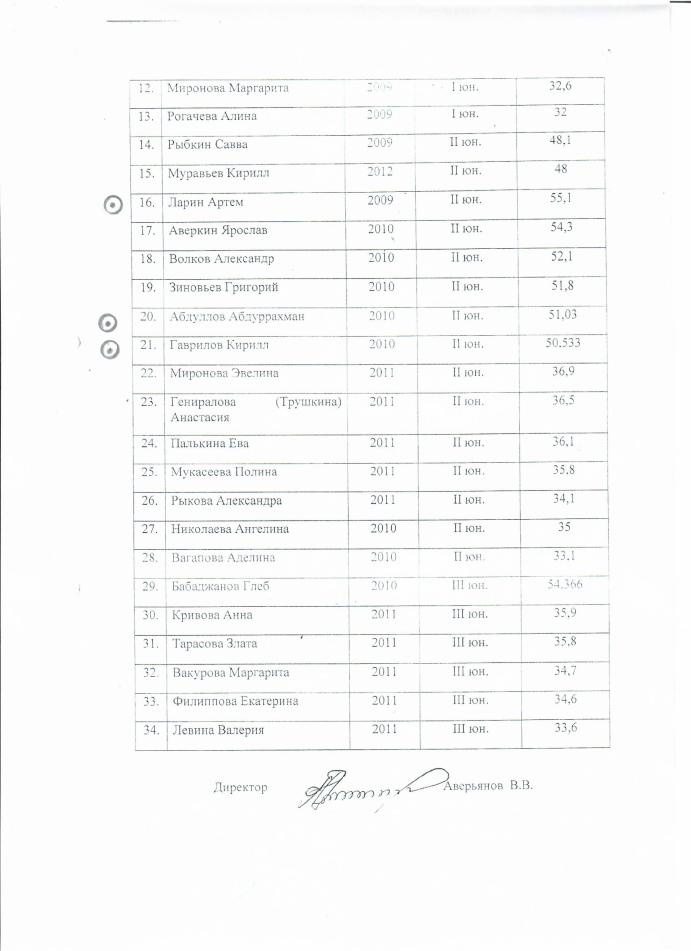 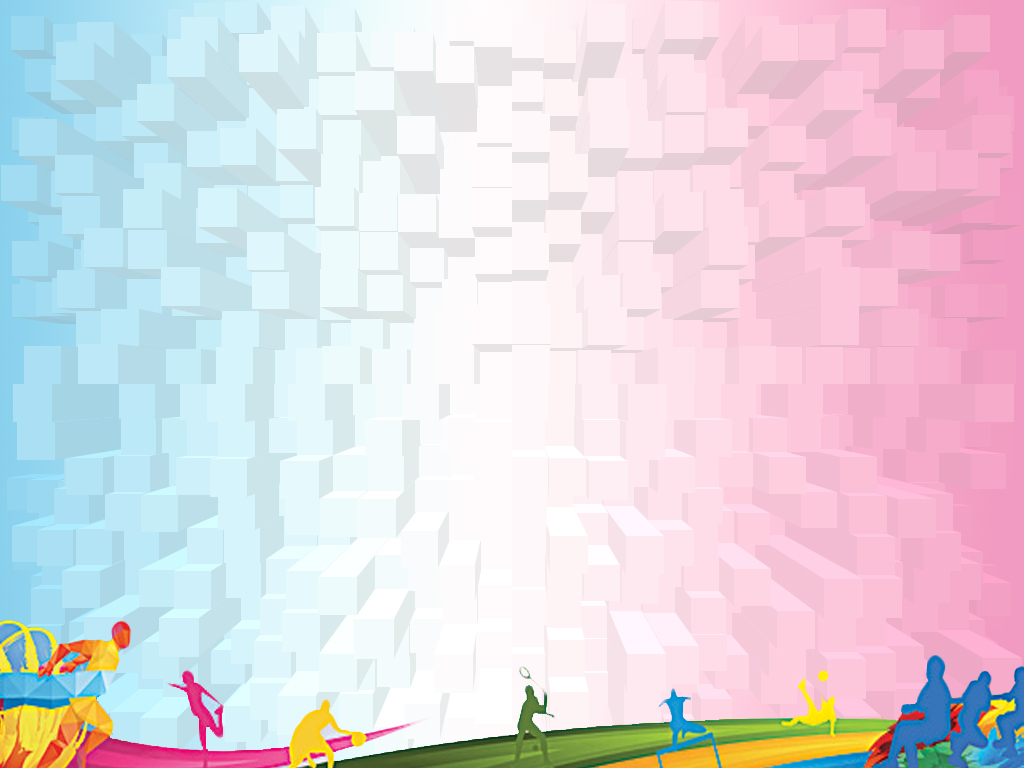 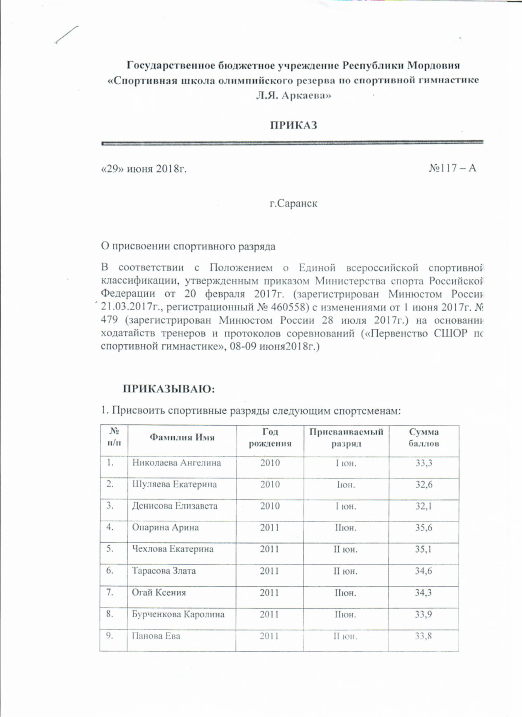 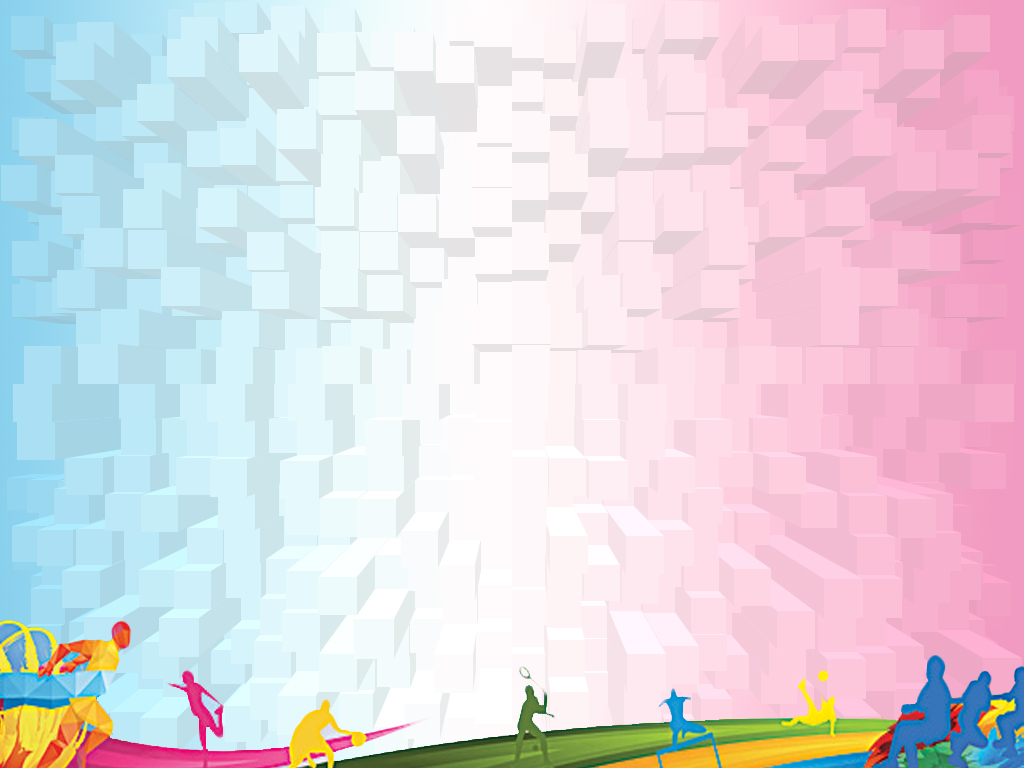 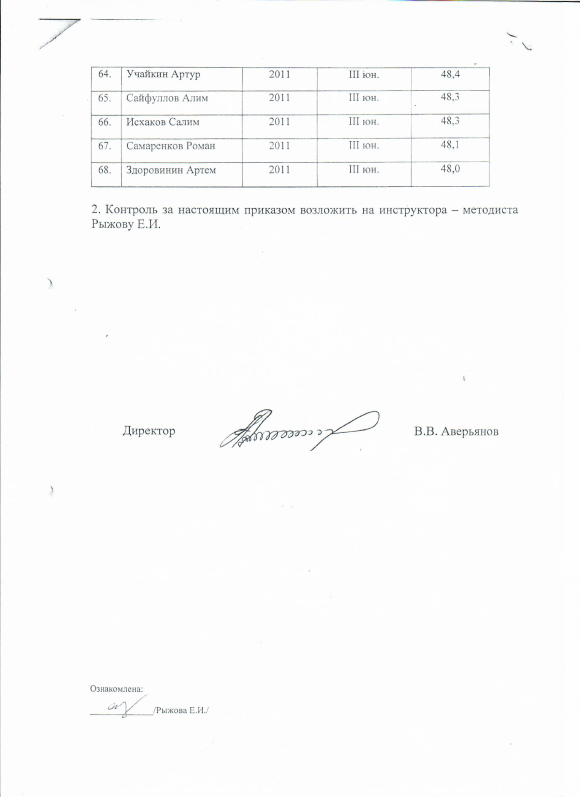 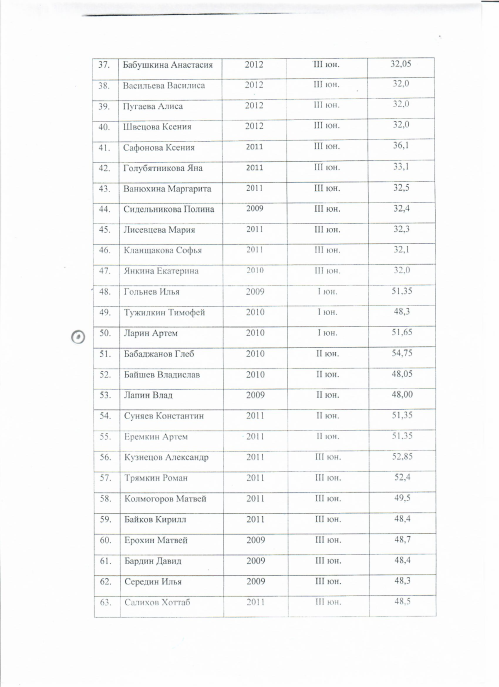 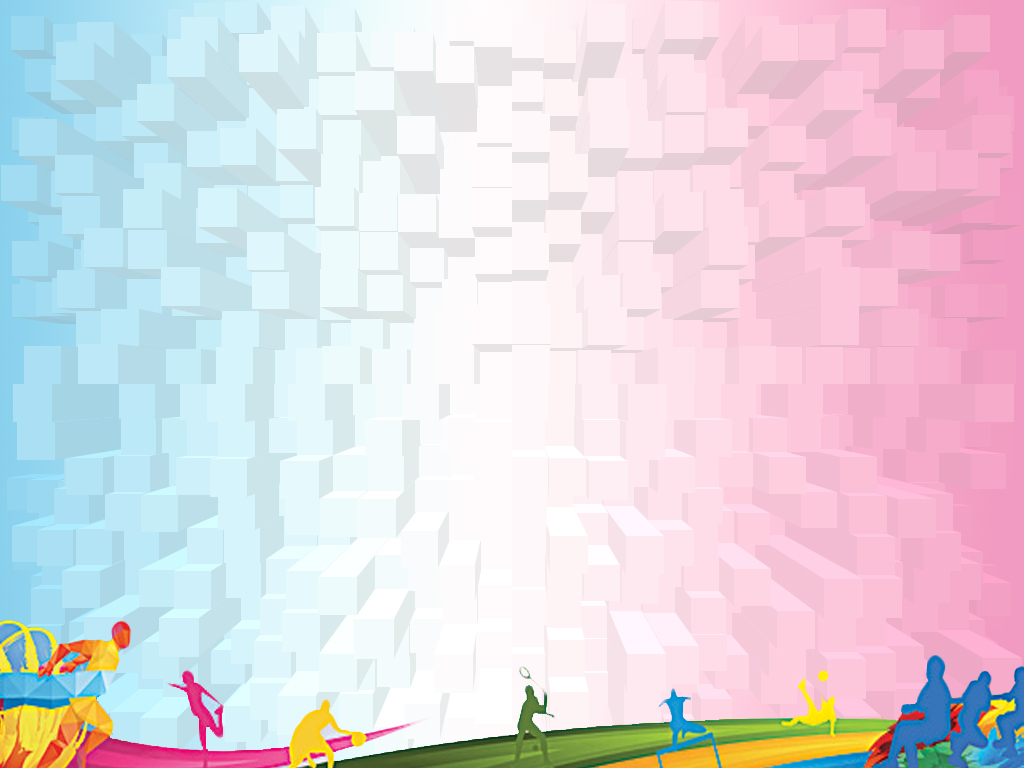 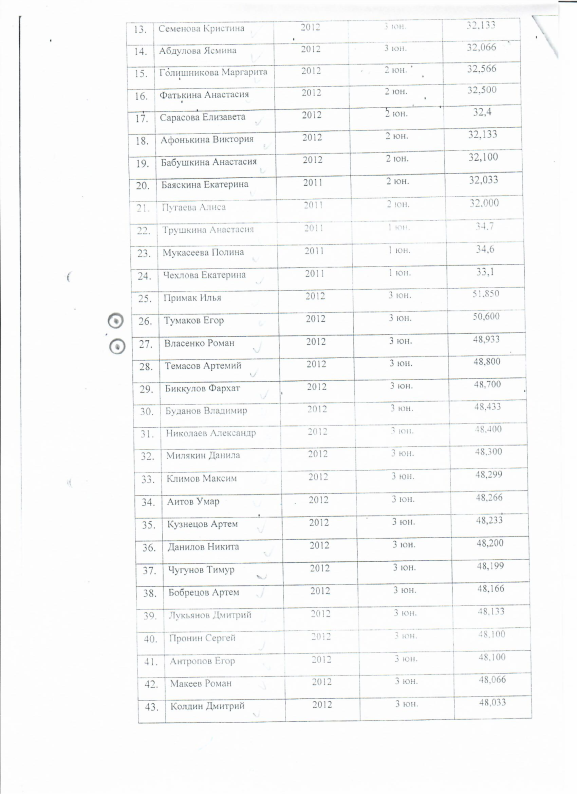 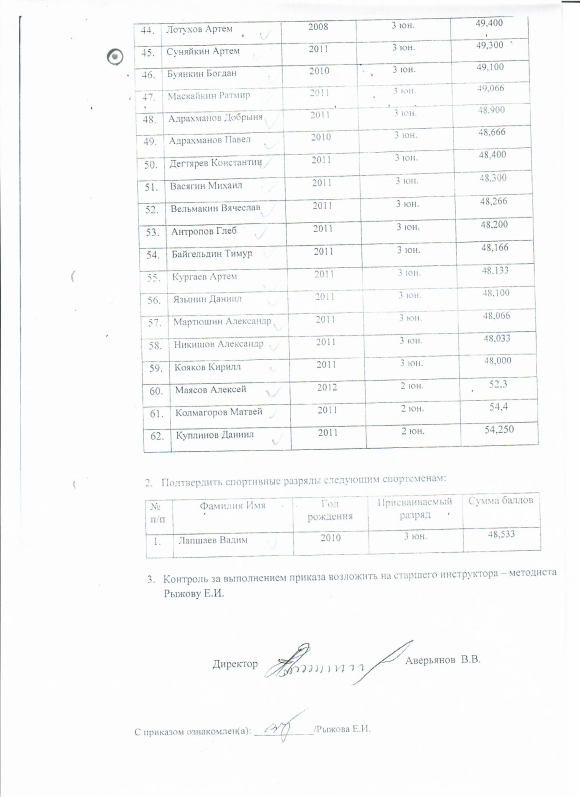 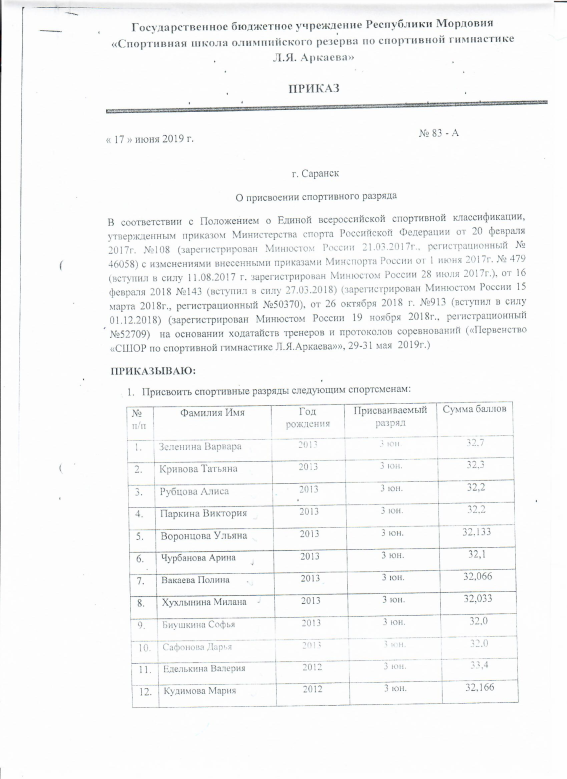 Приказы
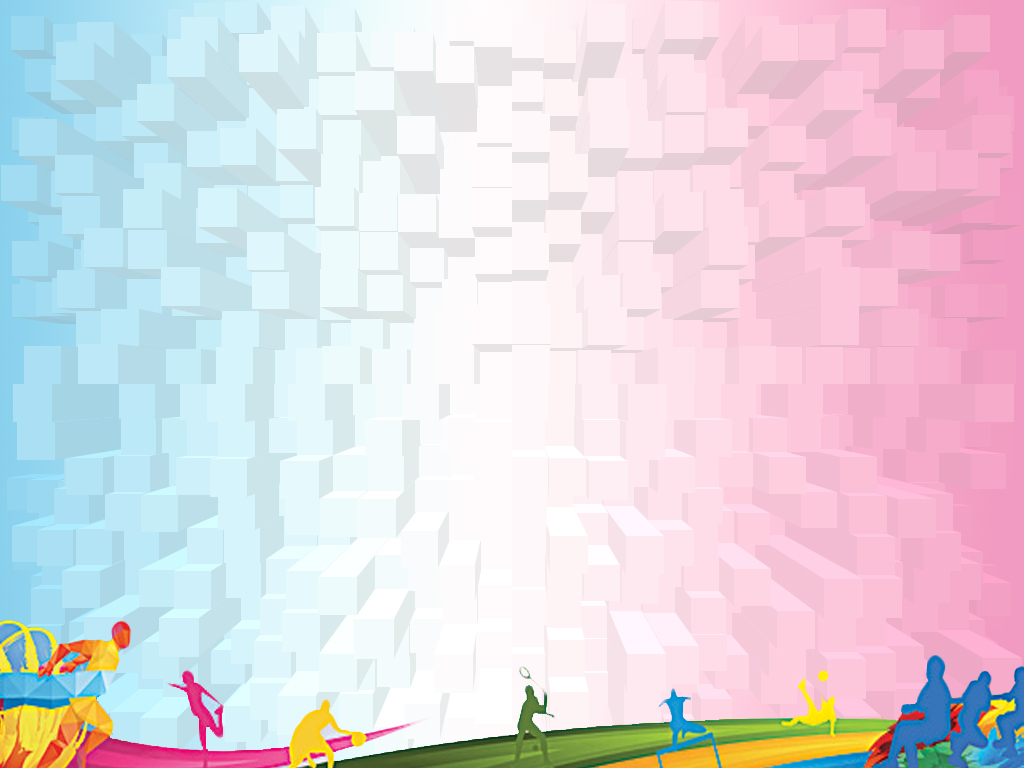 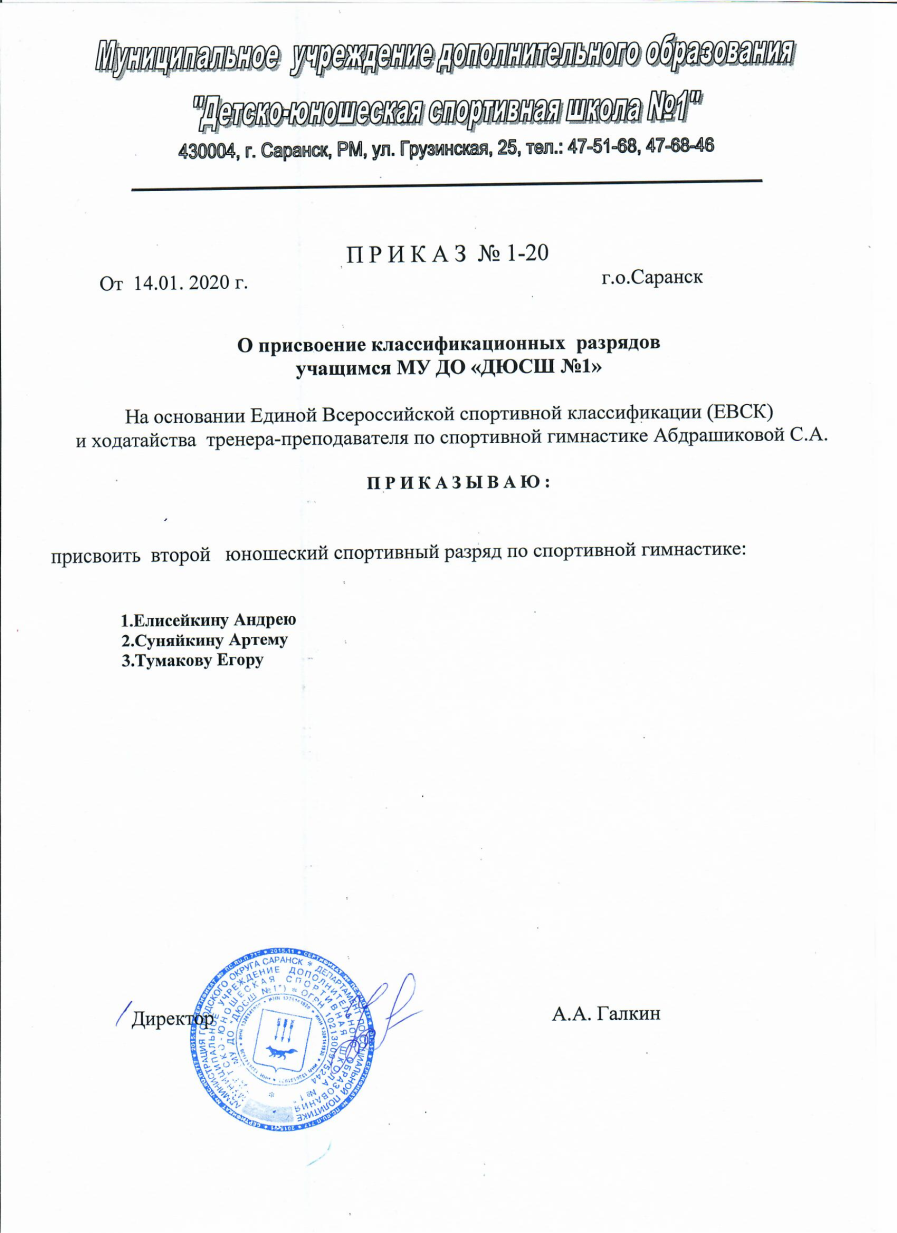 Приказ вася
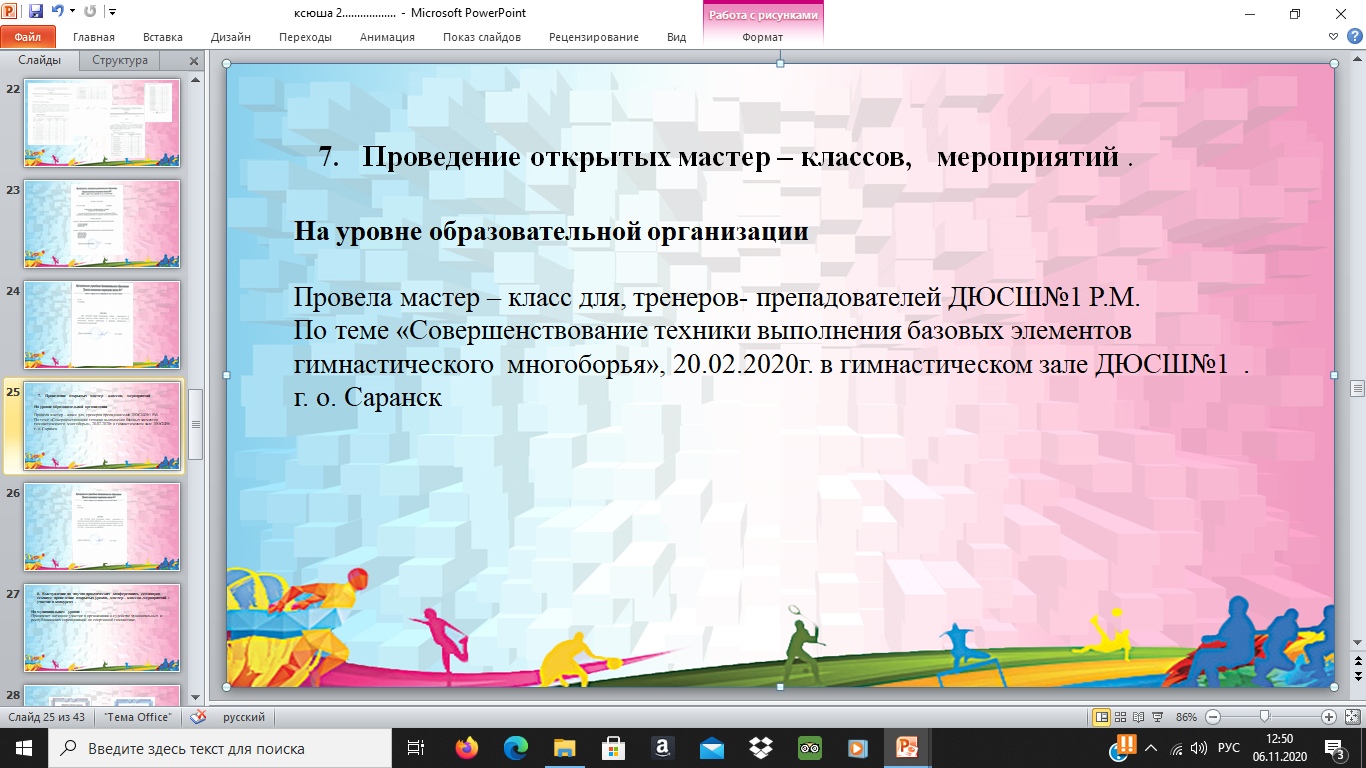 Заголовок №7 число от елены ник.
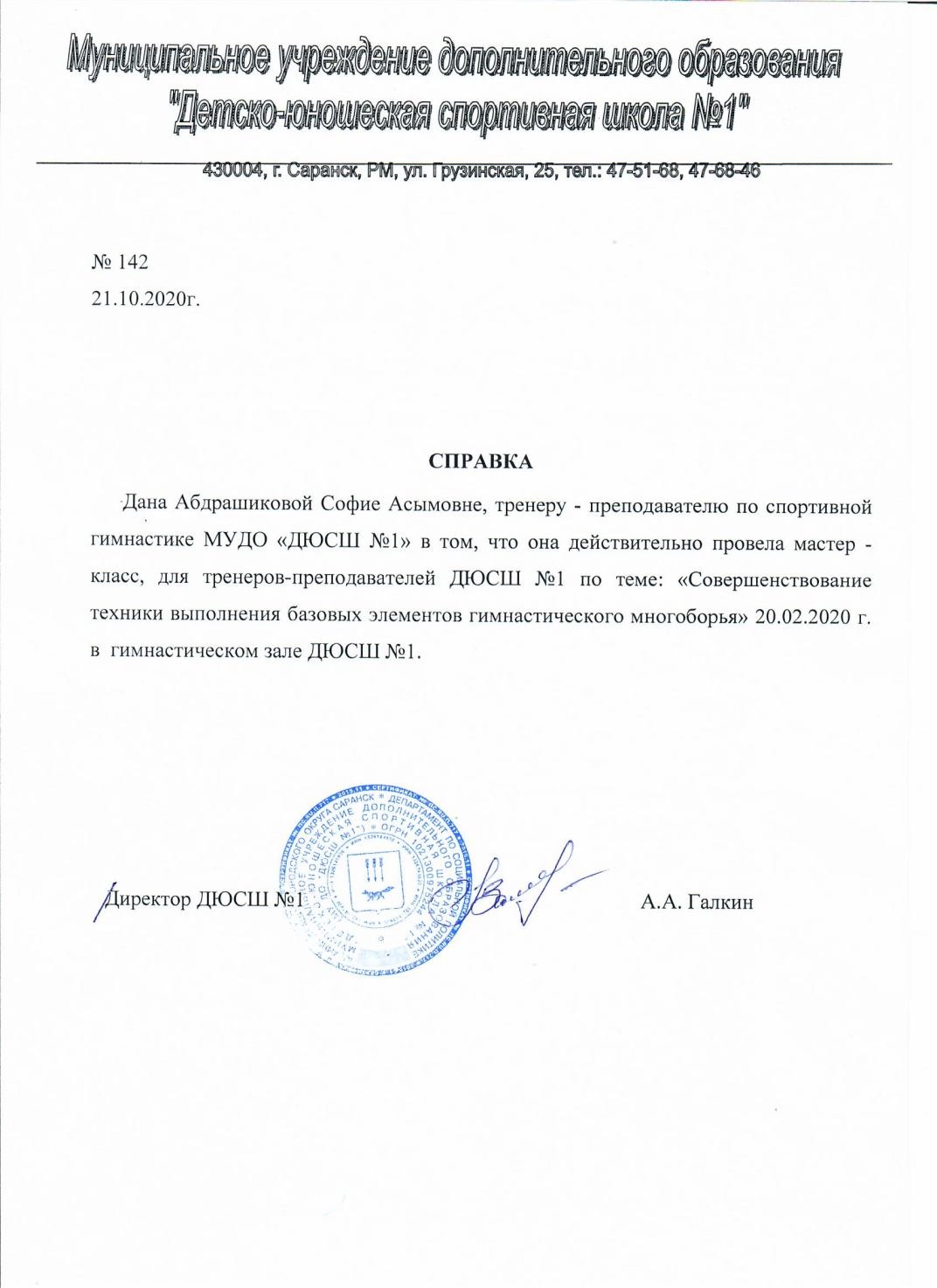 Lop;;;;;;;;;;;;;;;’//////;uuuuuuuuuuuuuuuuuuuuuuuuuuuuuuuuuuuuuuuuuuuuuuuuuuuuuuuuuuuuuuuuuuuuuuuuuuuuuuu
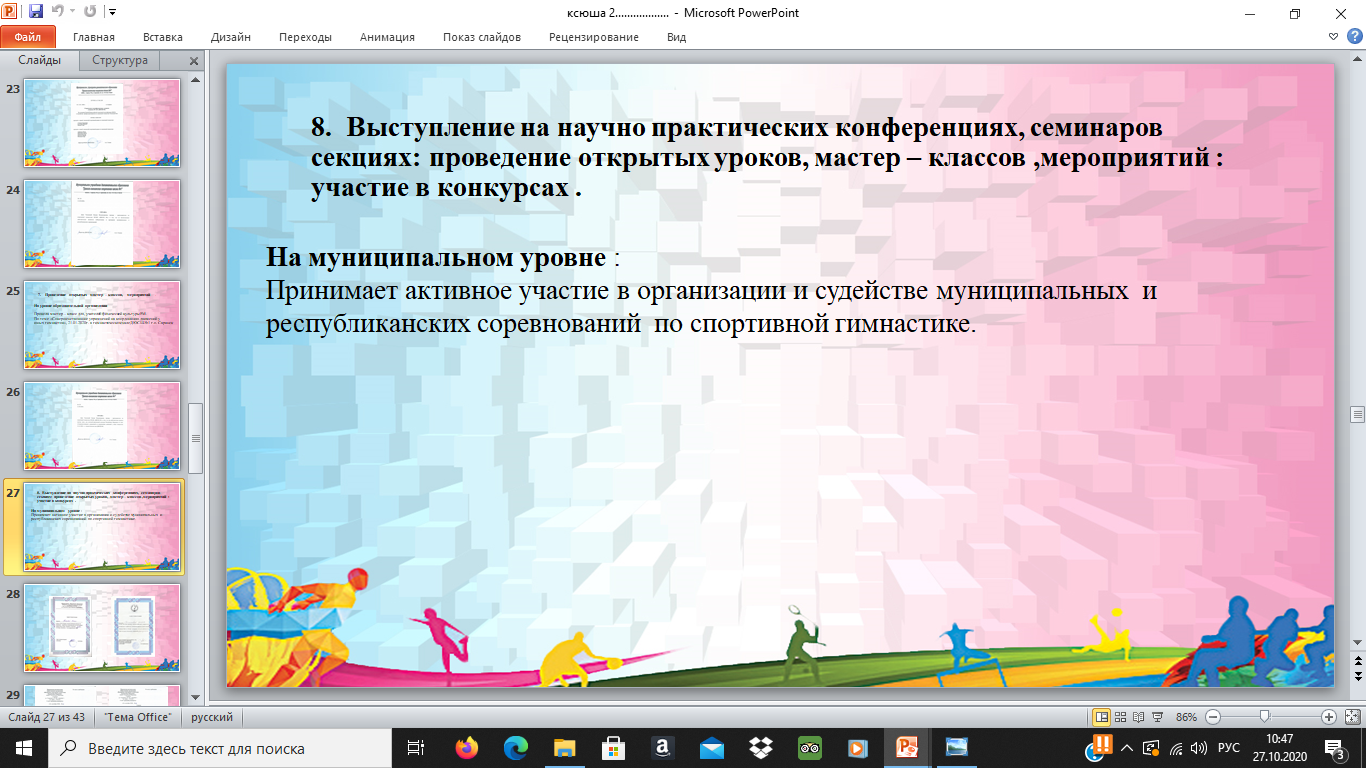 спр
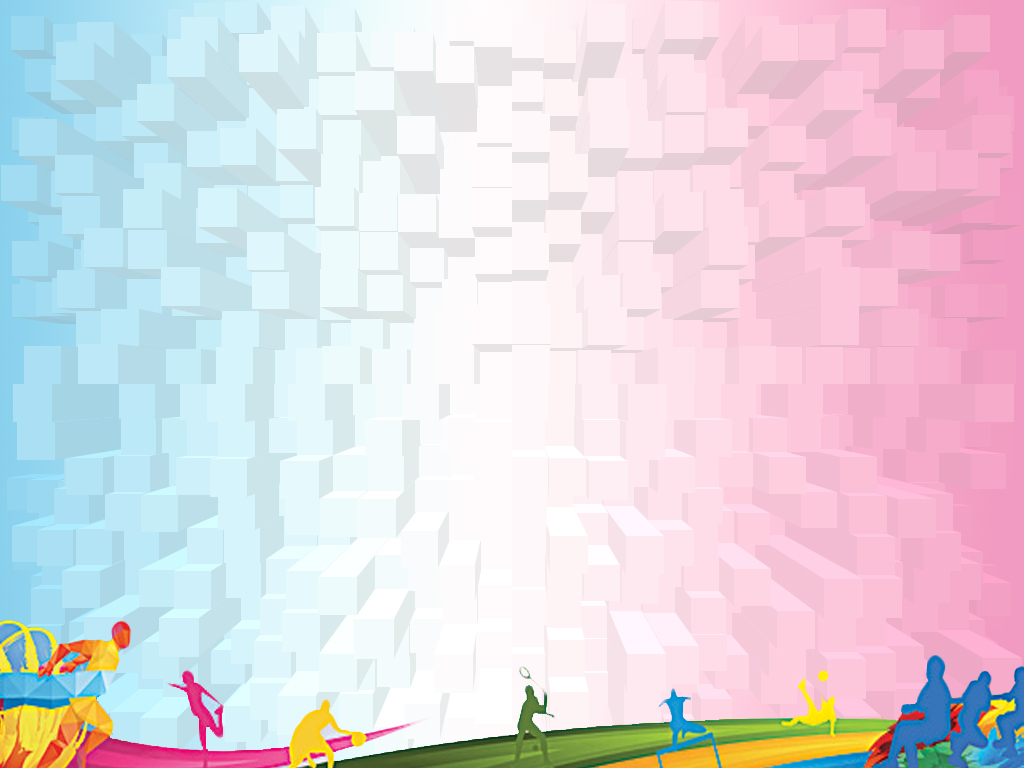 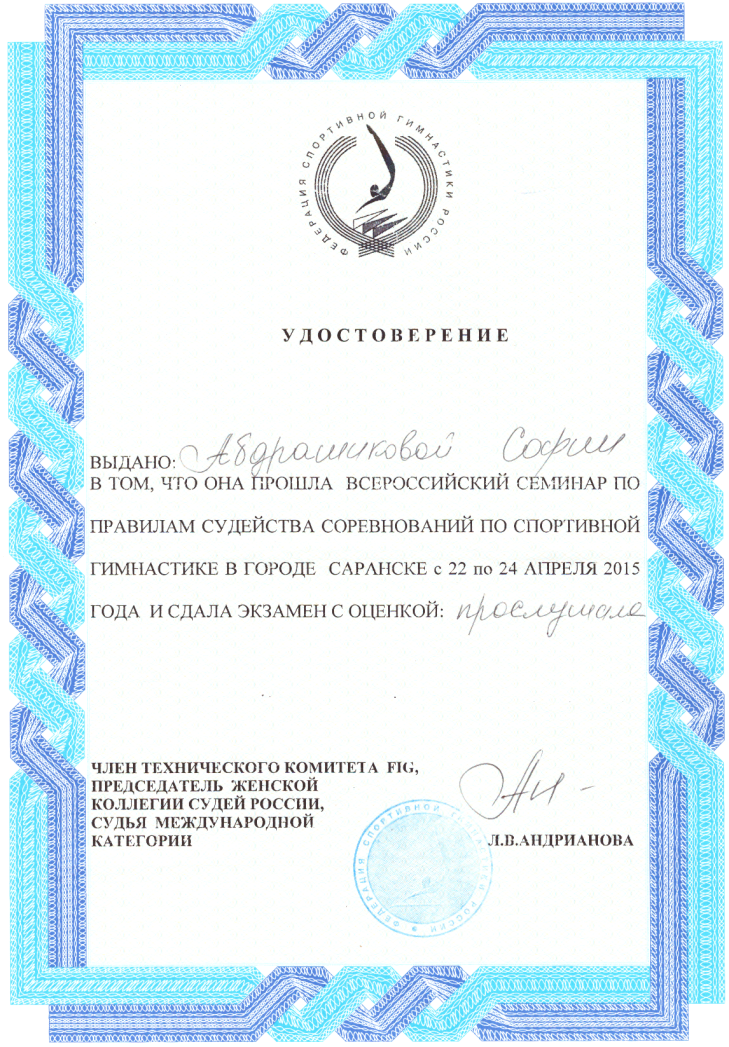 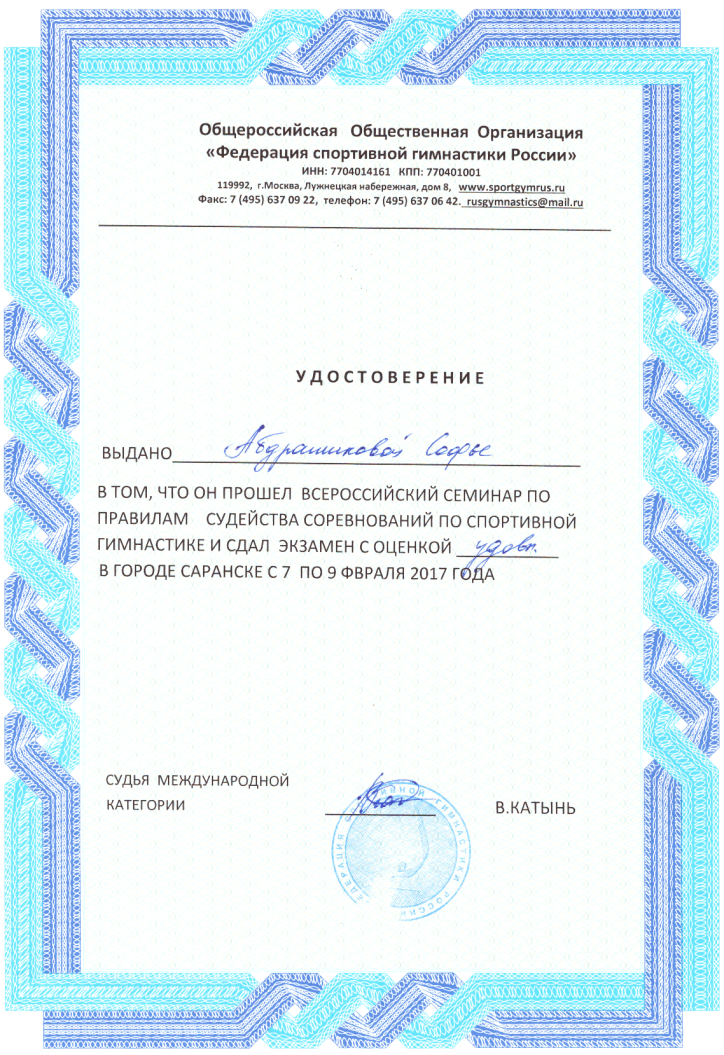 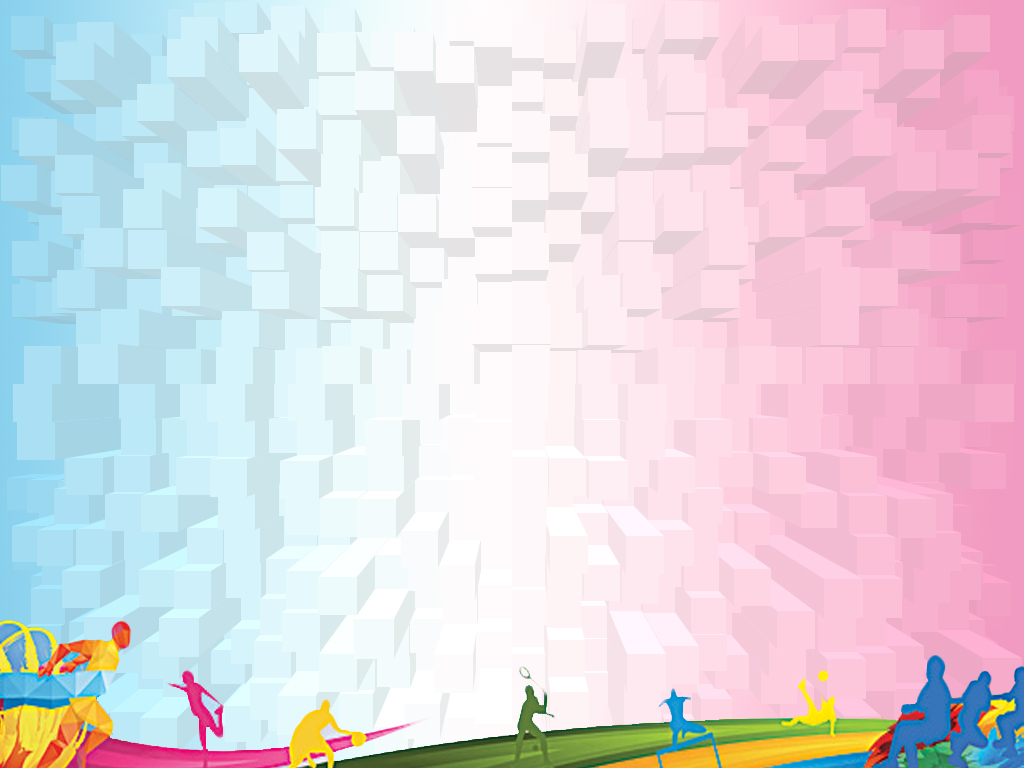 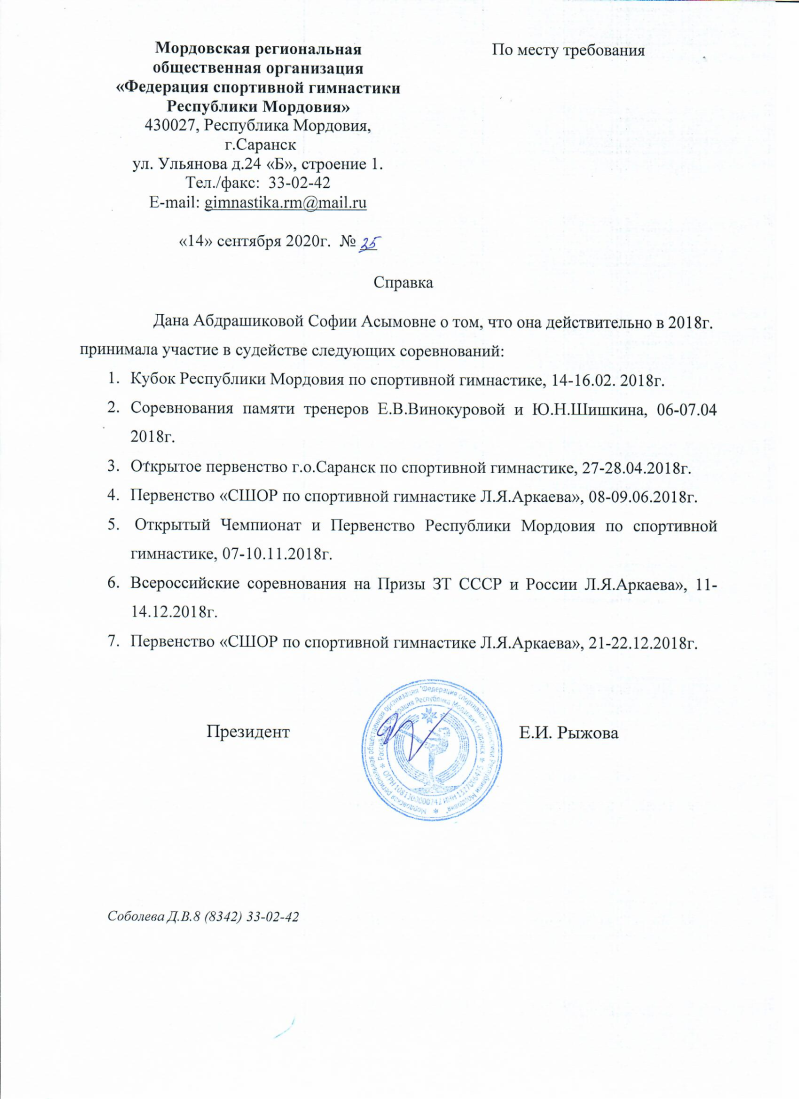 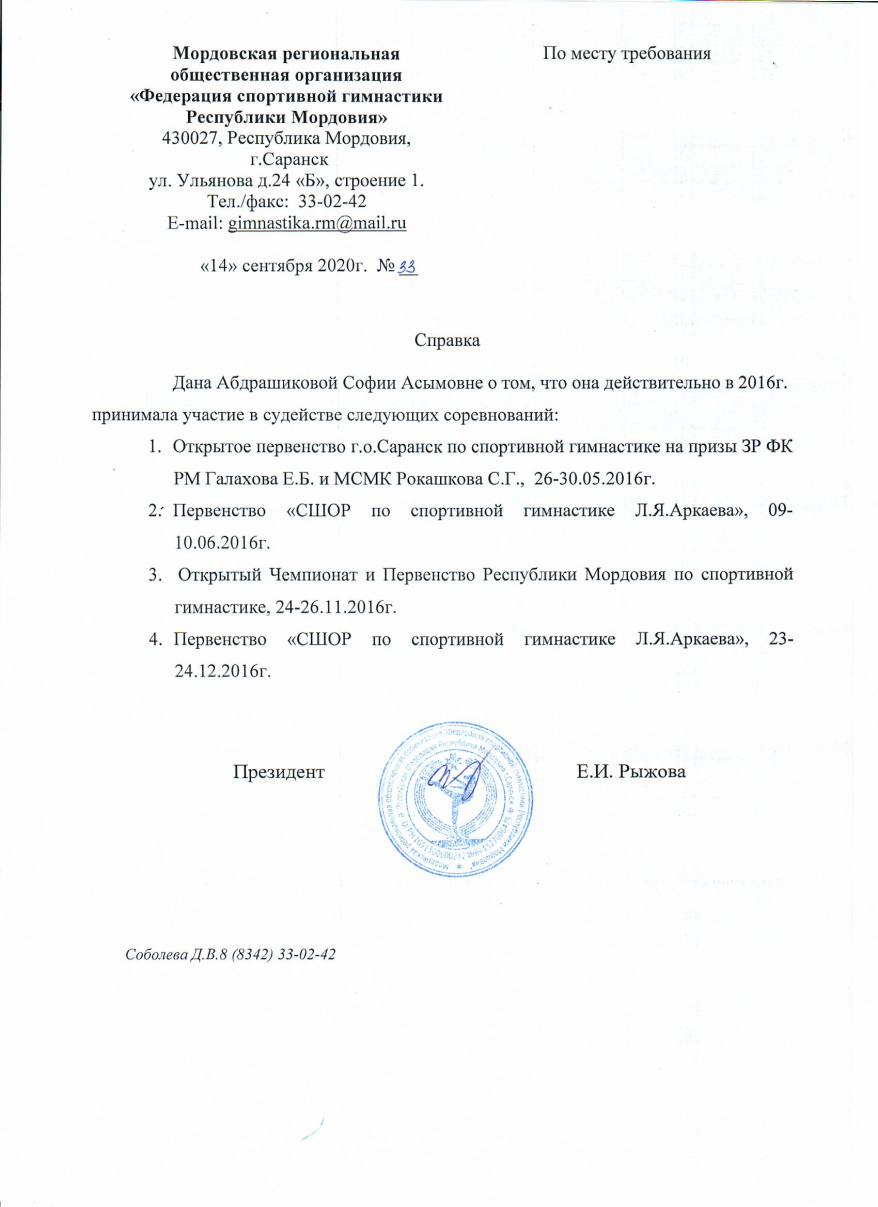 Рыжова спр.
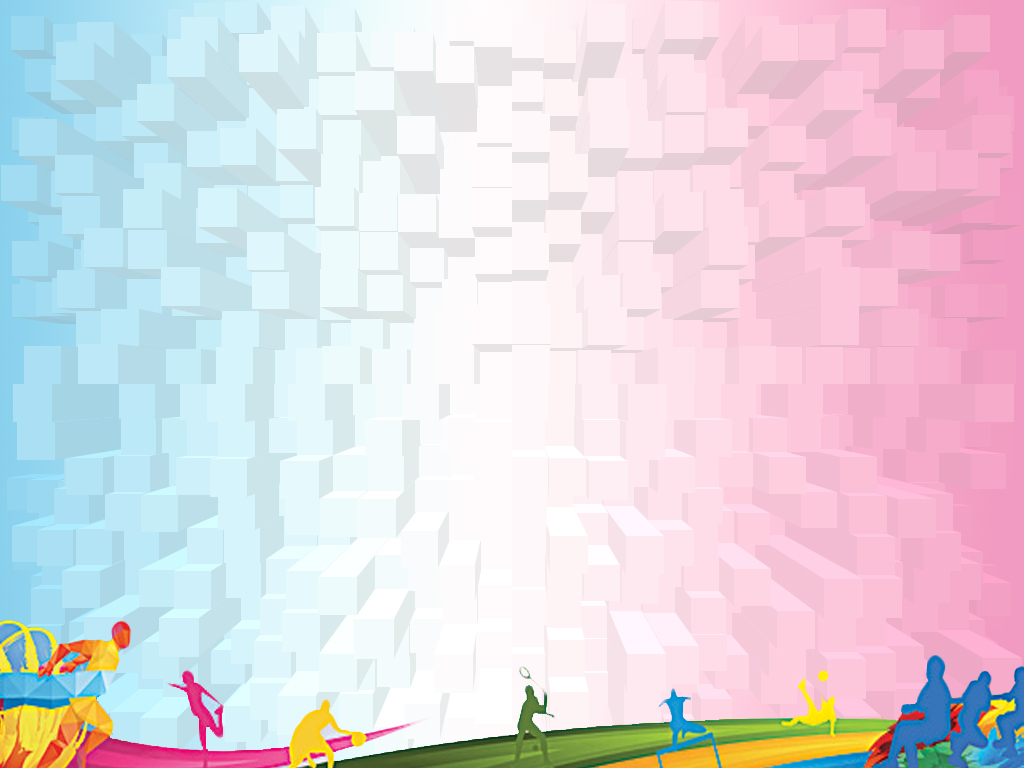 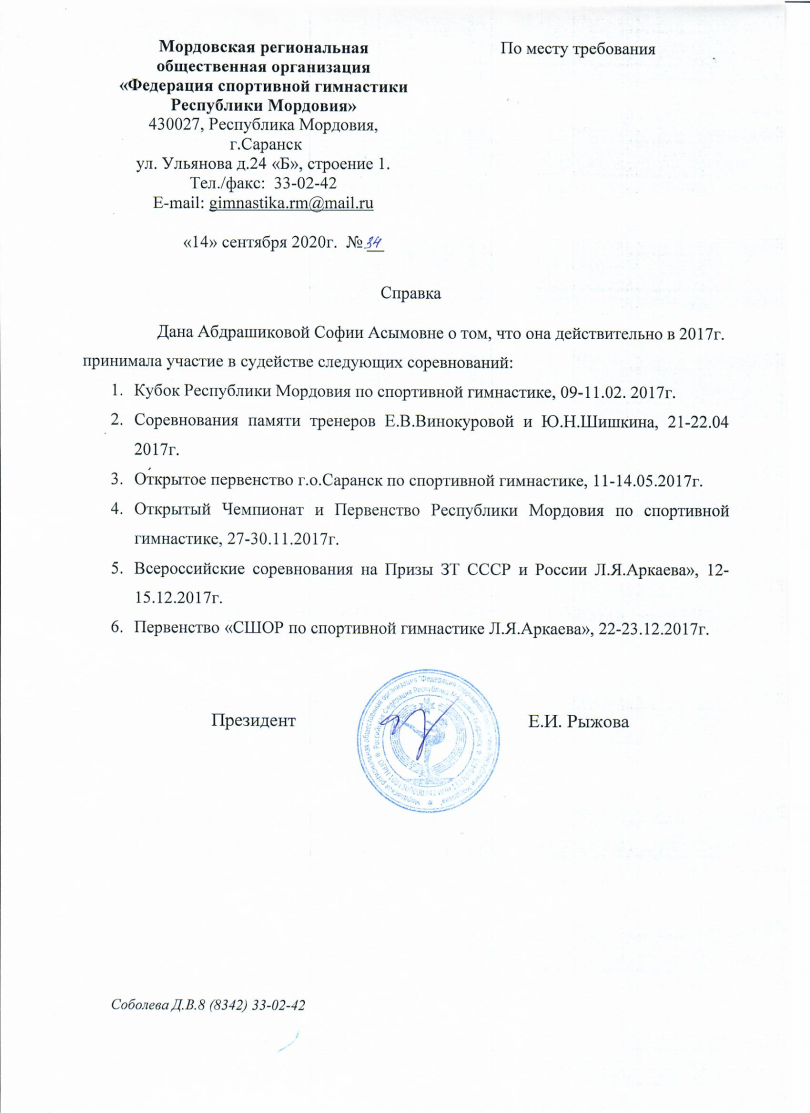 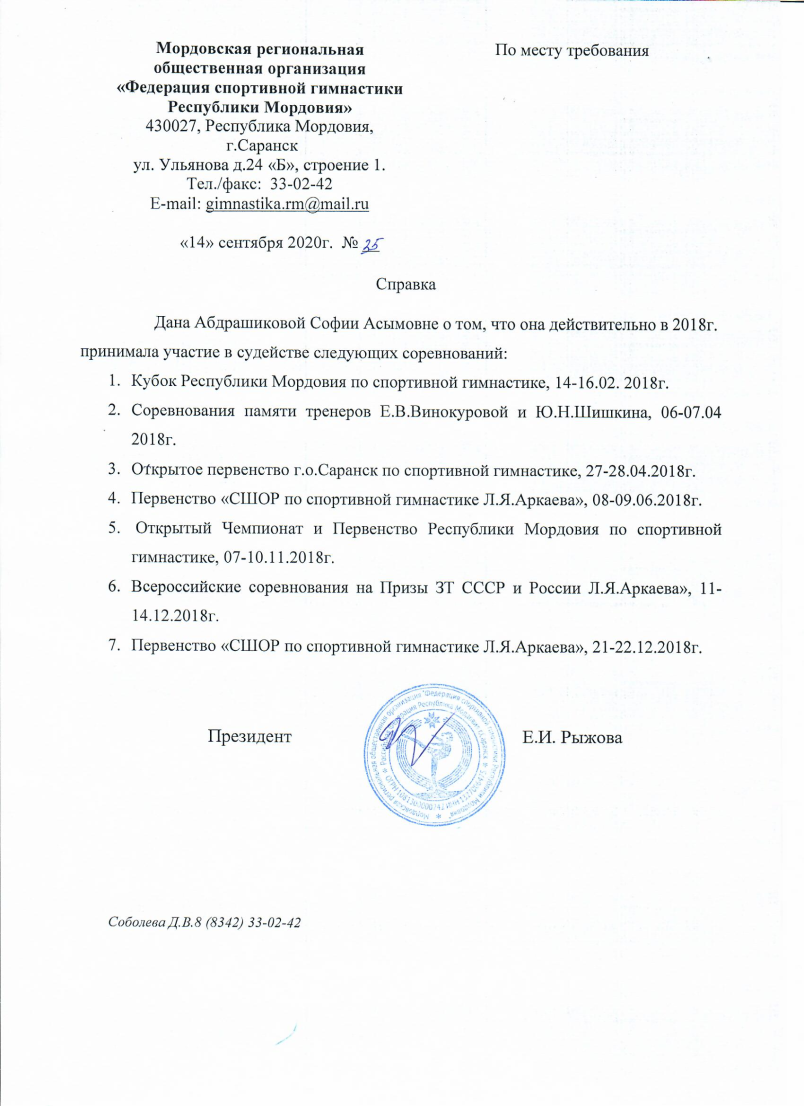 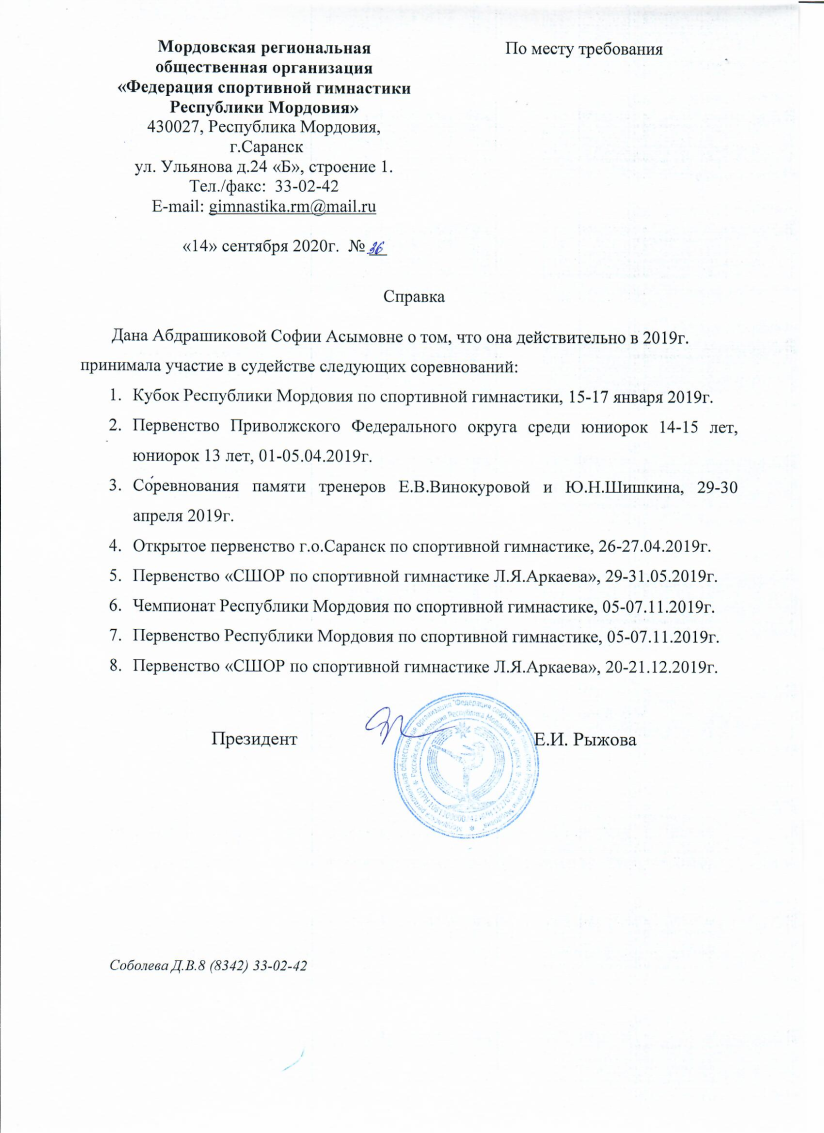 Рыжова спр
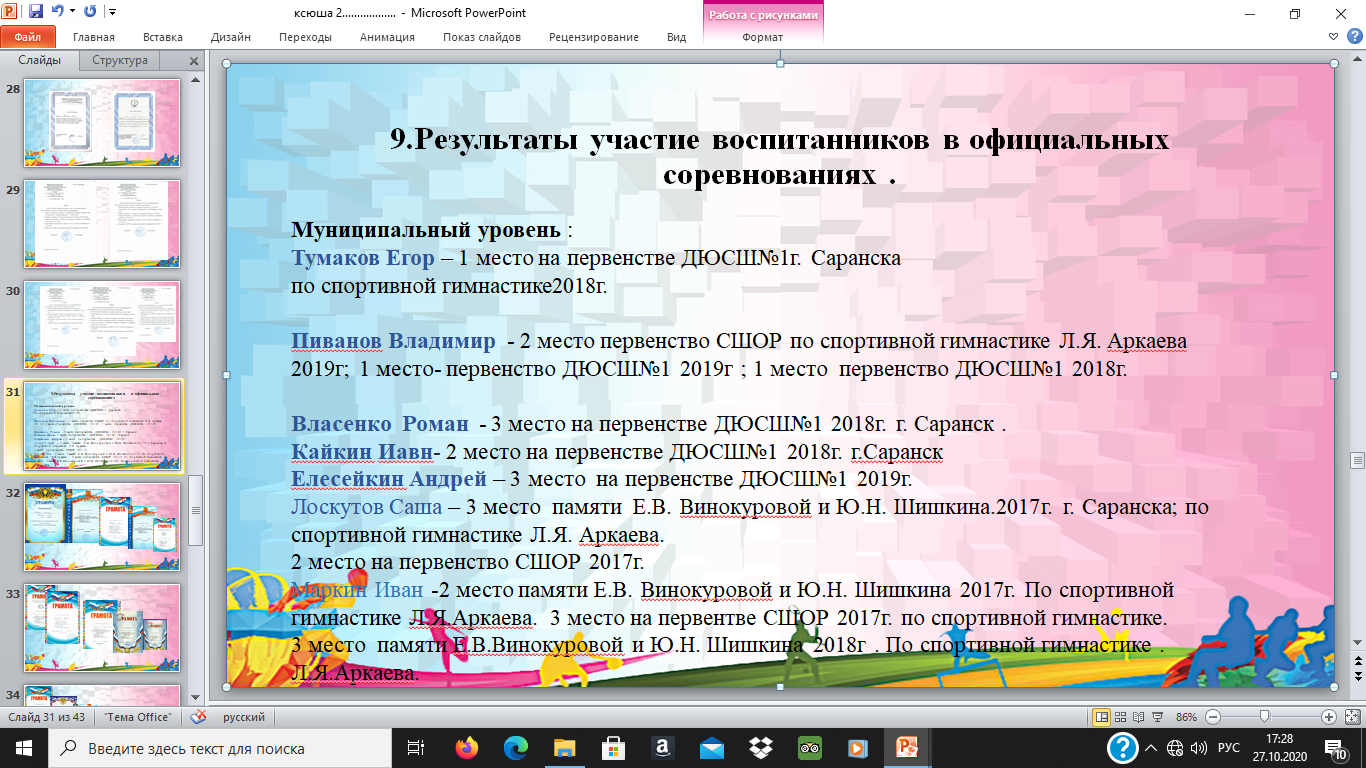 Результаты участия в каких соревнования
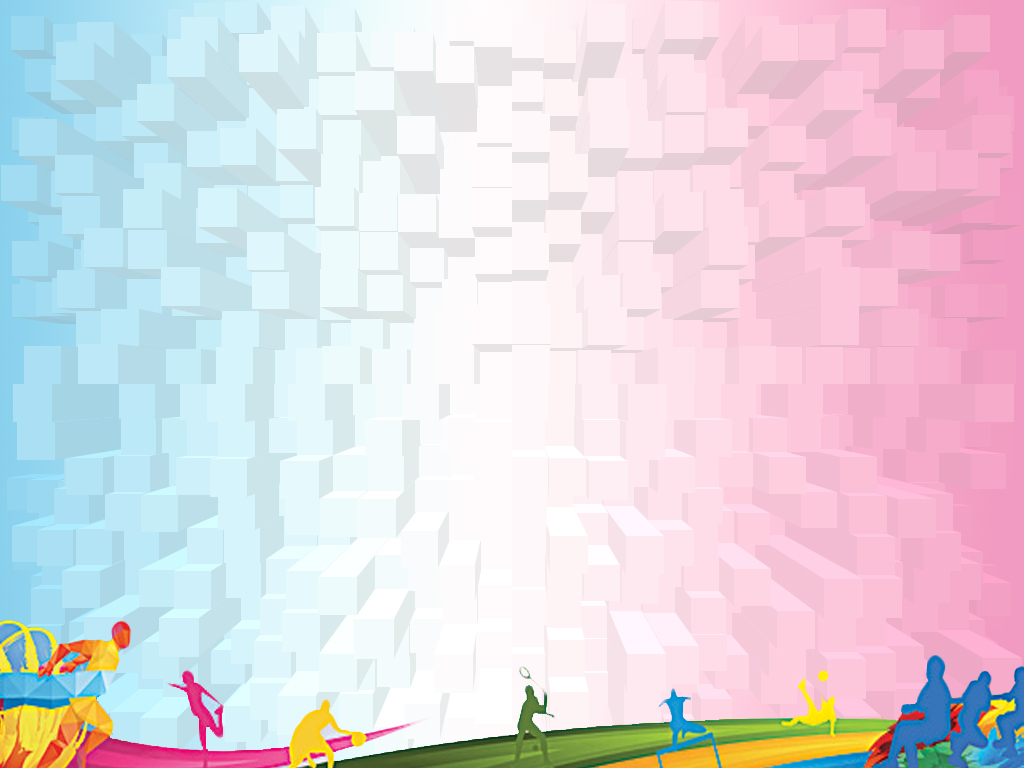 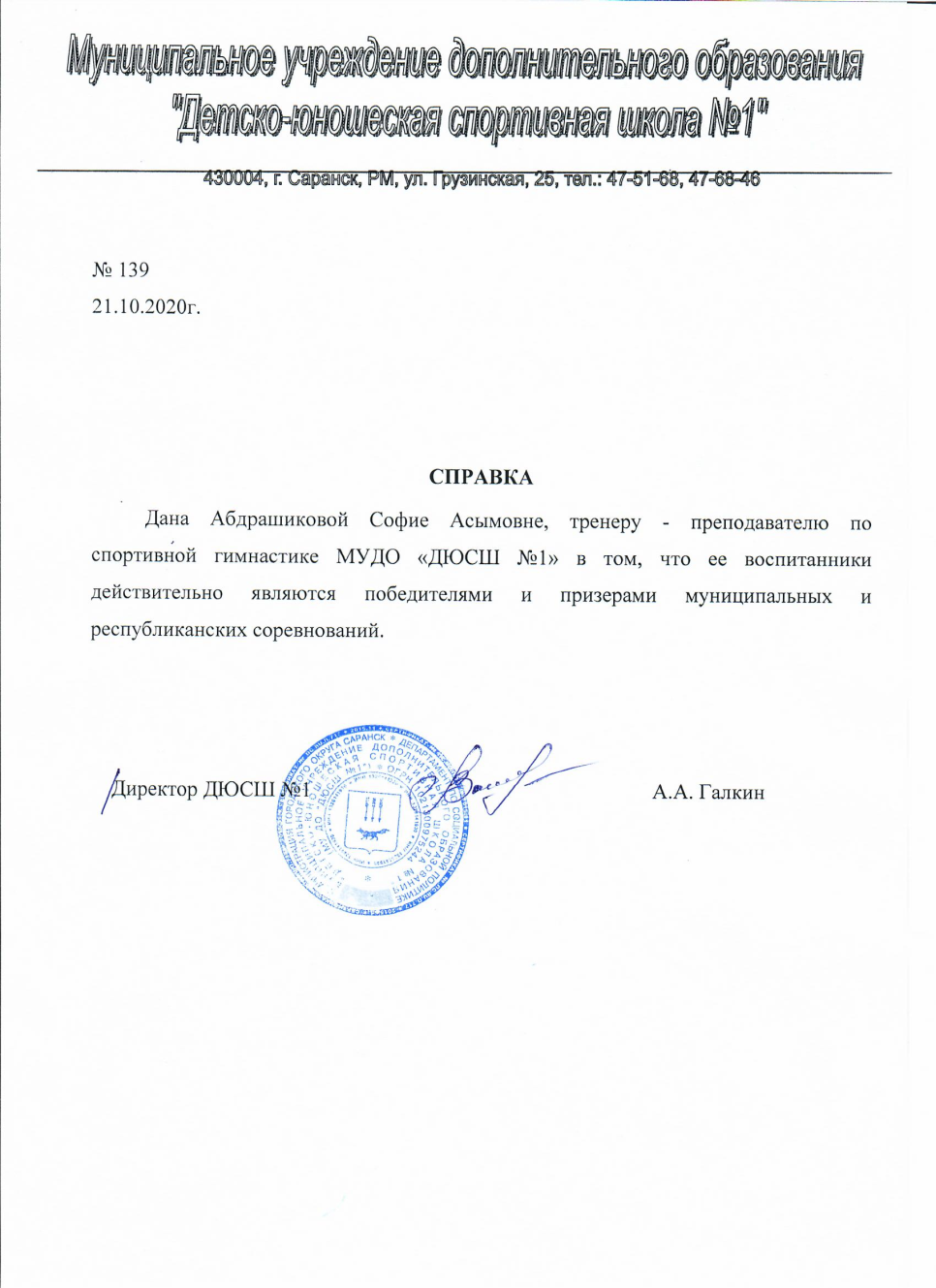 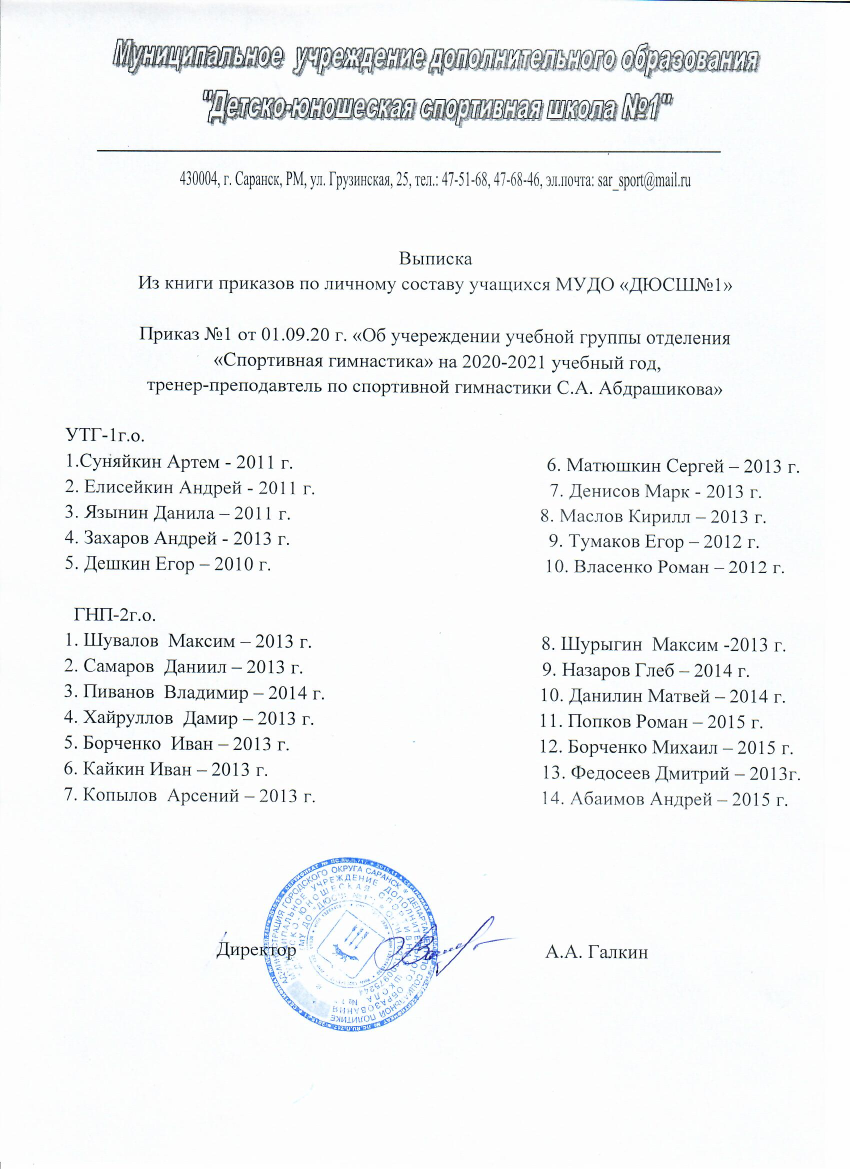 спр
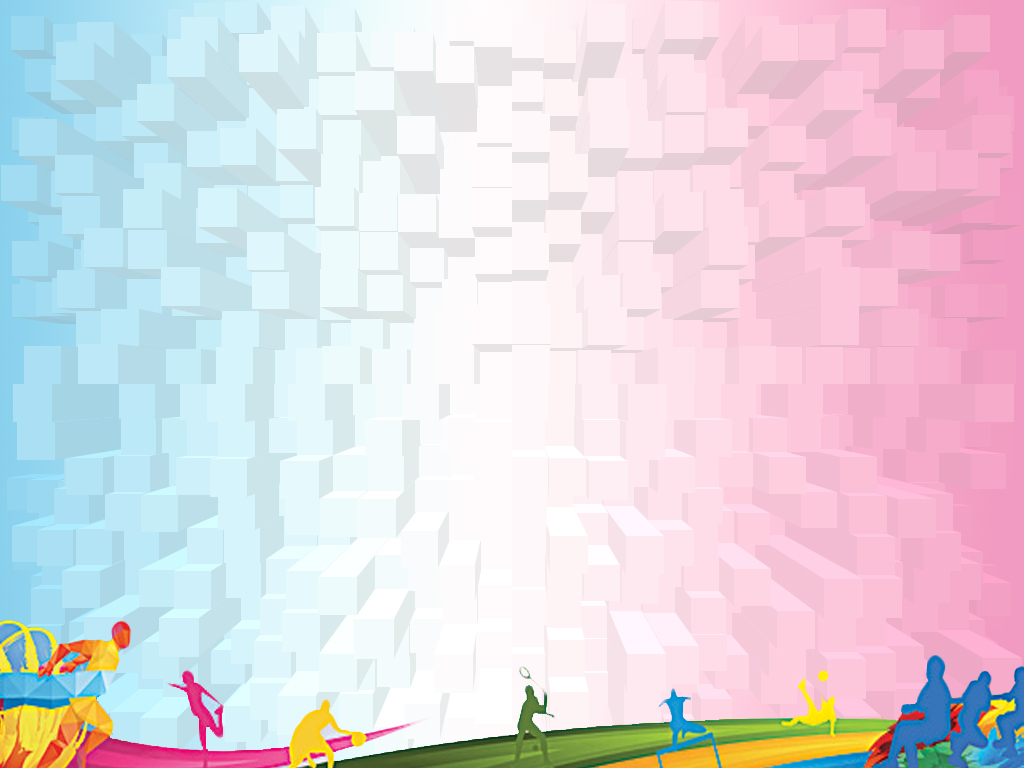 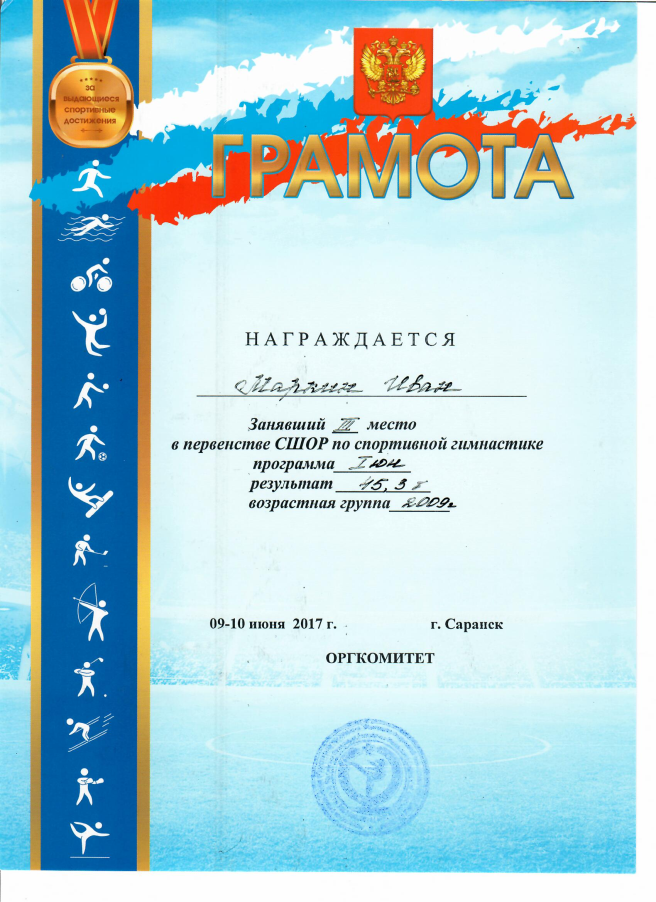 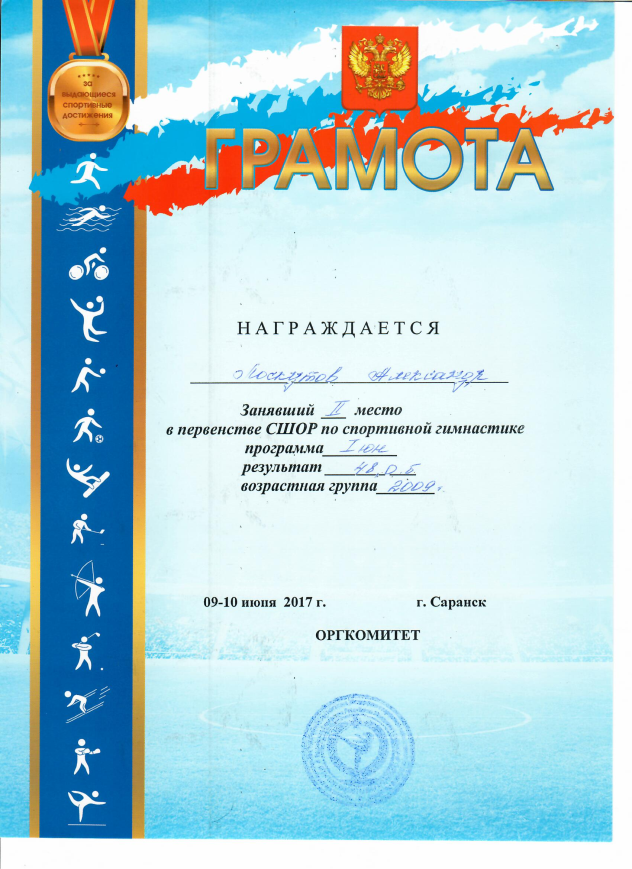 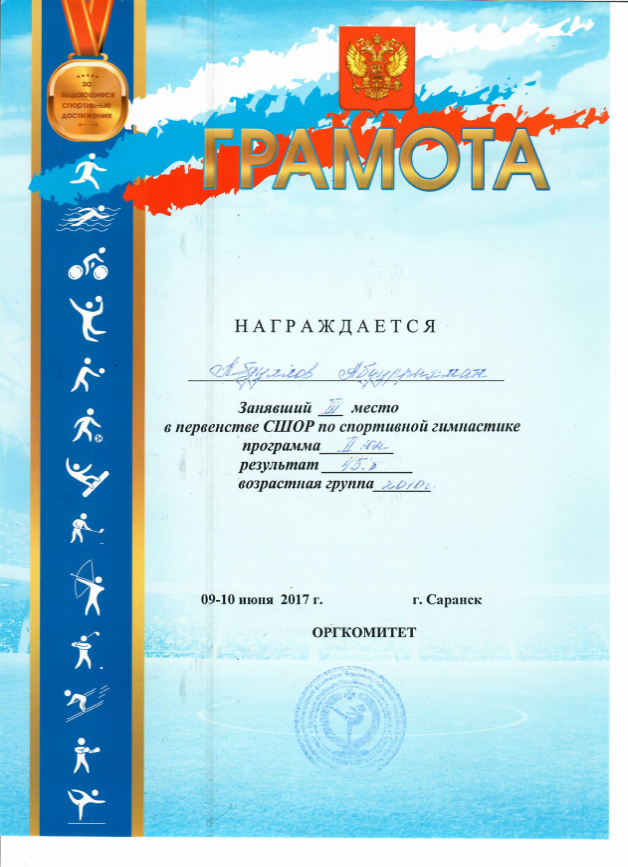 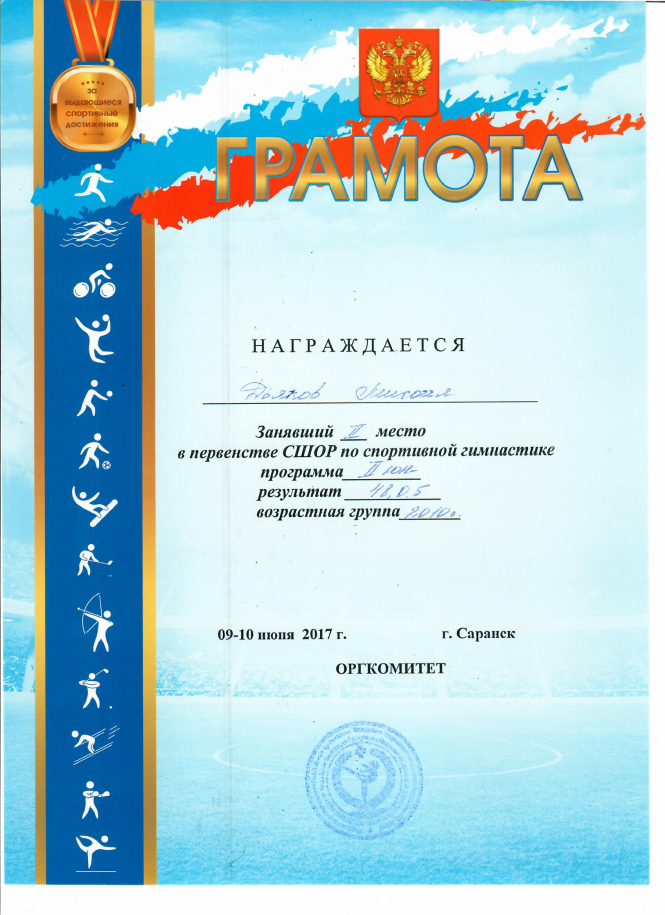 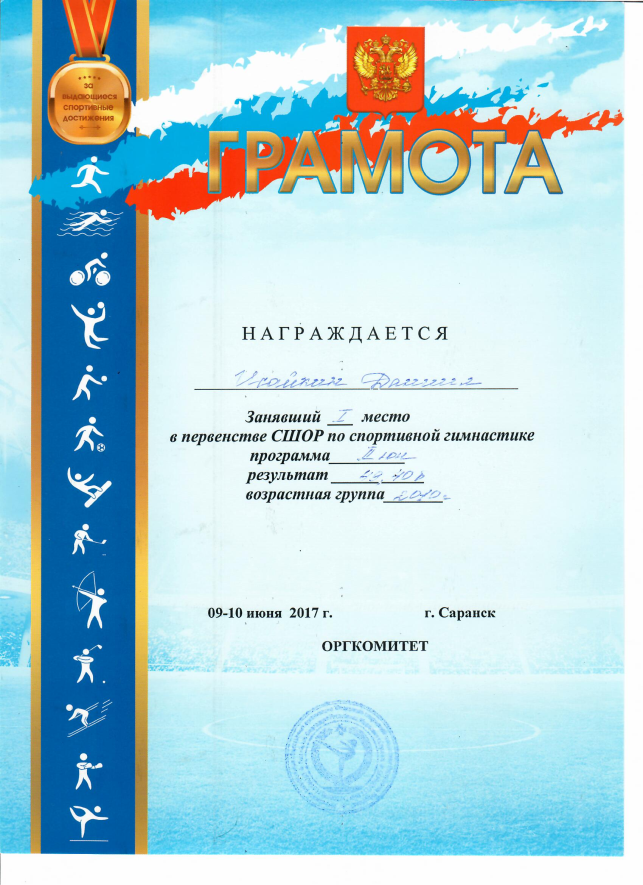 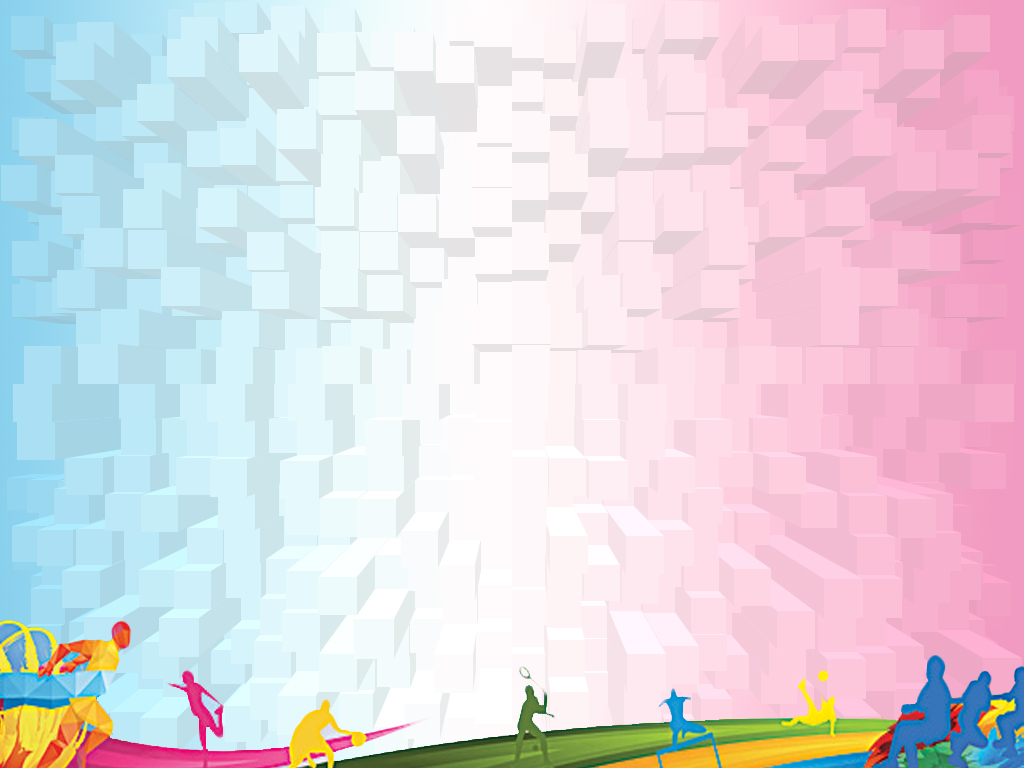 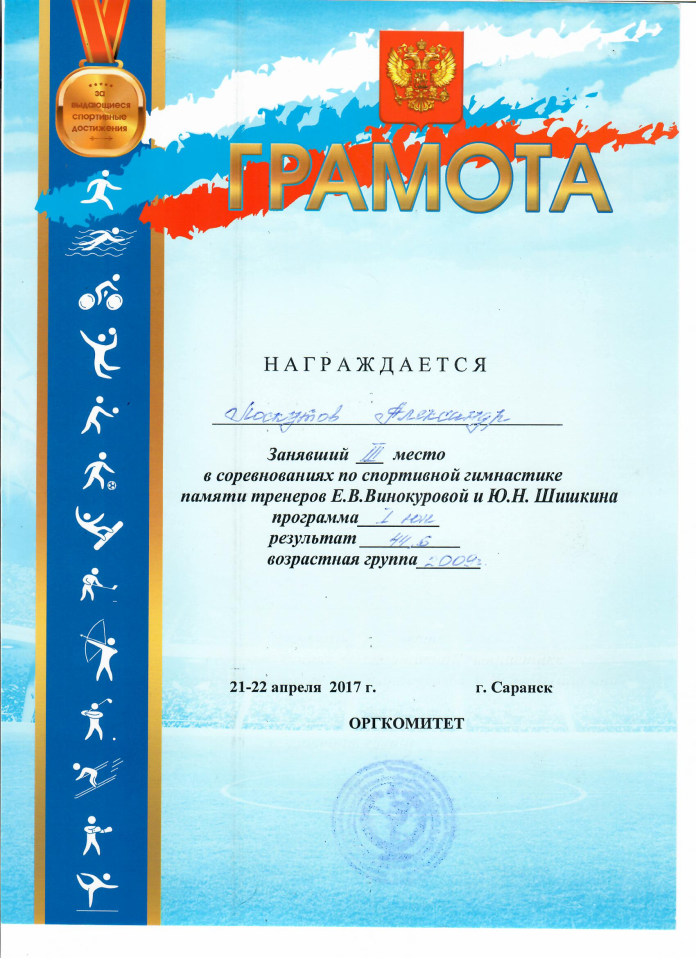 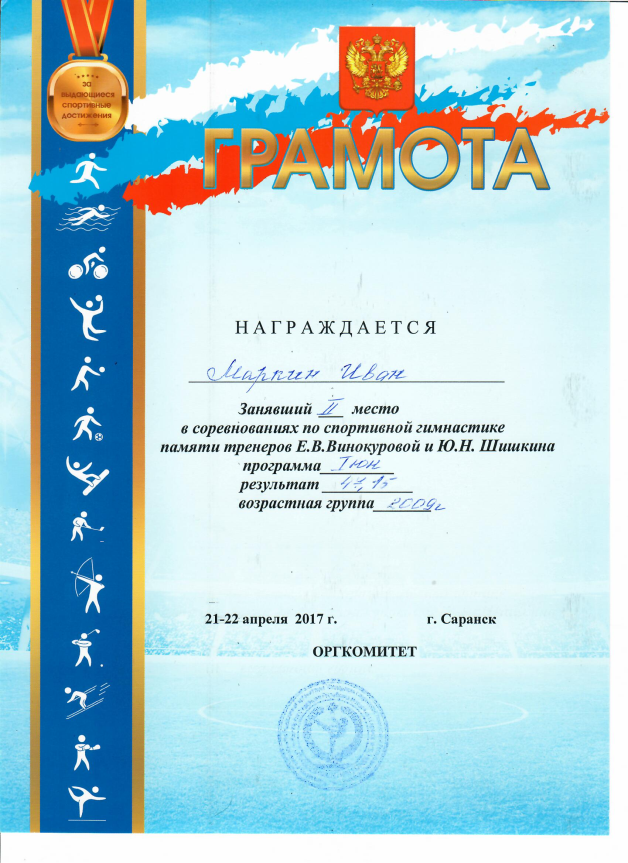 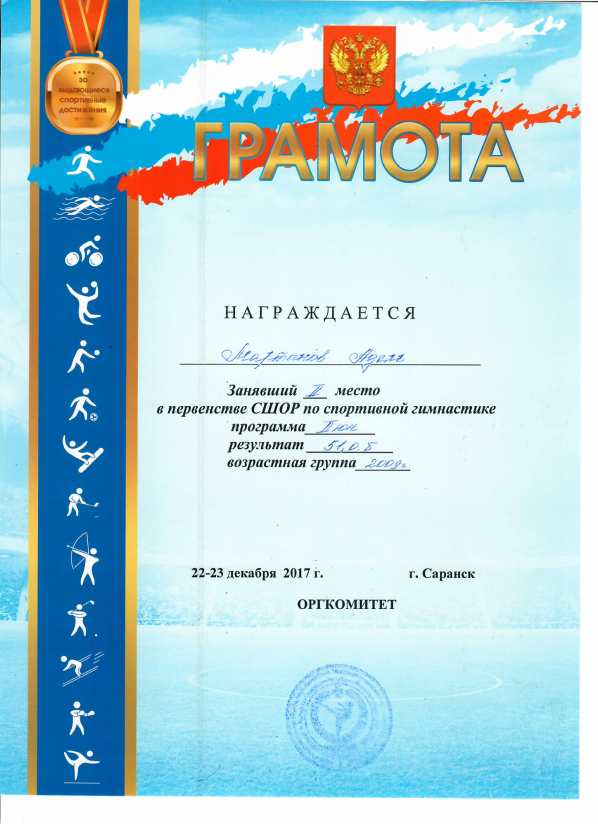 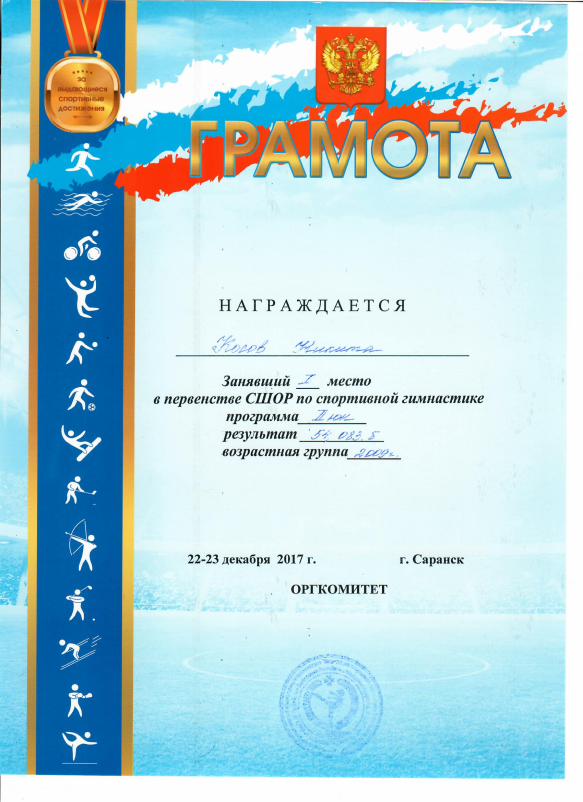 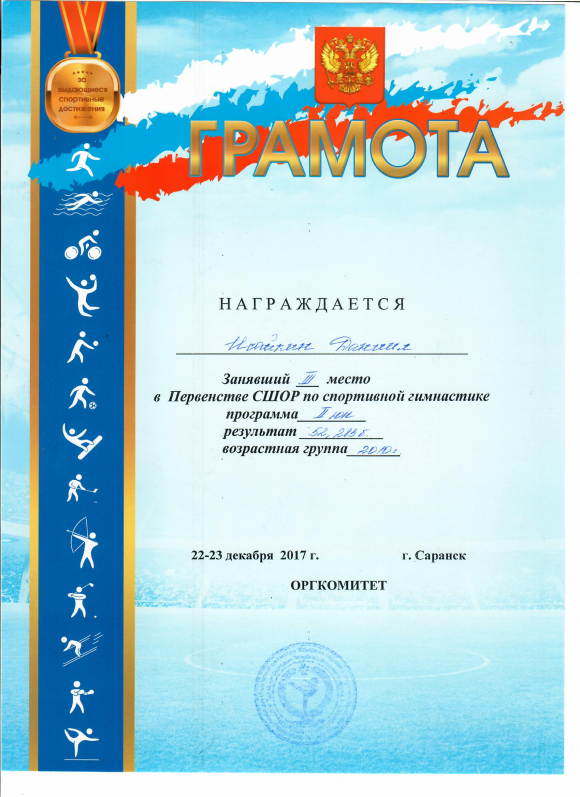 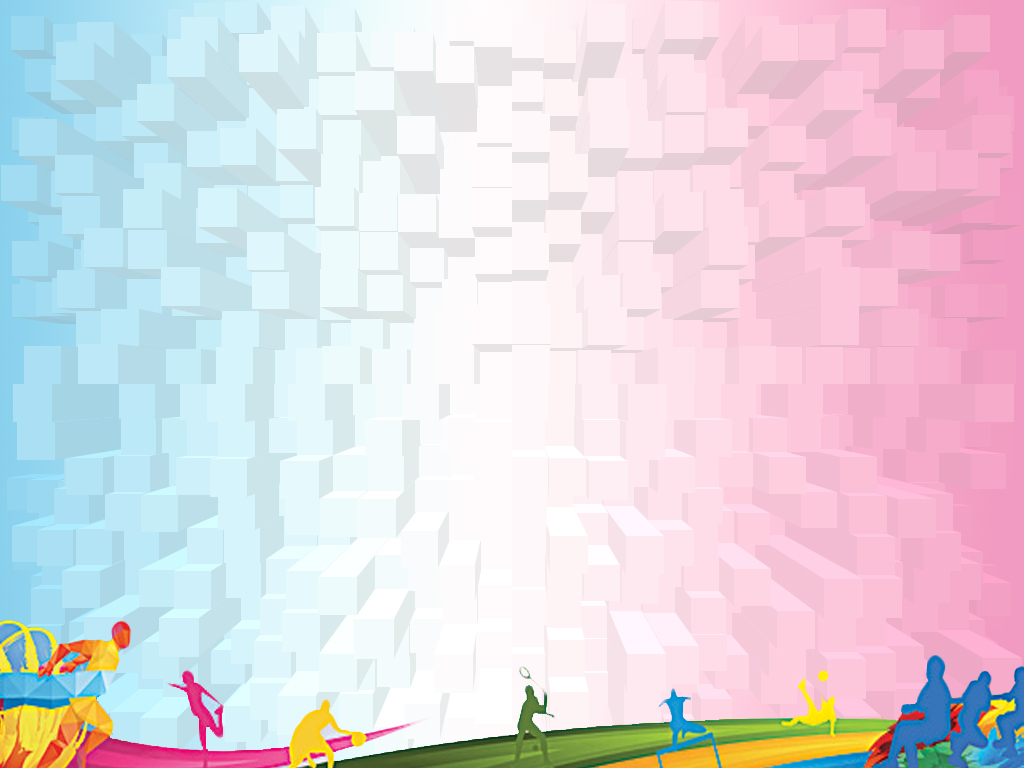 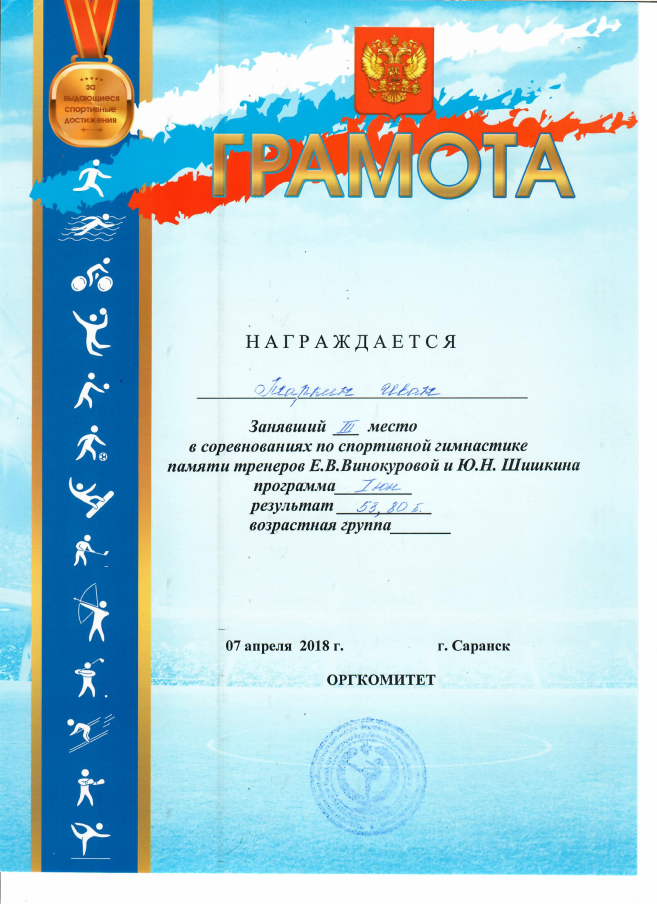 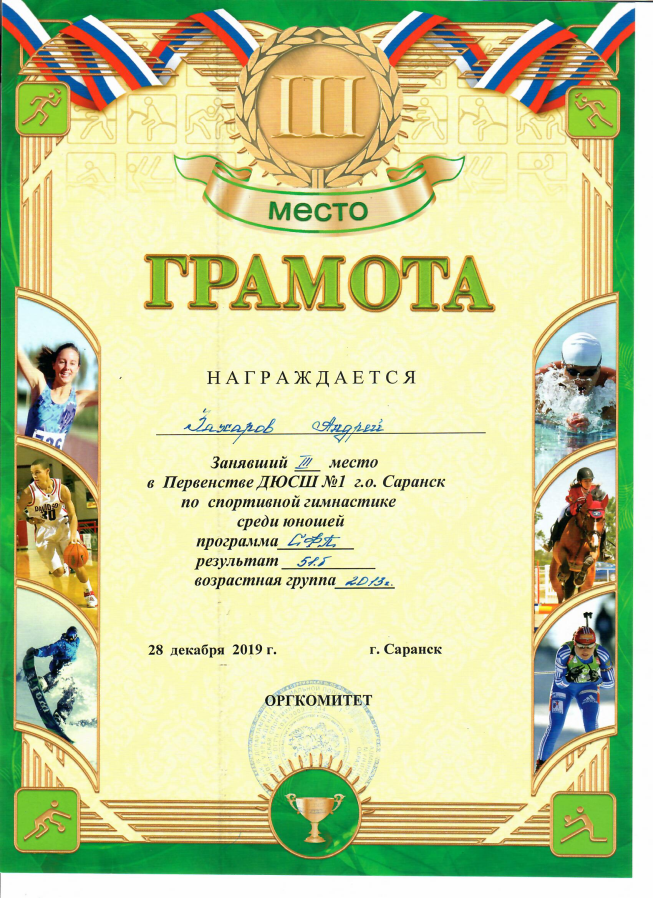 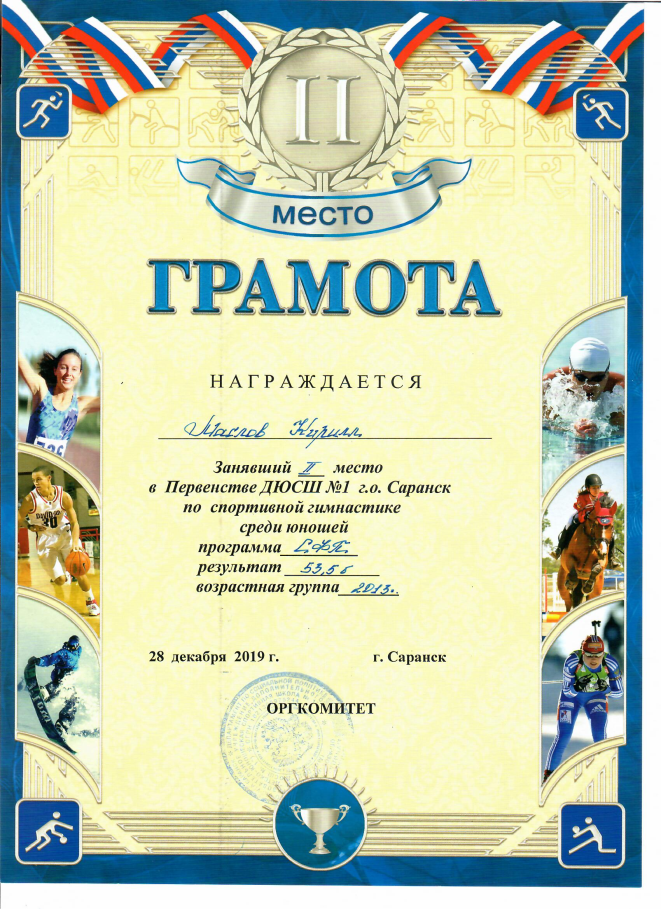 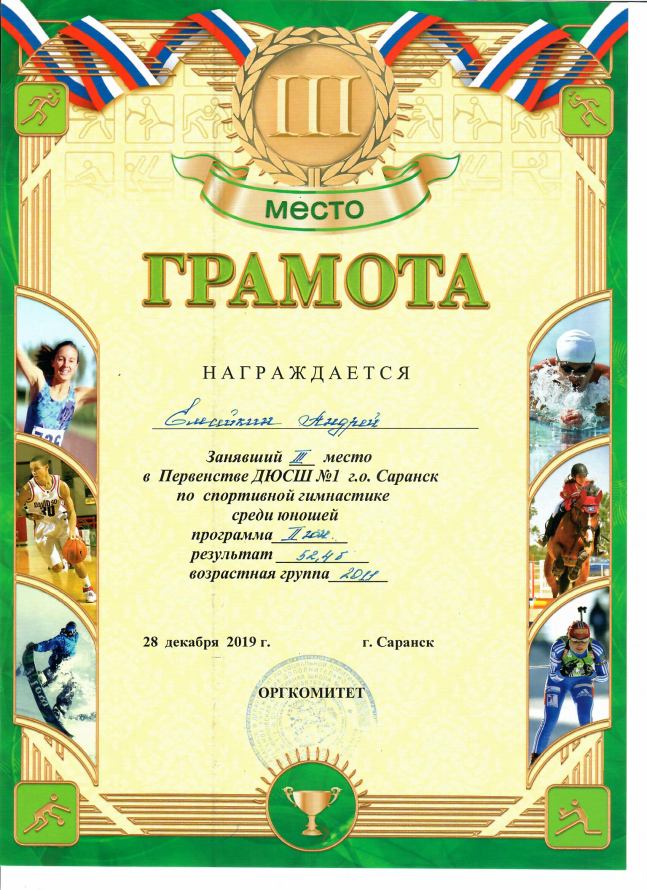 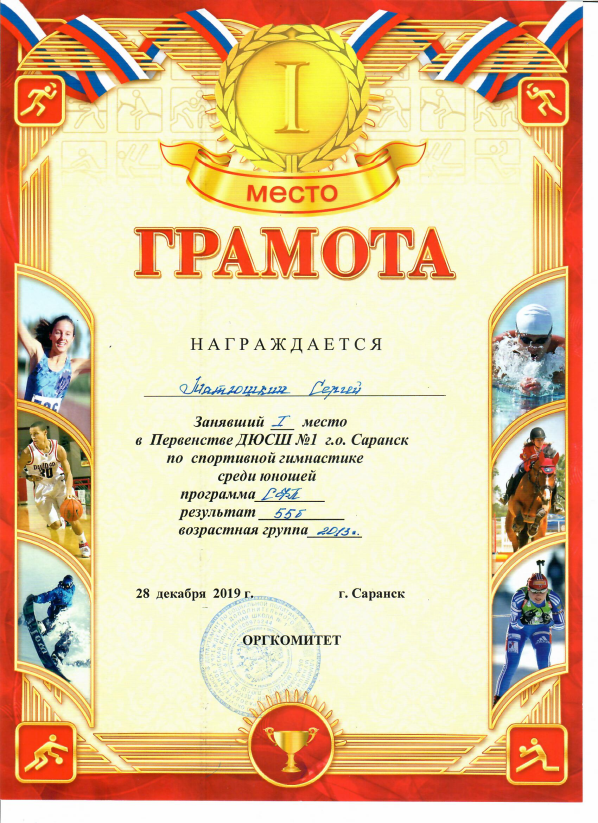 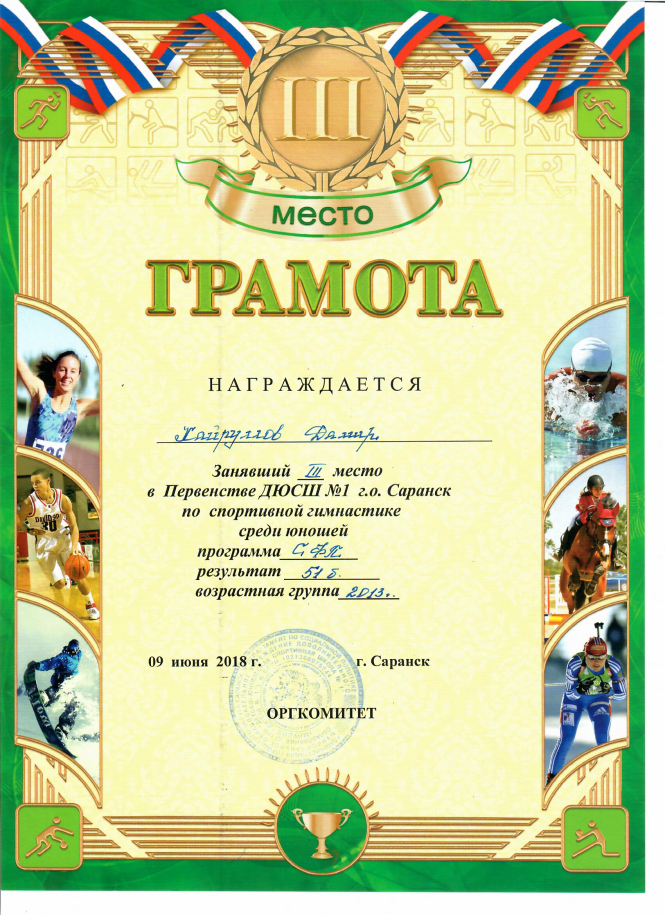 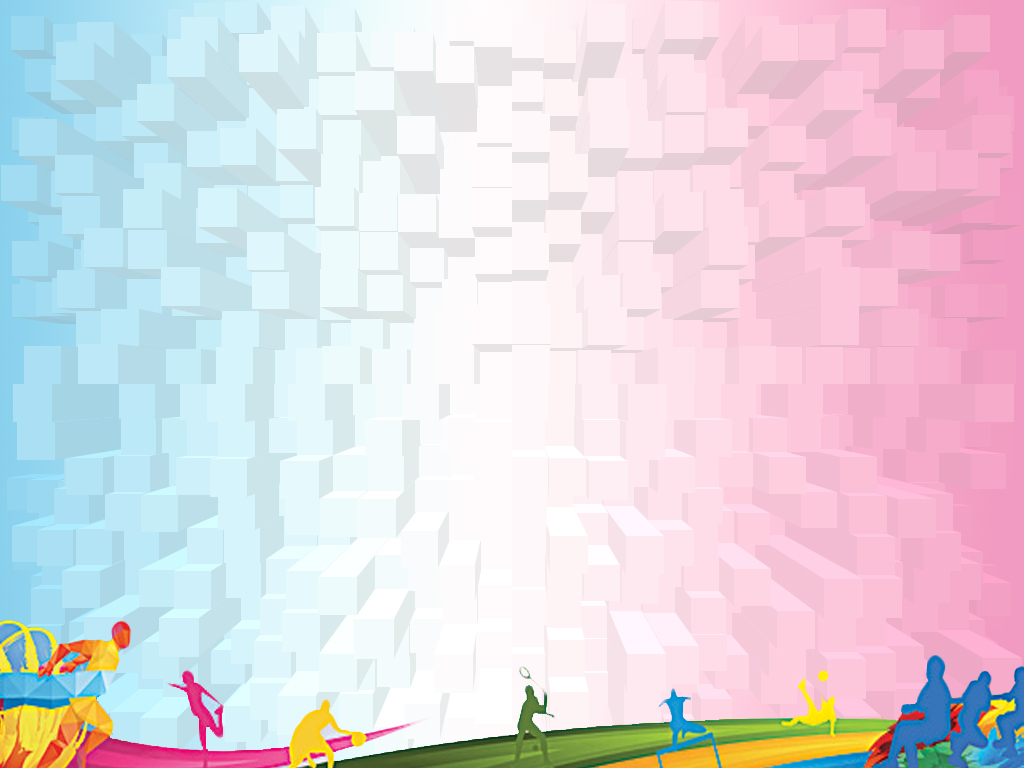 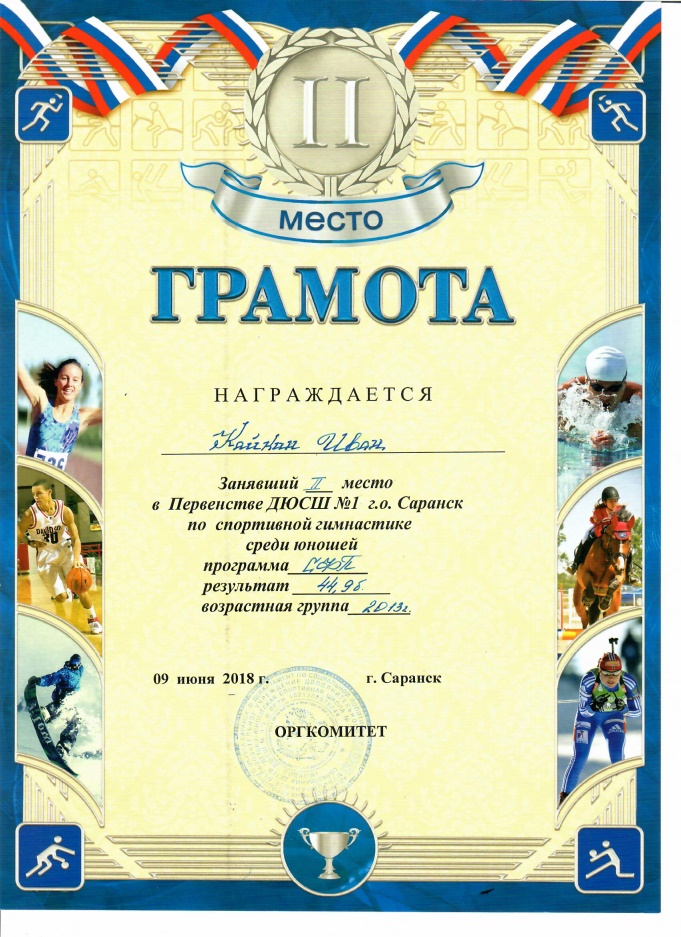 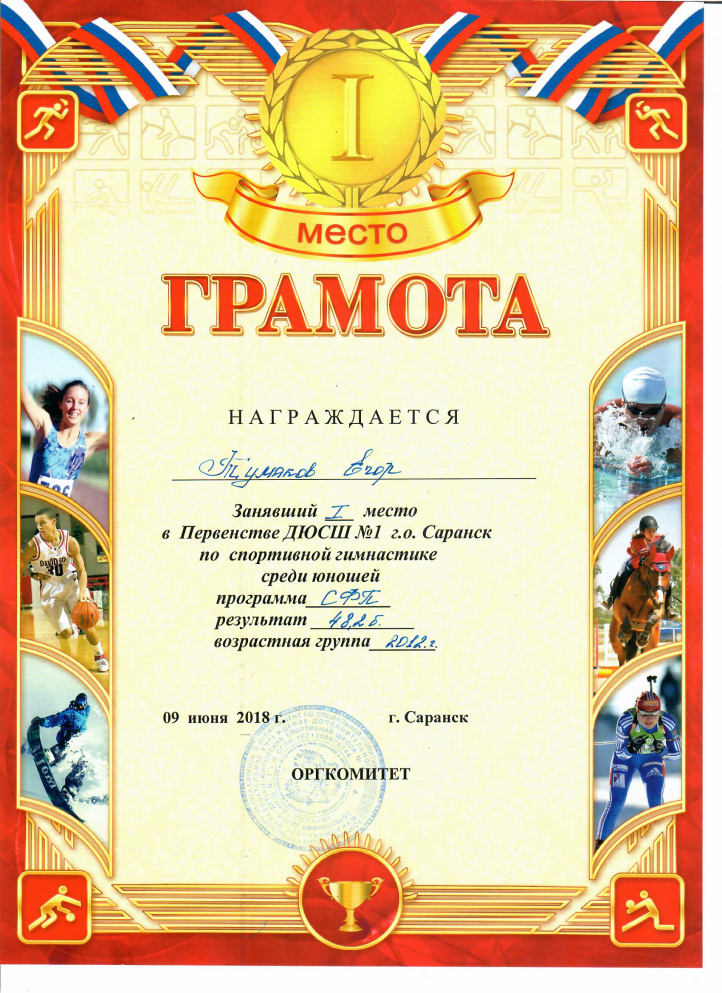 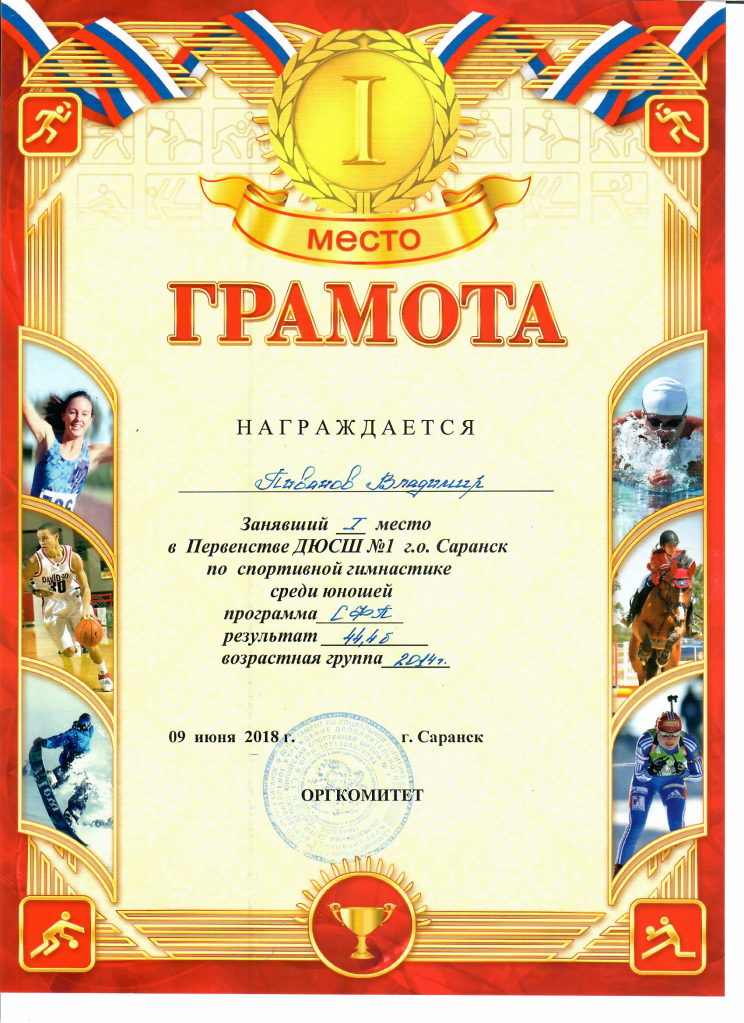 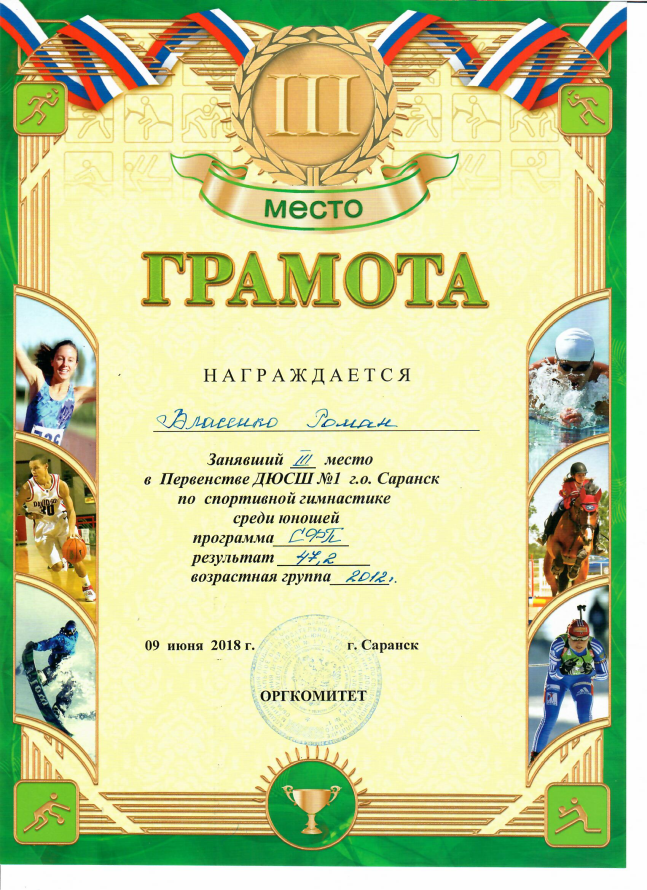 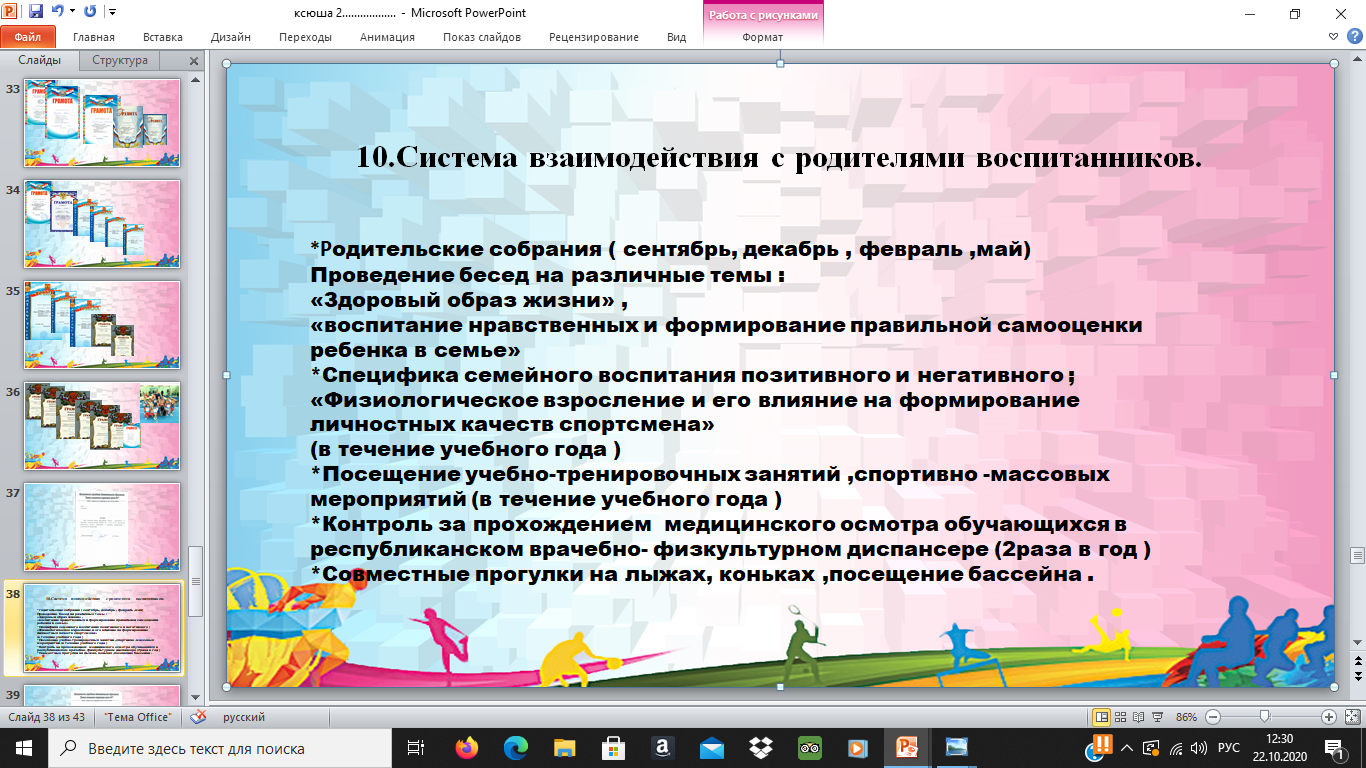 спр
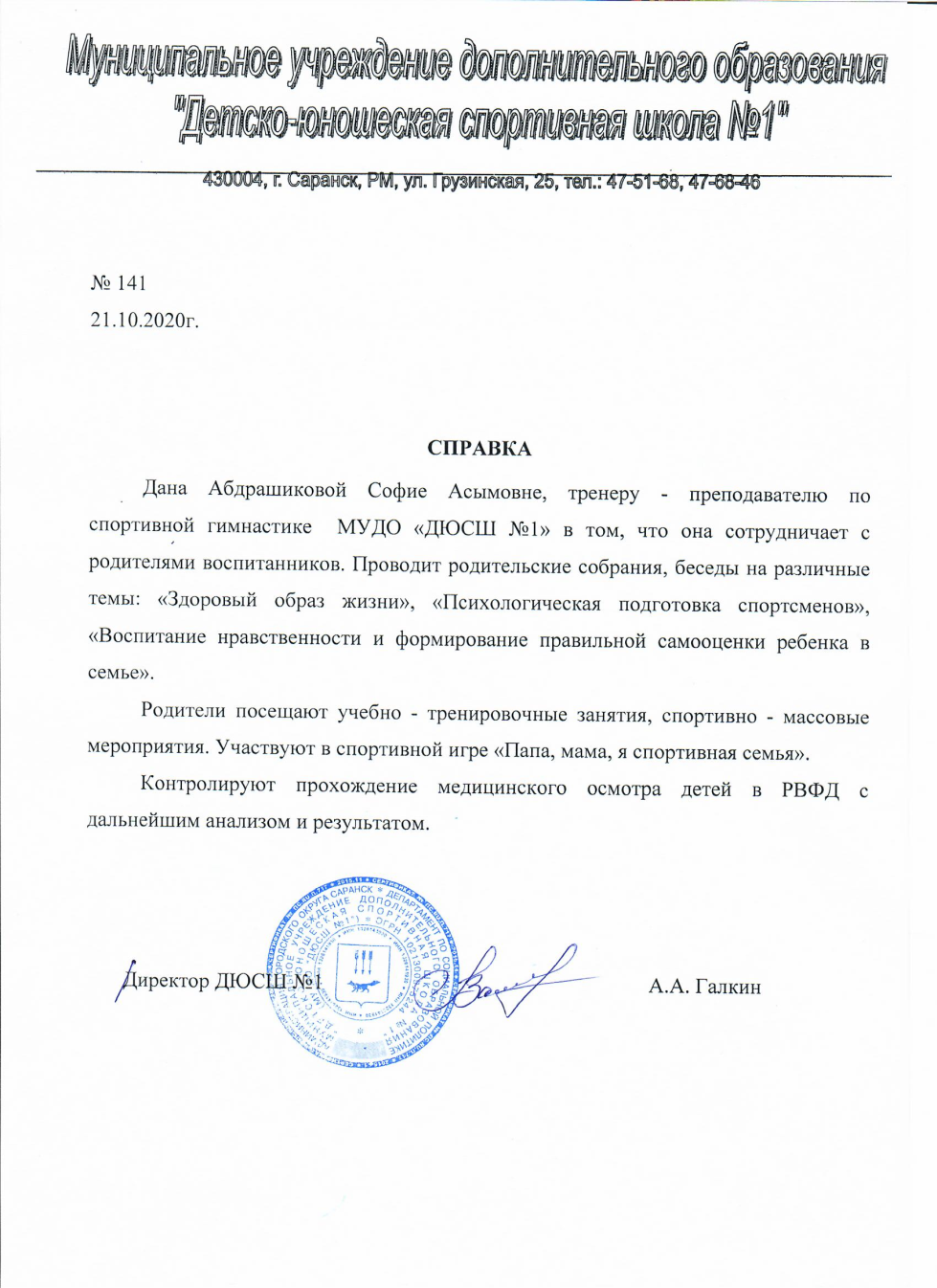 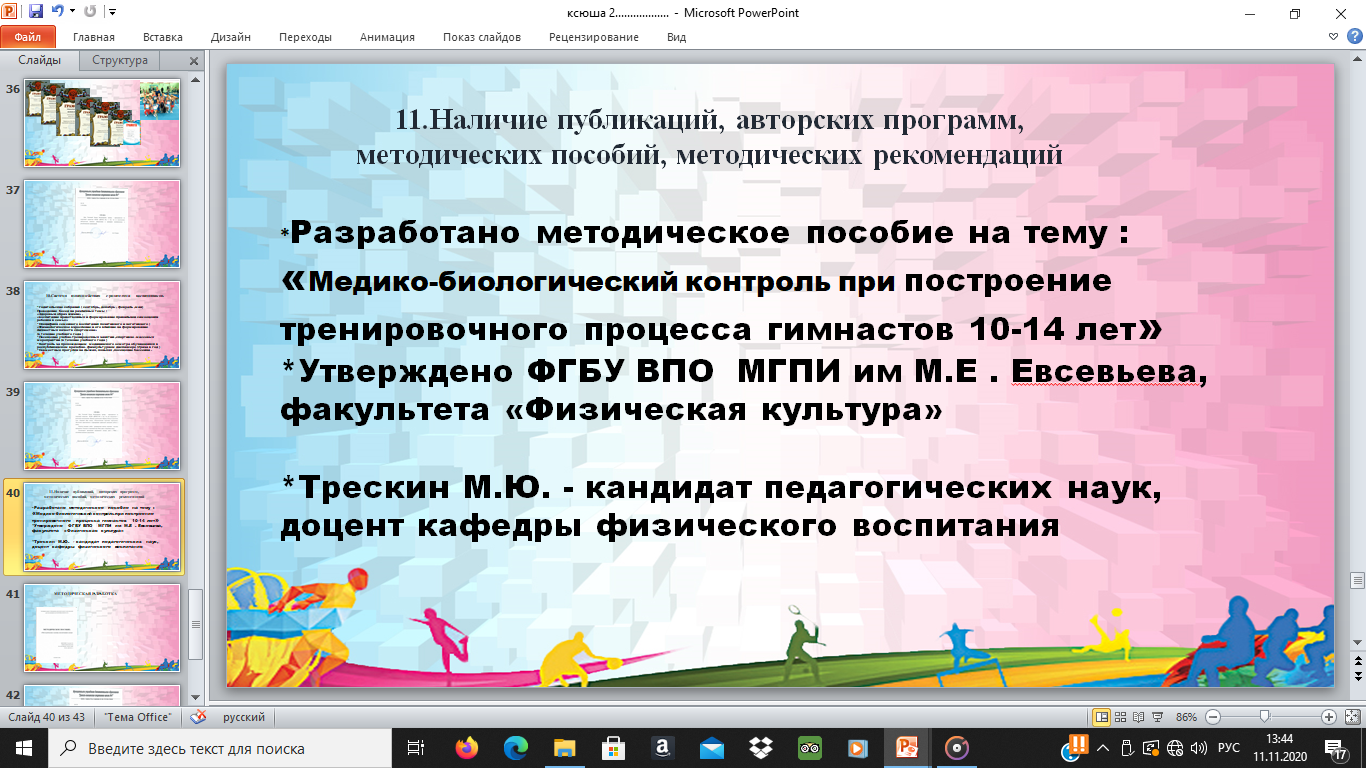 Наличие публикаций
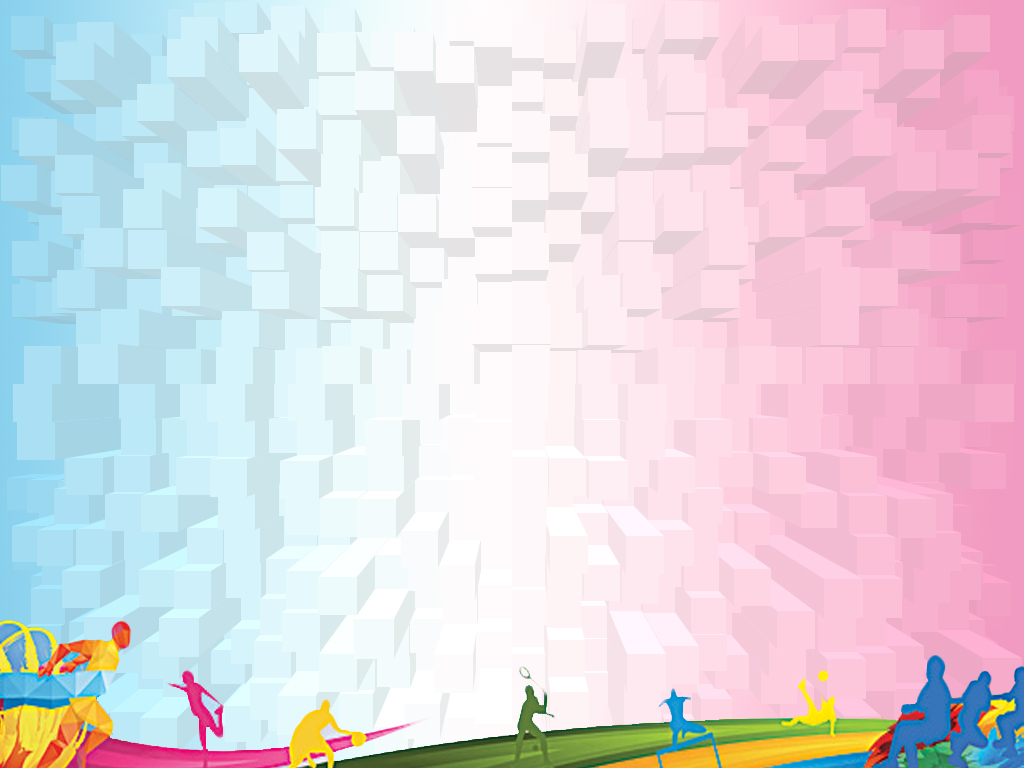 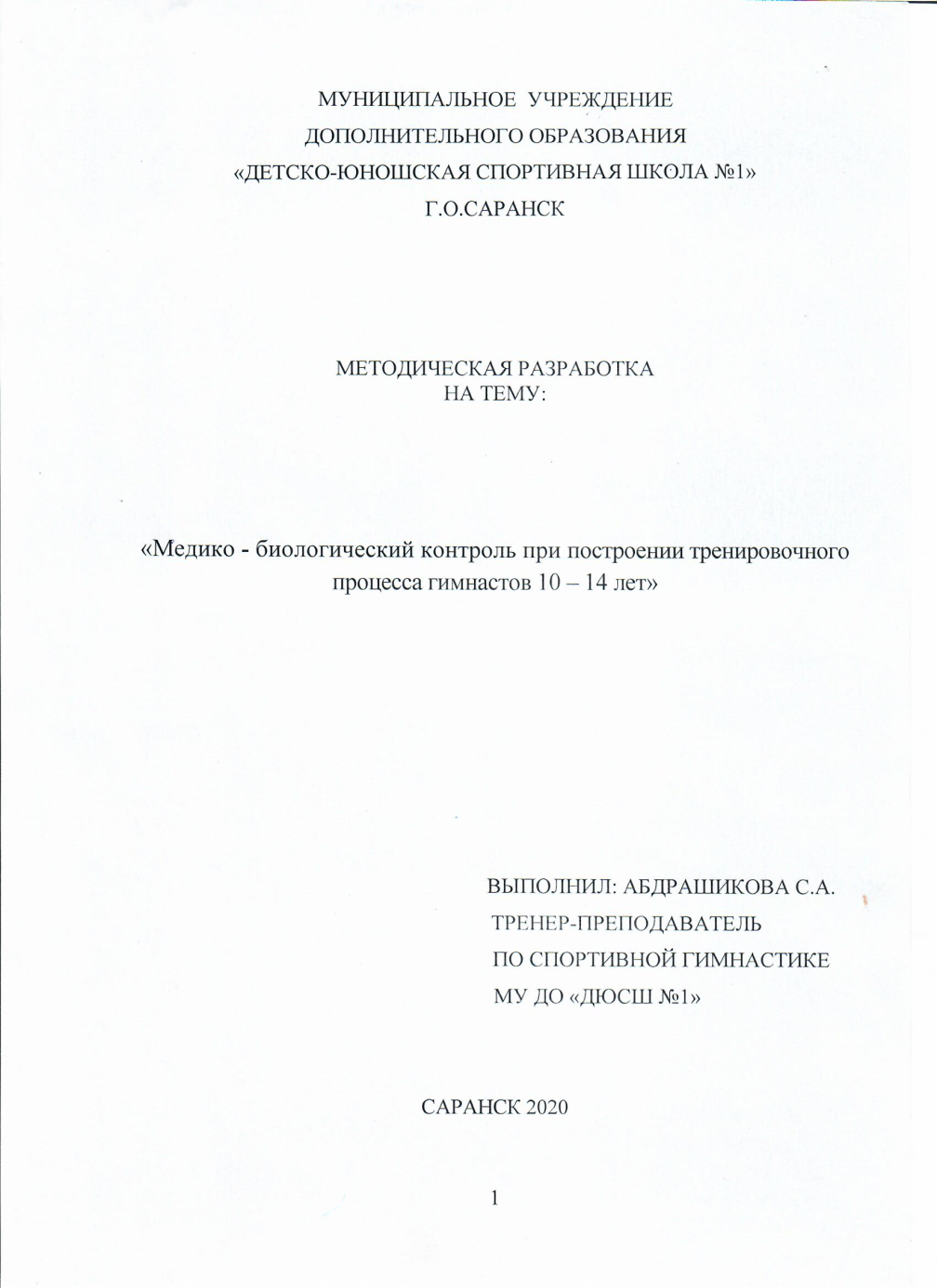 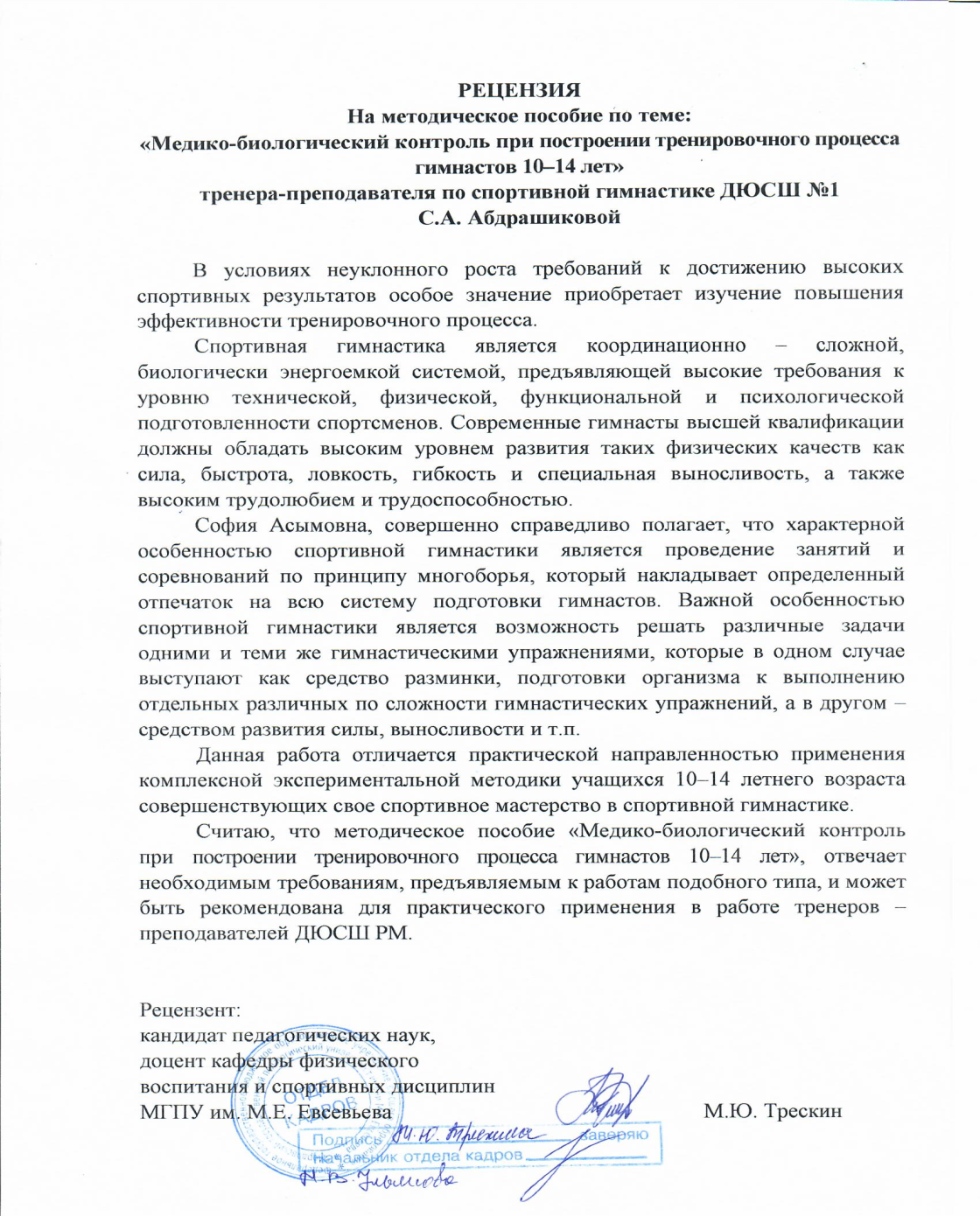 Методическая разроботка